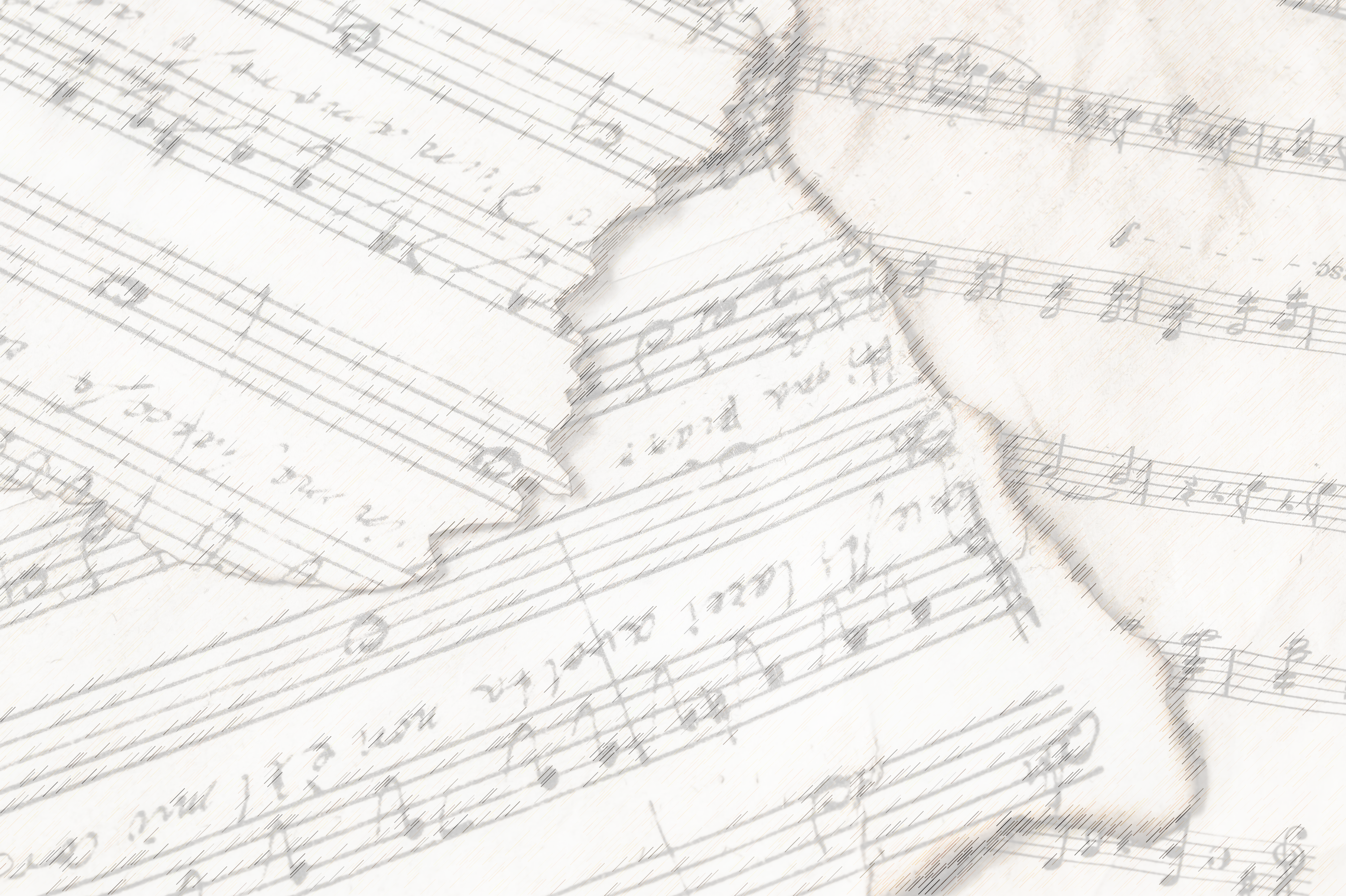 Welcome!
We Are Glad You Are Here
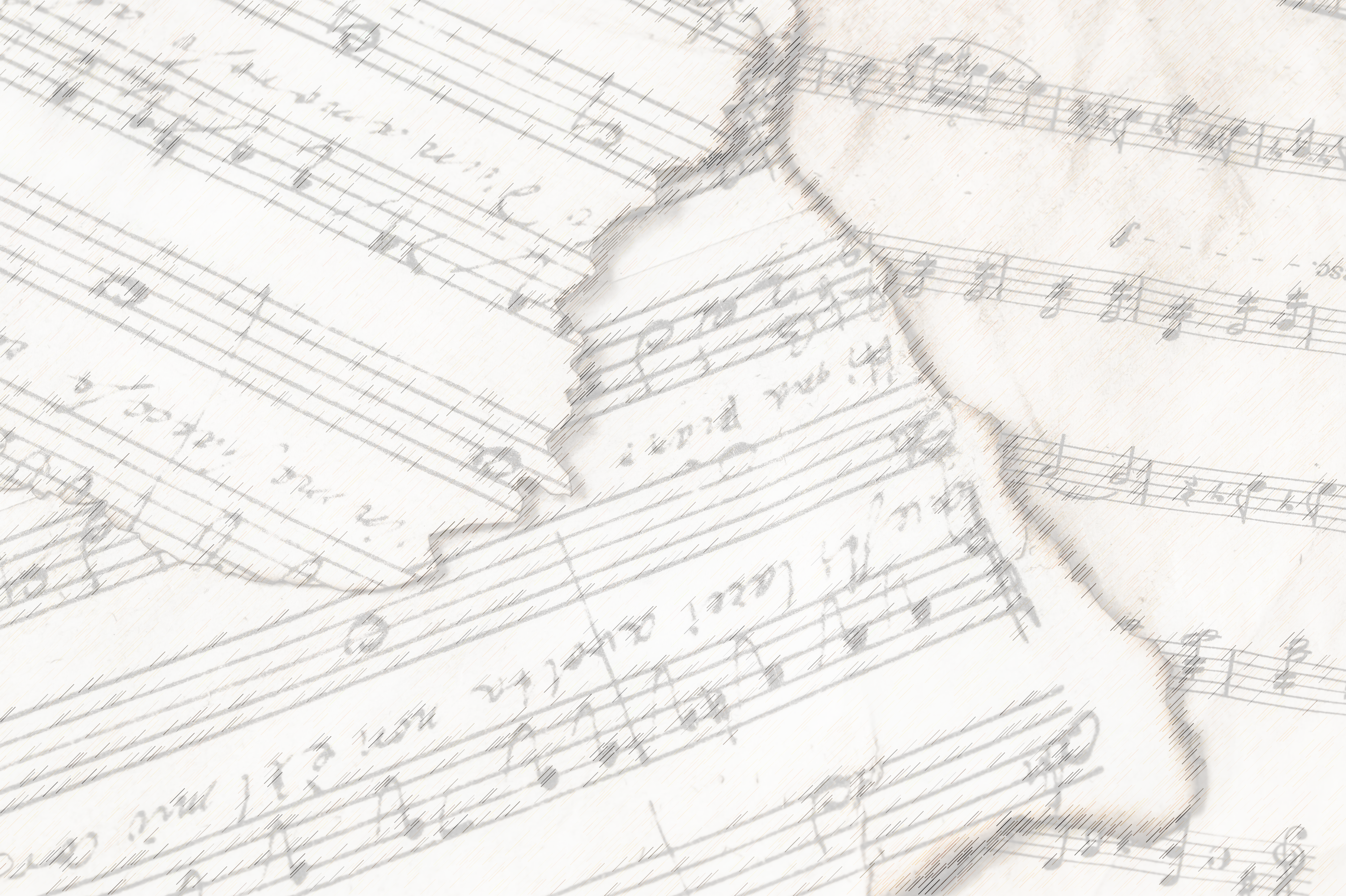 A Shelter In
Time of Storm
#472
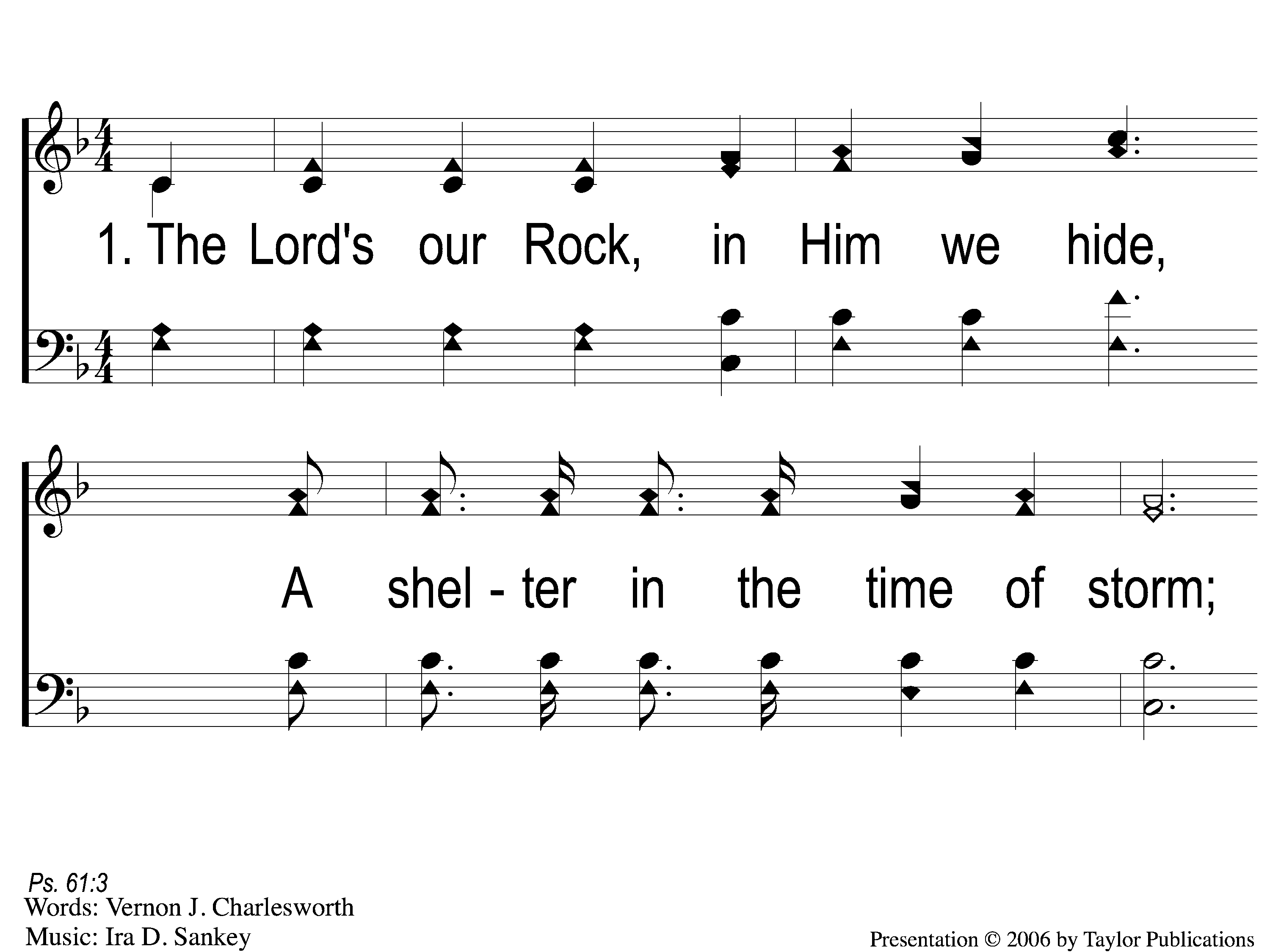 472
A Shelter in Time of Storm
1-1 A Shelter in Time of Storm
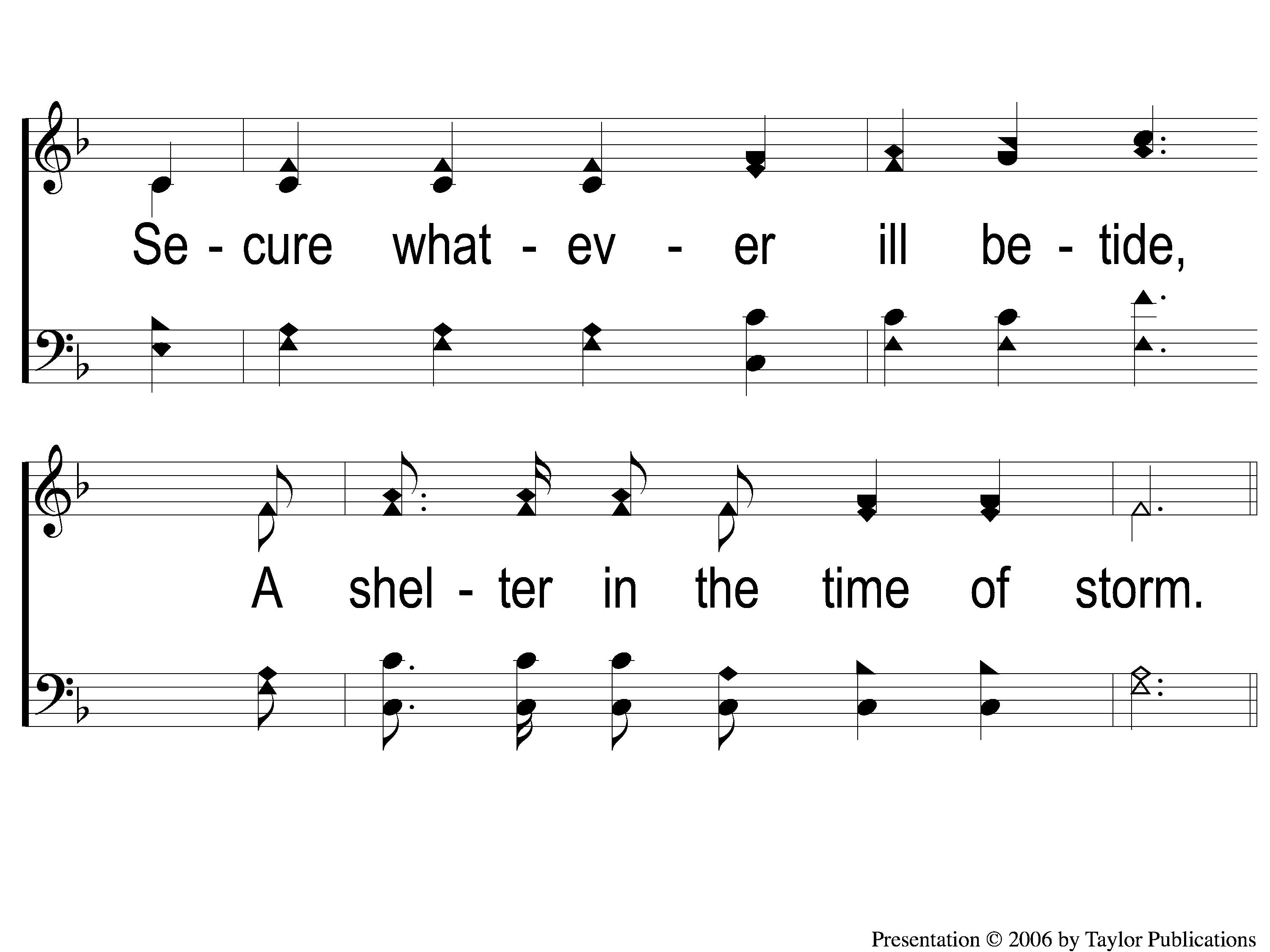 472
A Shelter in Time of Storm
1-2 A Shelter in Time of Storm
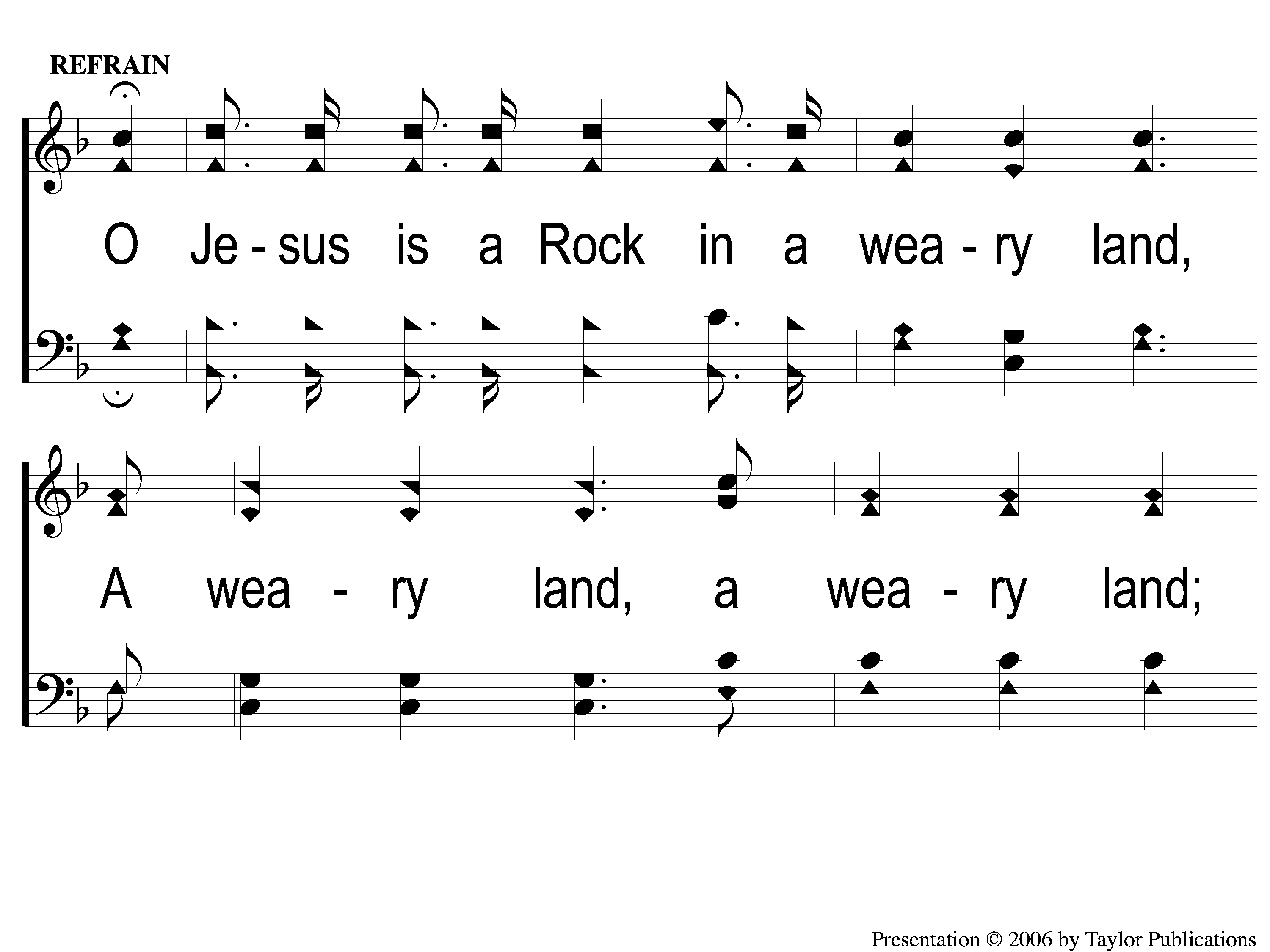 472
A Shelter in Time of Storm
C-1 A Shelter in Time of Storm
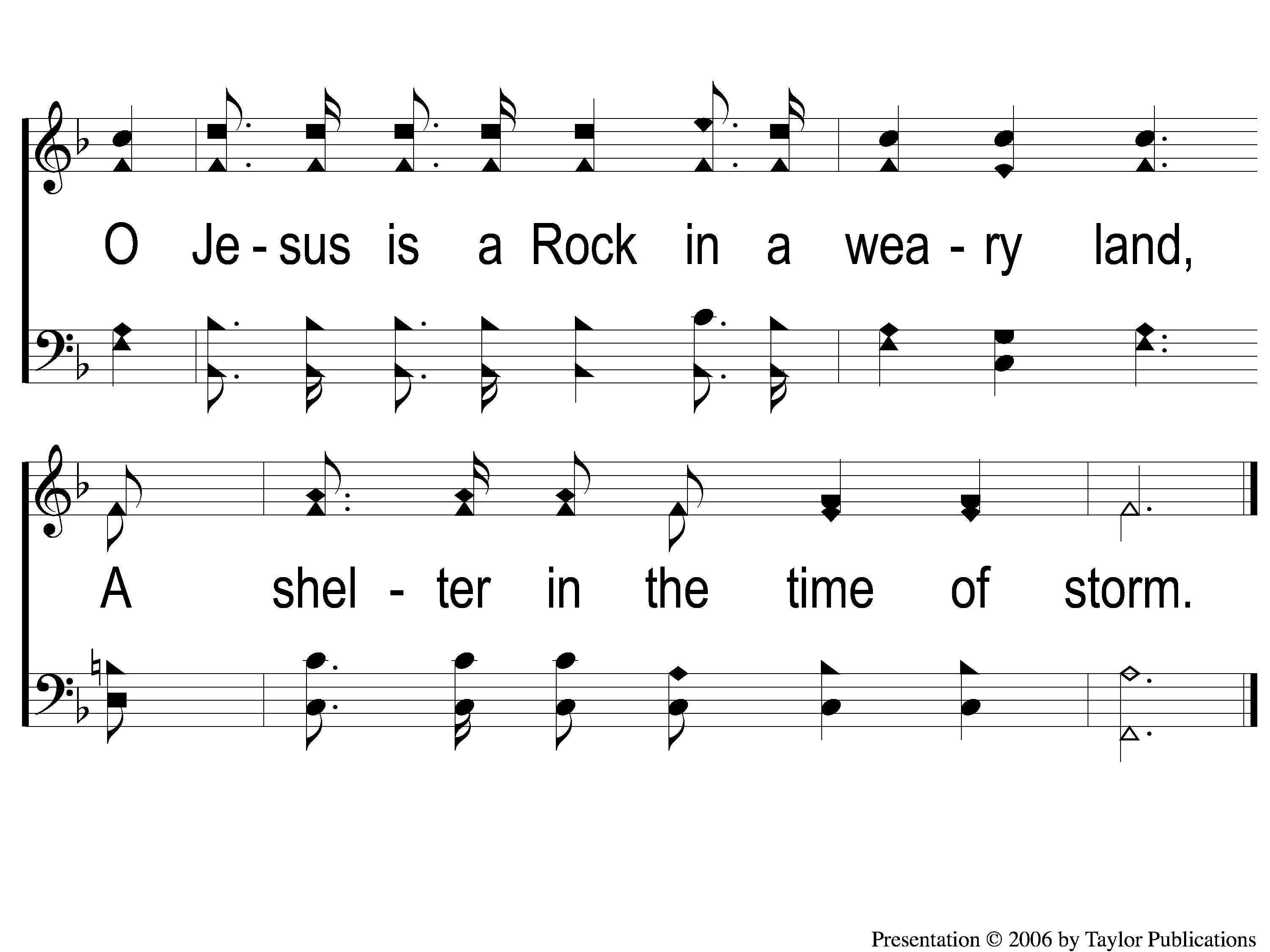 472
A Shelter in Time of Storm
C-2 A Shelter in Time of Storm
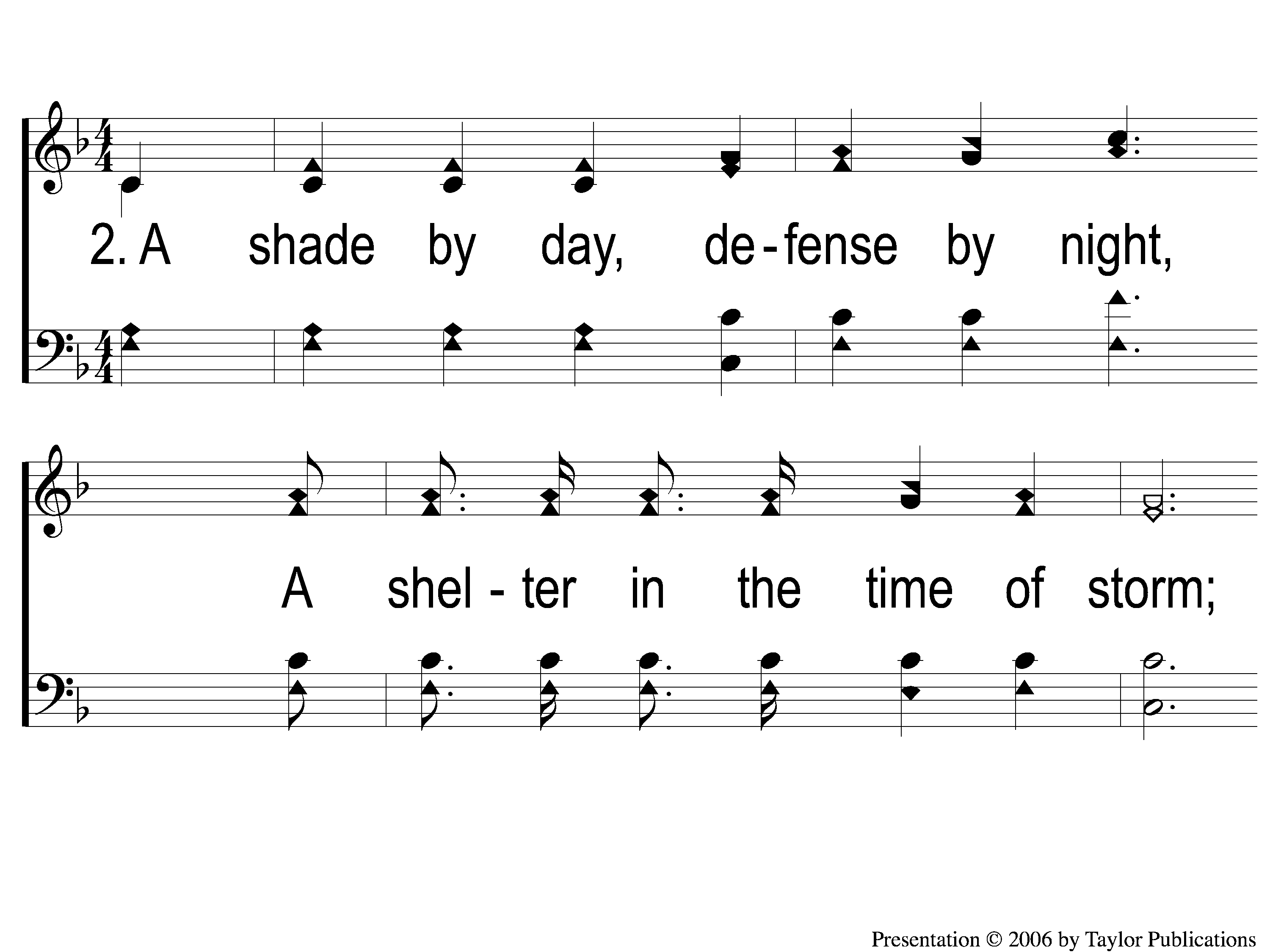 472
A Shelter in Time of Storm
2-1 A Shelter in Time of Storm
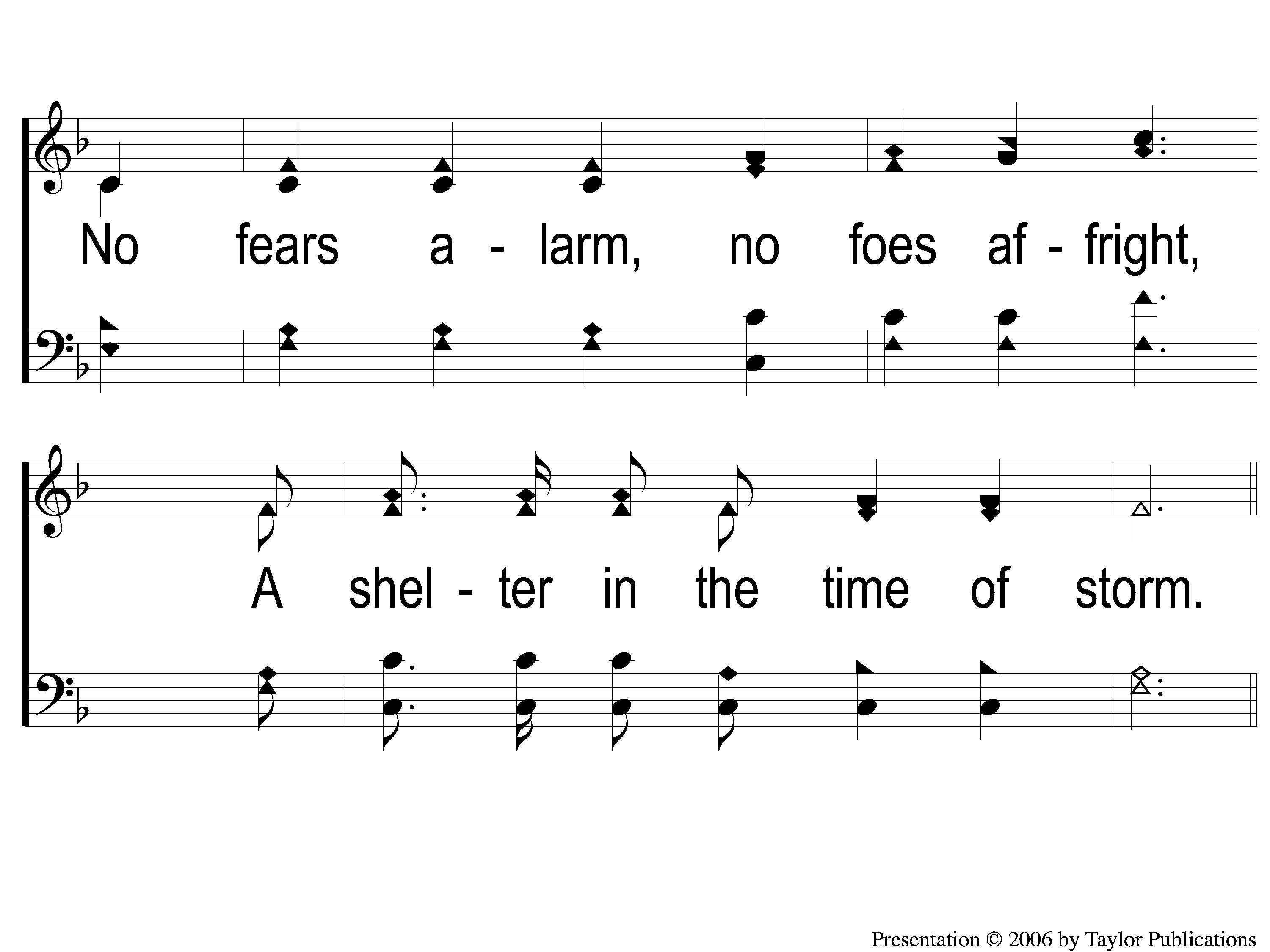 472
A Shelter in Time of Storm
2-2 A Shelter in Time of Storm
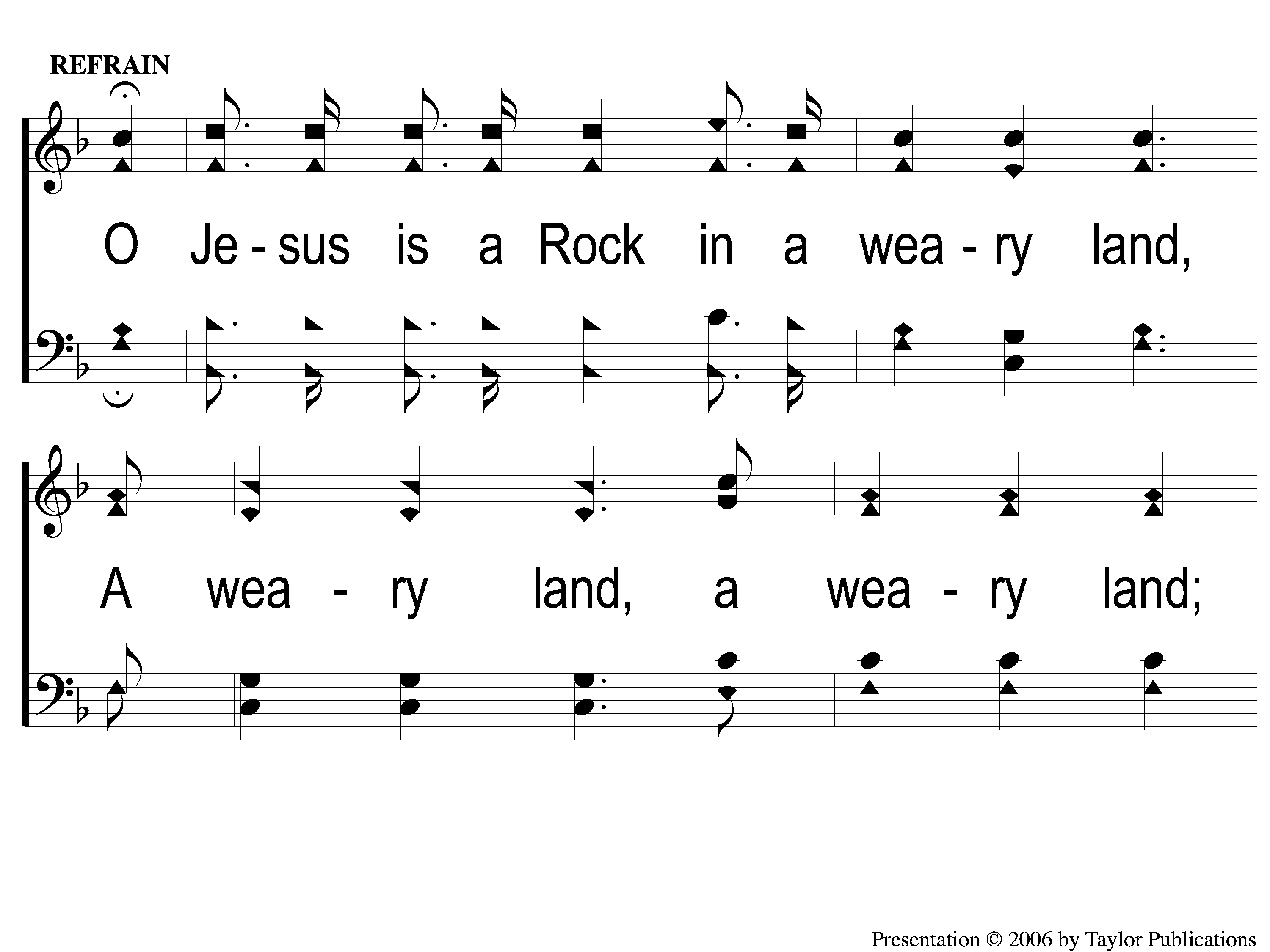 472
A Shelter in Time of Storm
C-1 A Shelter in Time of Storm
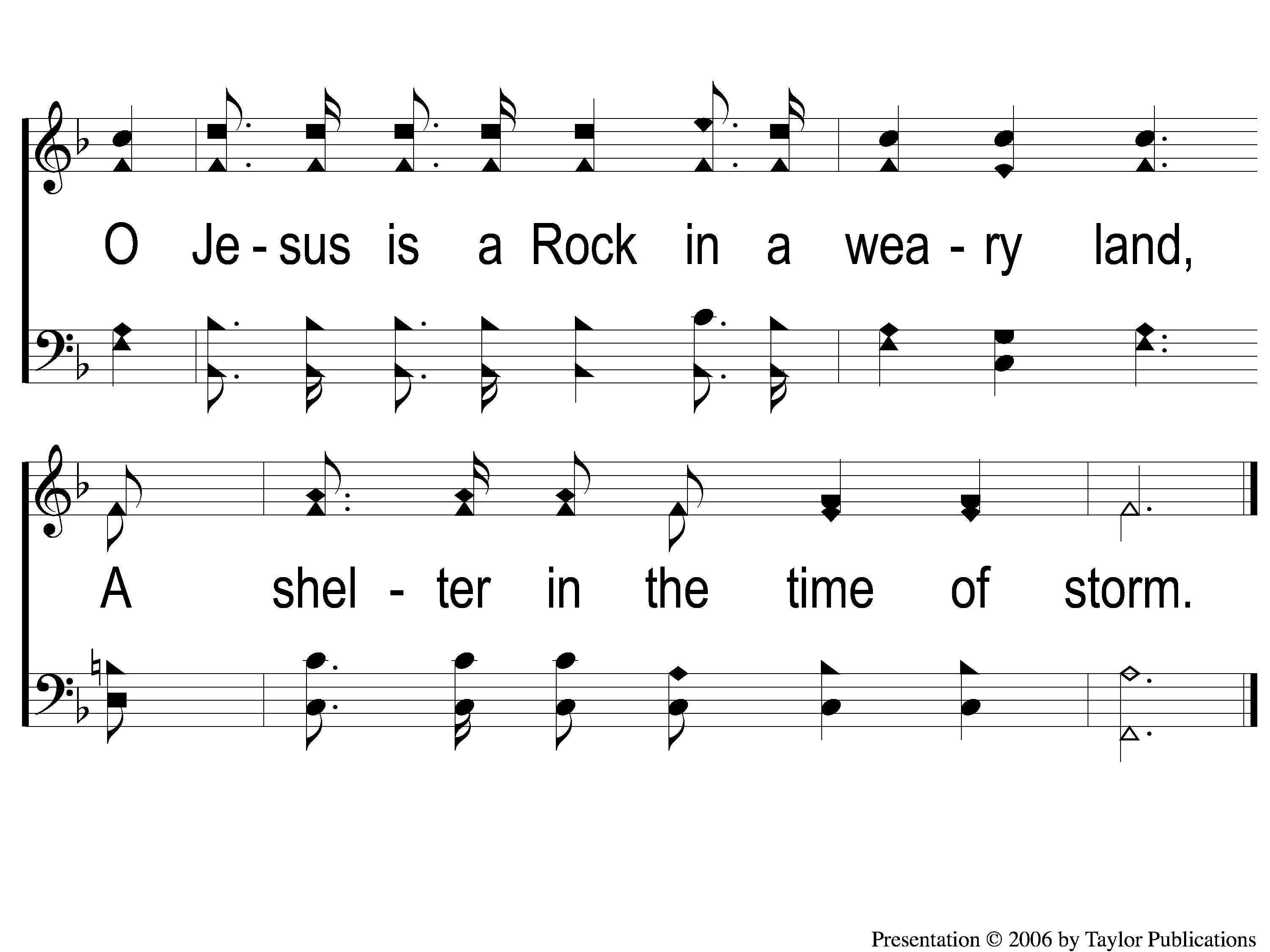 472
A Shelter in Time of Storm
C-2 A Shelter in Time of Storm
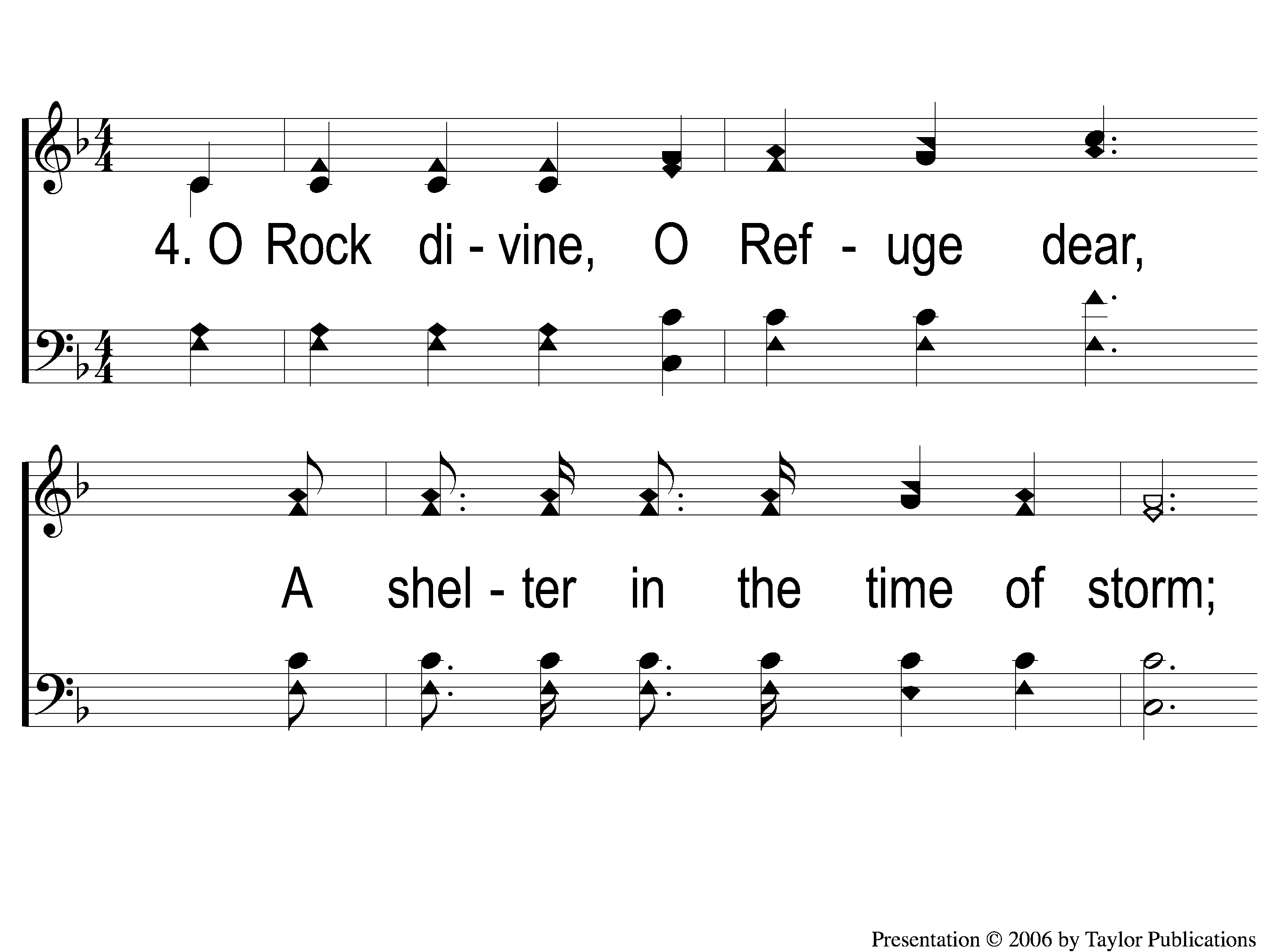 472
A Shelter in Time of Storm
4-1 A Shelter in Time of Storm
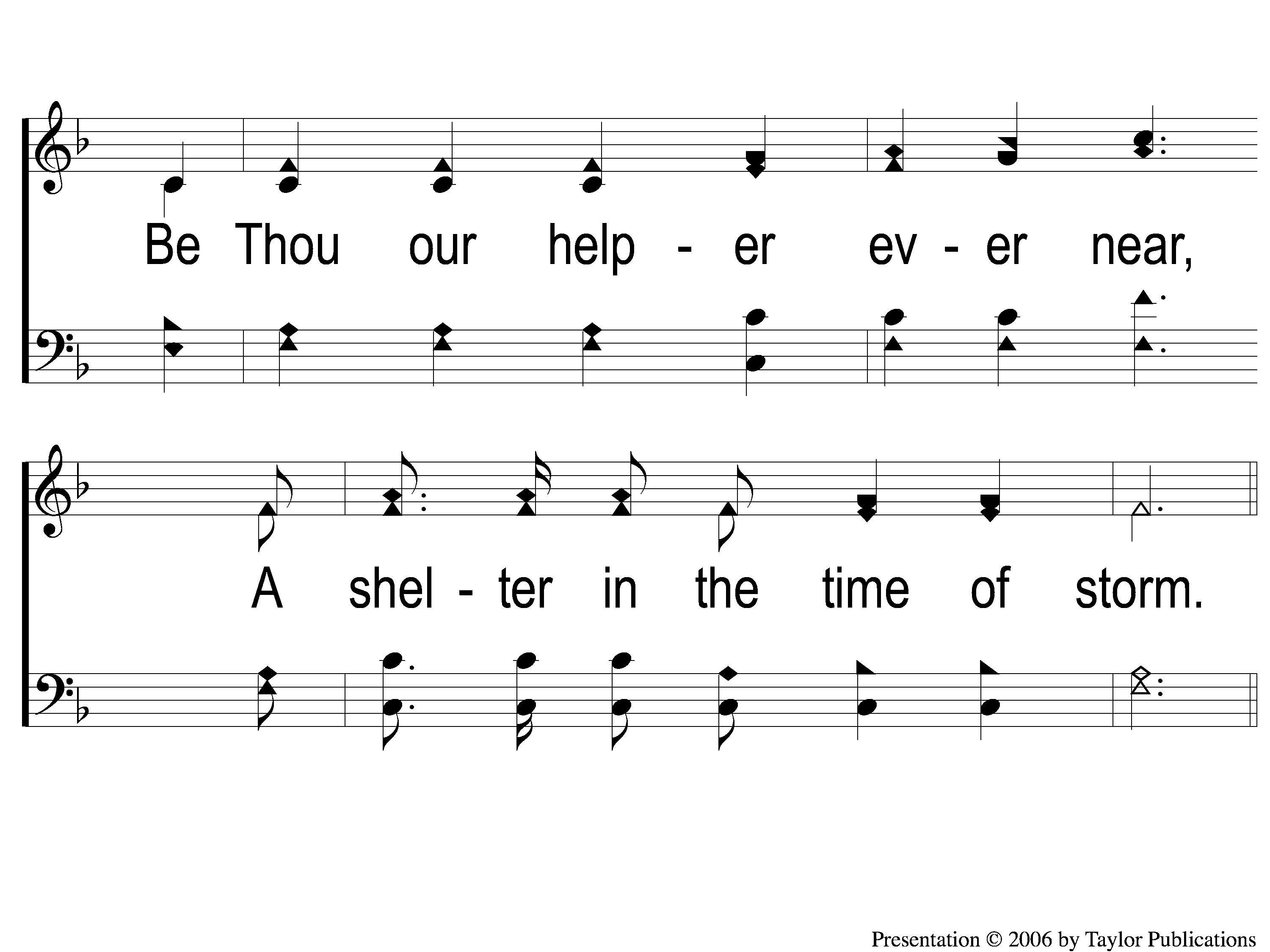 472
A Shelter in Time of Storm
4-2 A Shelter in Time of Storm
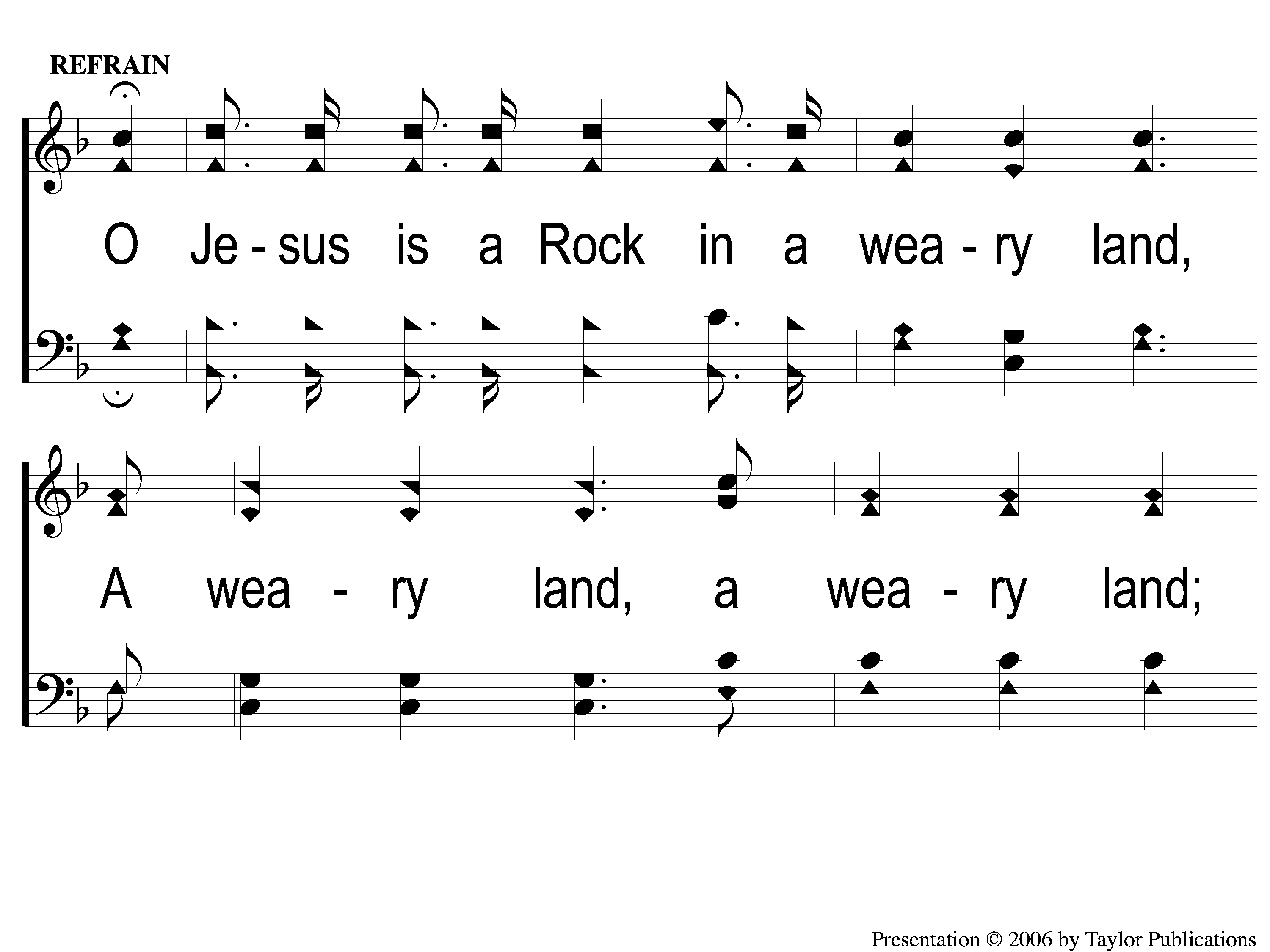 472
A Shelter in Time of Storm
C-1 A Shelter in Time of Storm
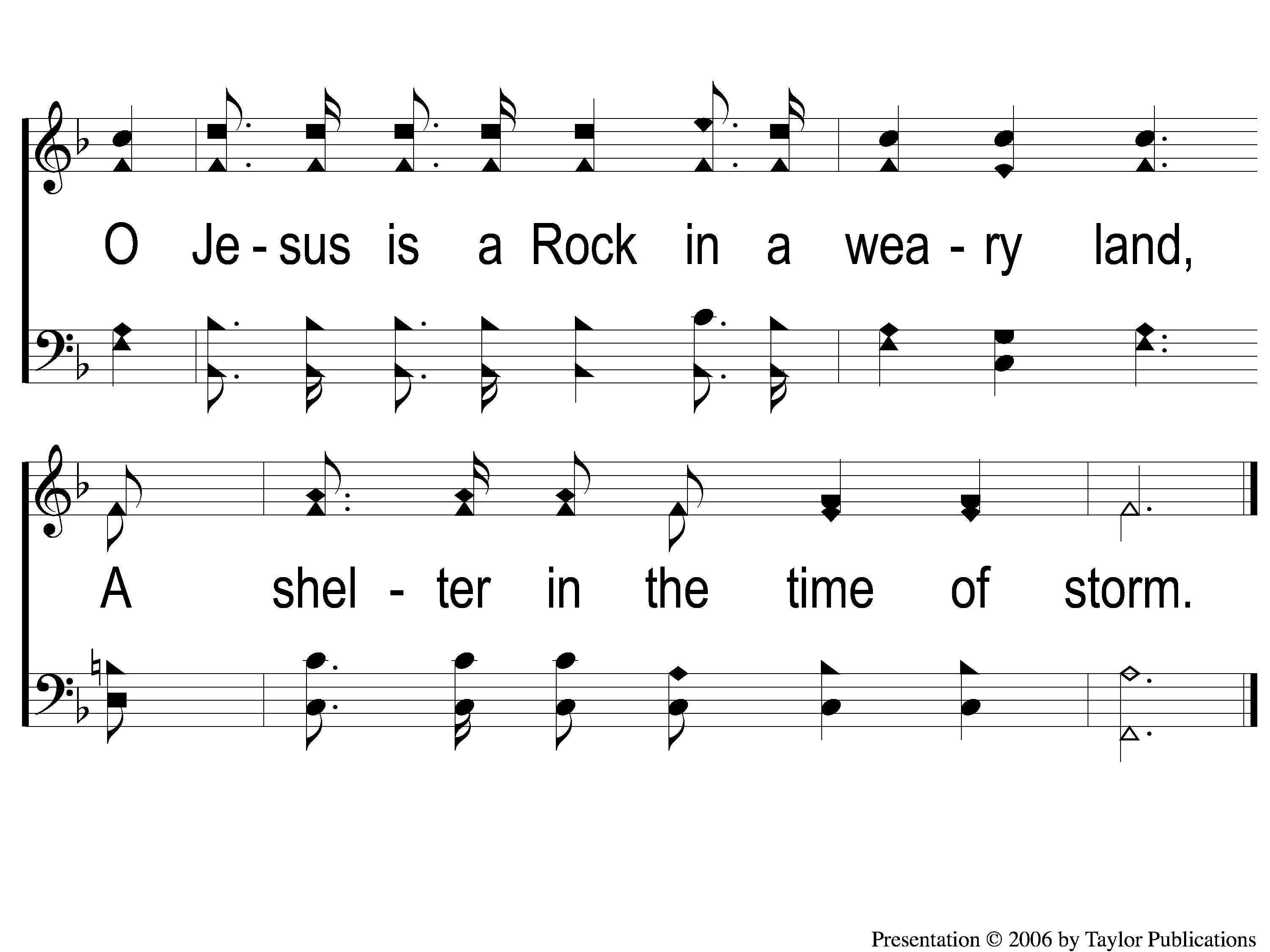 472
A Shelter in Time of Storm
C-2 A Shelter in Time of Storm
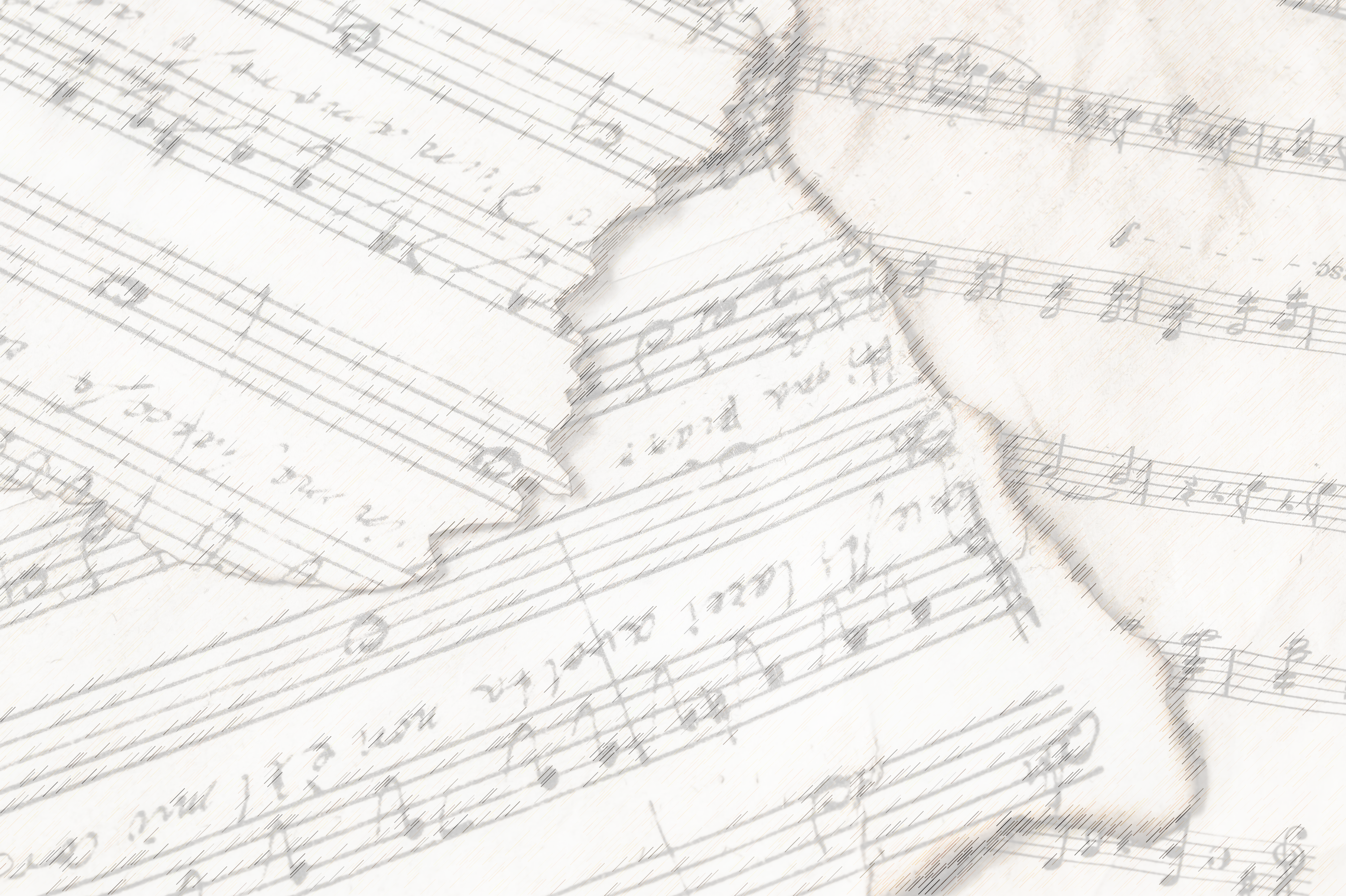 When I Survey
The Wondrous Cross
#315
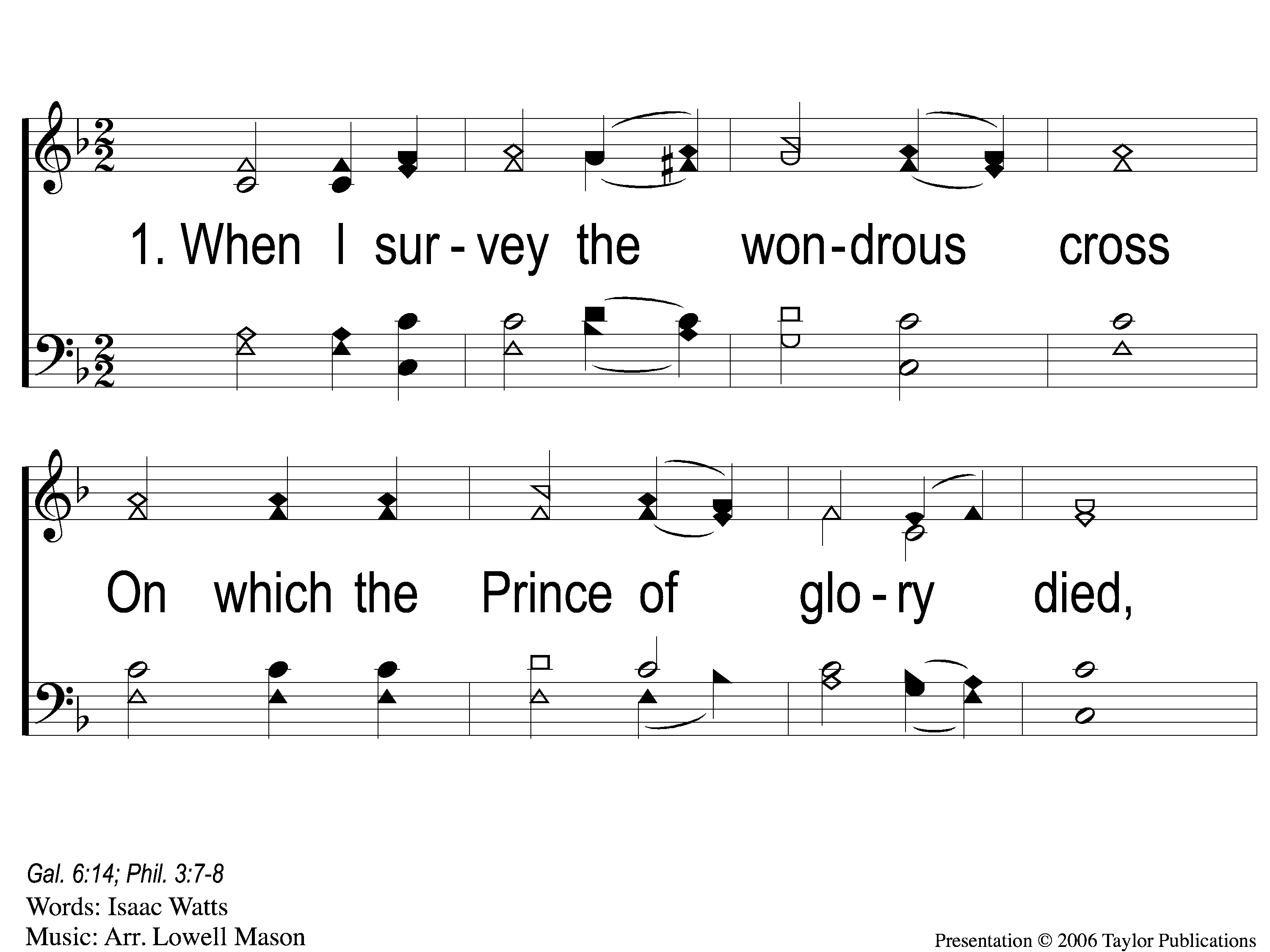 When I Survey the Wondrous Cross
315
1-1 When I Survey the Wondrous Cross
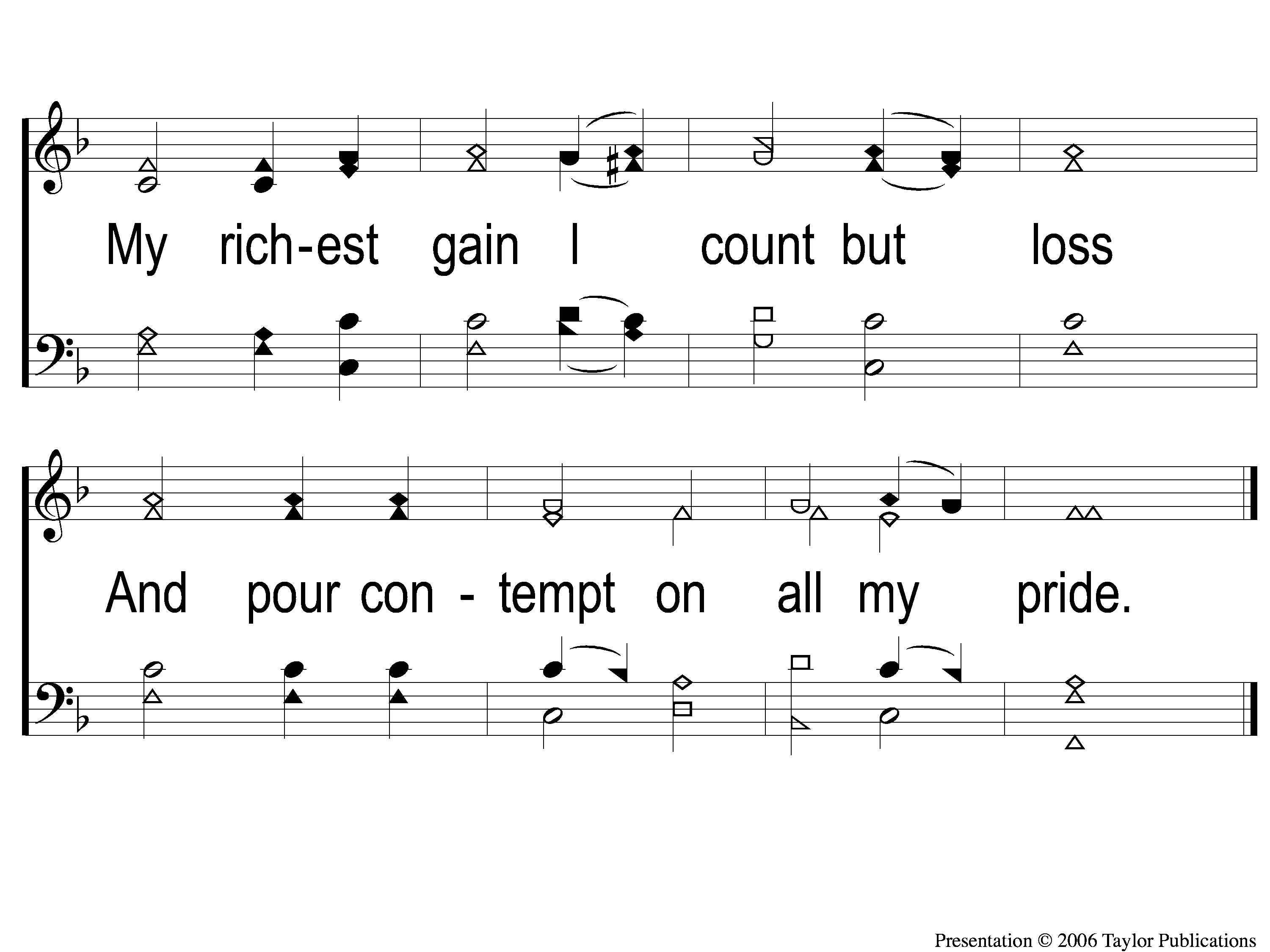 When I Survey the Wondrous Cross
315
1-2 When I Survey the Wondrous Cross
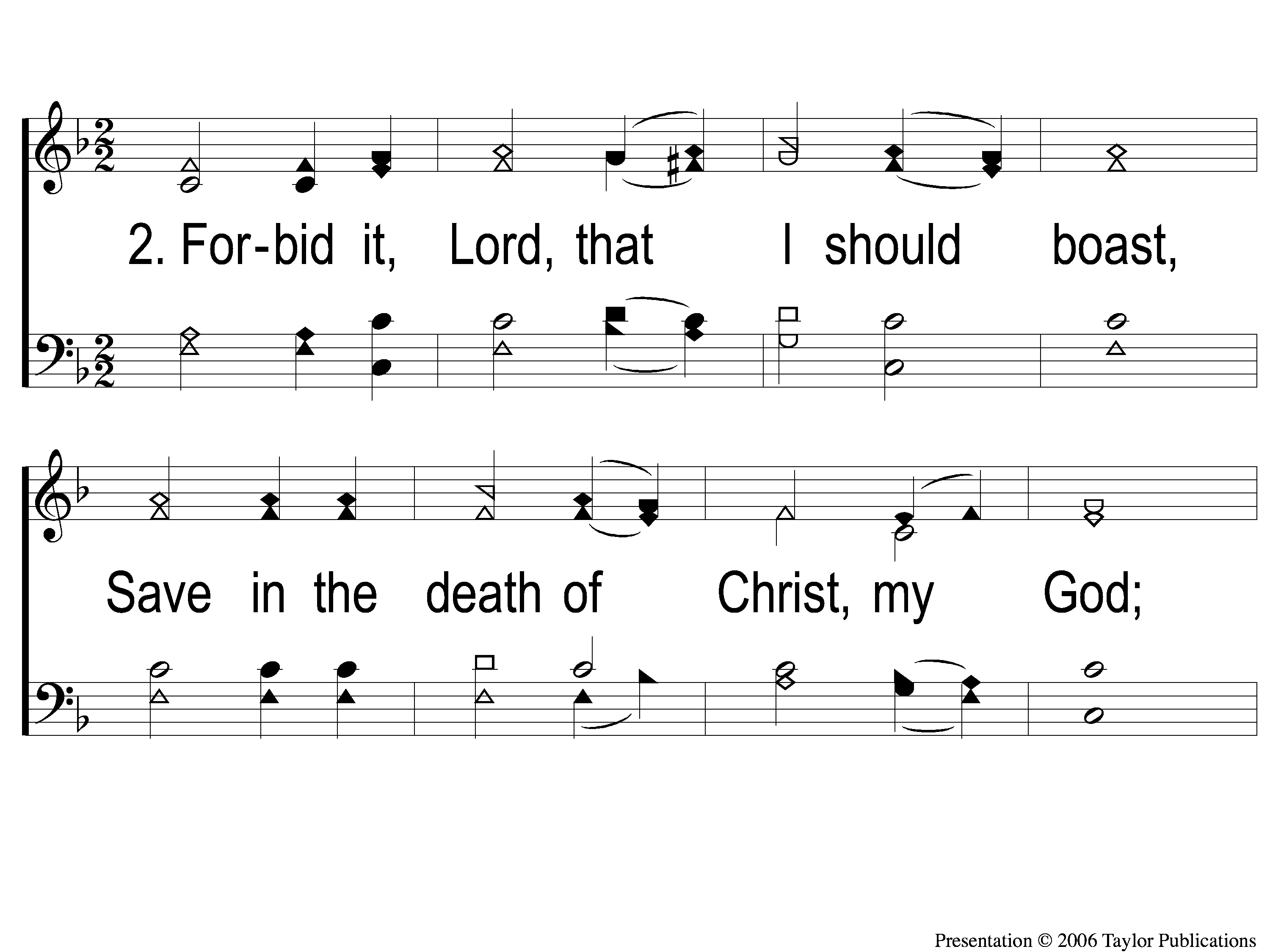 When I Survey the Wondrous Cross
315
2-1 When I Survey the Wondrous Cross
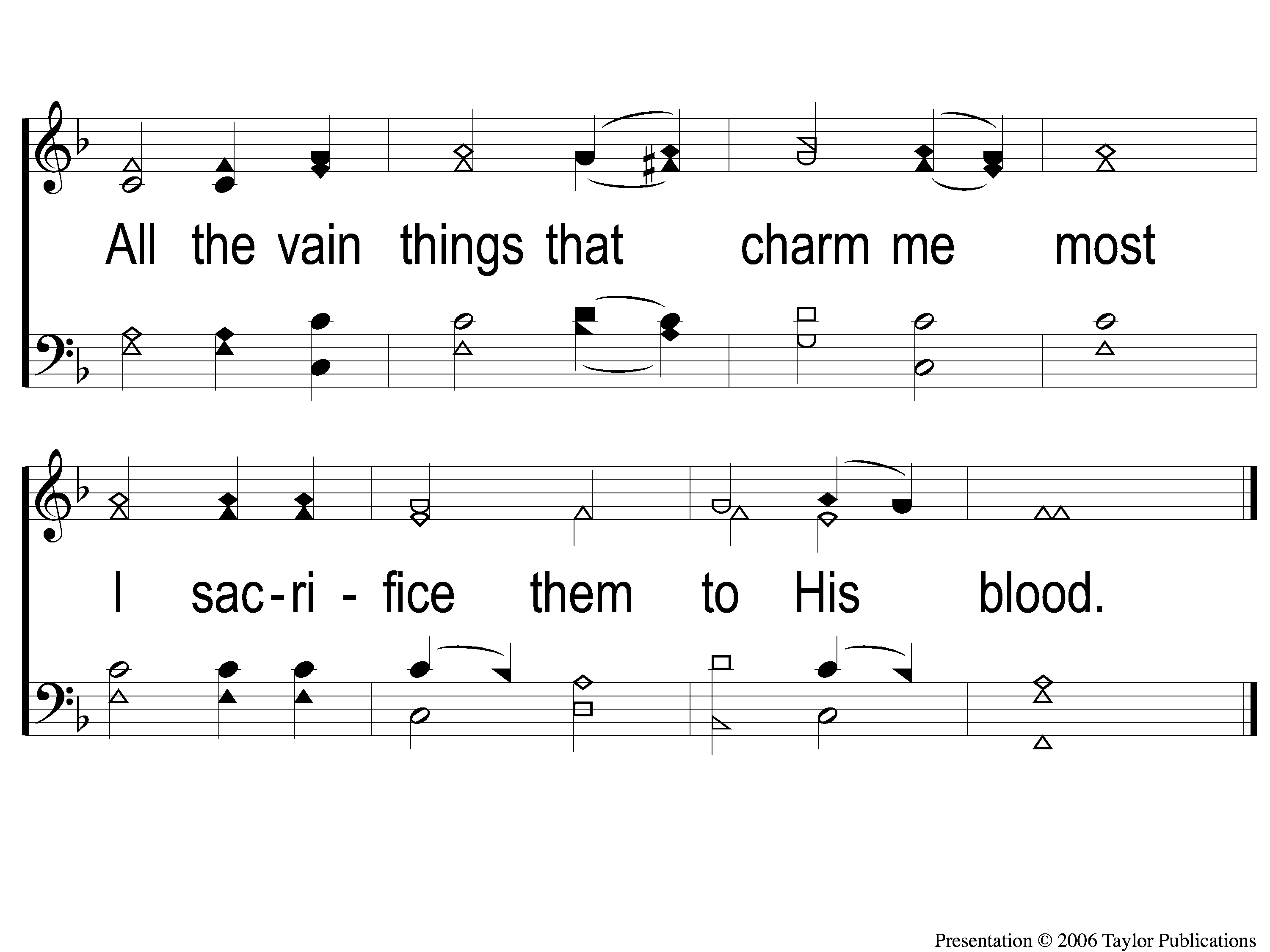 When I Survey the Wondrous Cross
315
2-2 When I Survey the Wondrous Cross
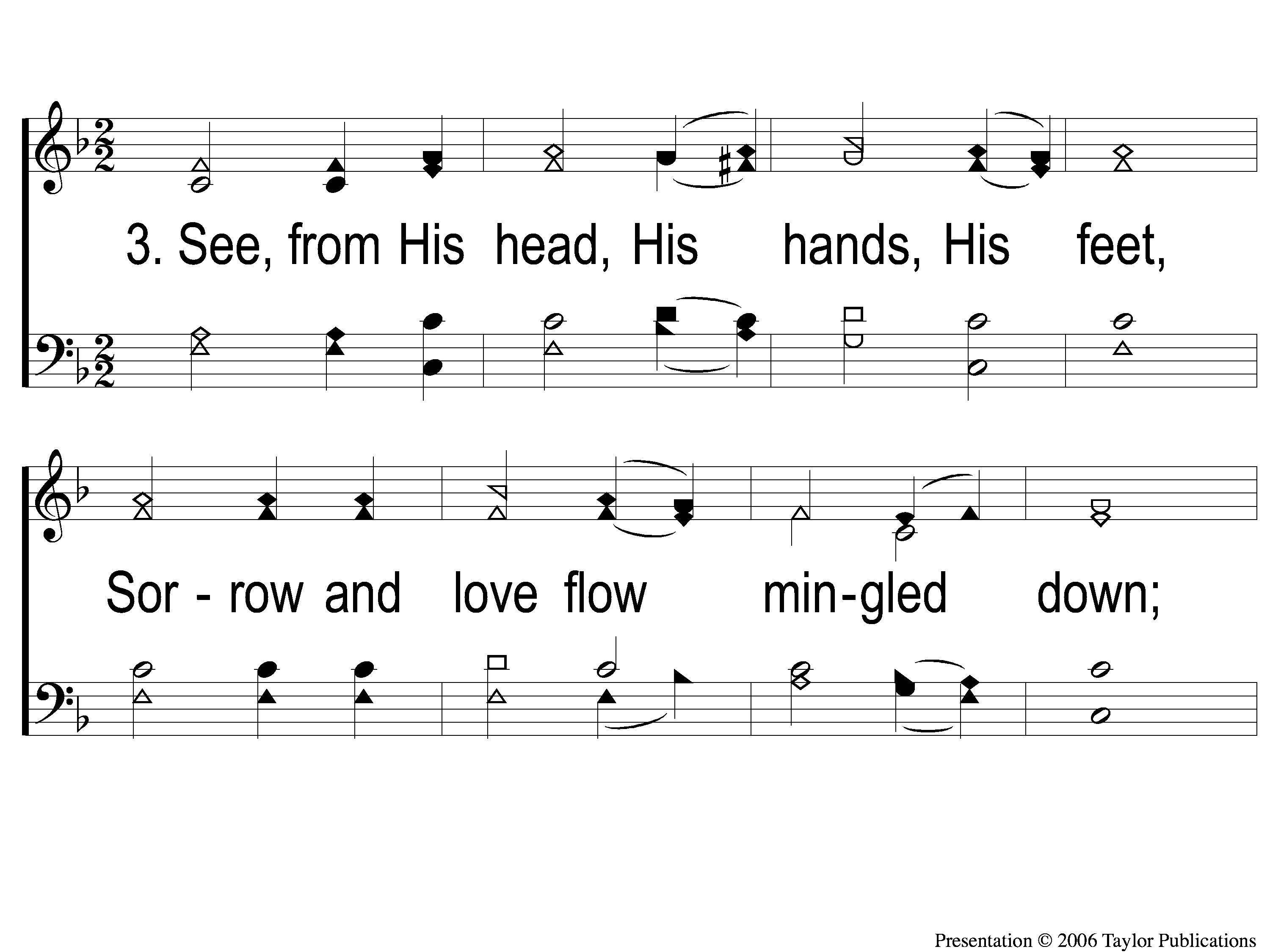 When I Survey the Wondrous Cross
315
3-1 When I Survey the Wondrous Cross
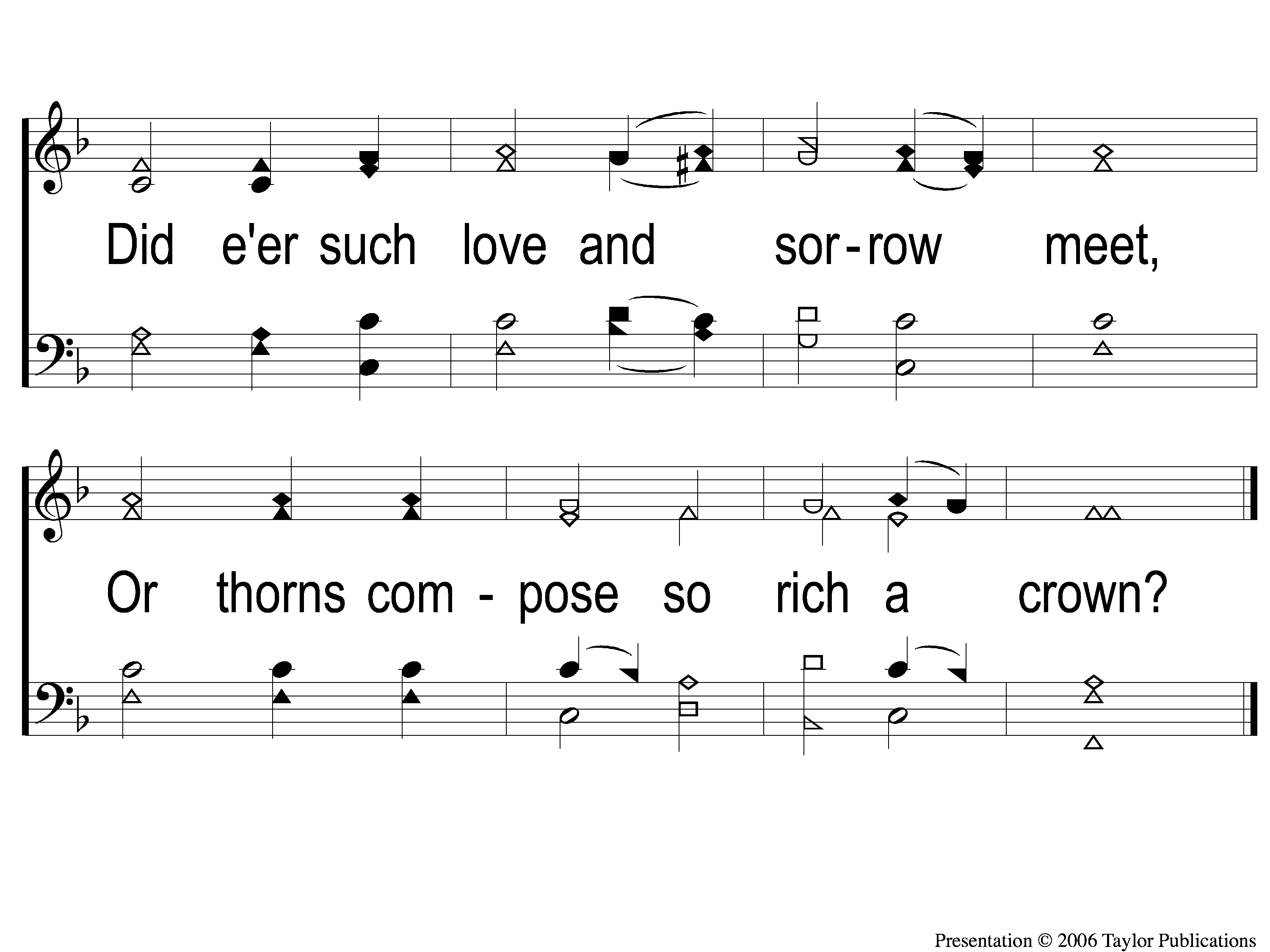 When I Survey the Wondrous Cross
315
3-2 When I Survey the Wondrous Cross
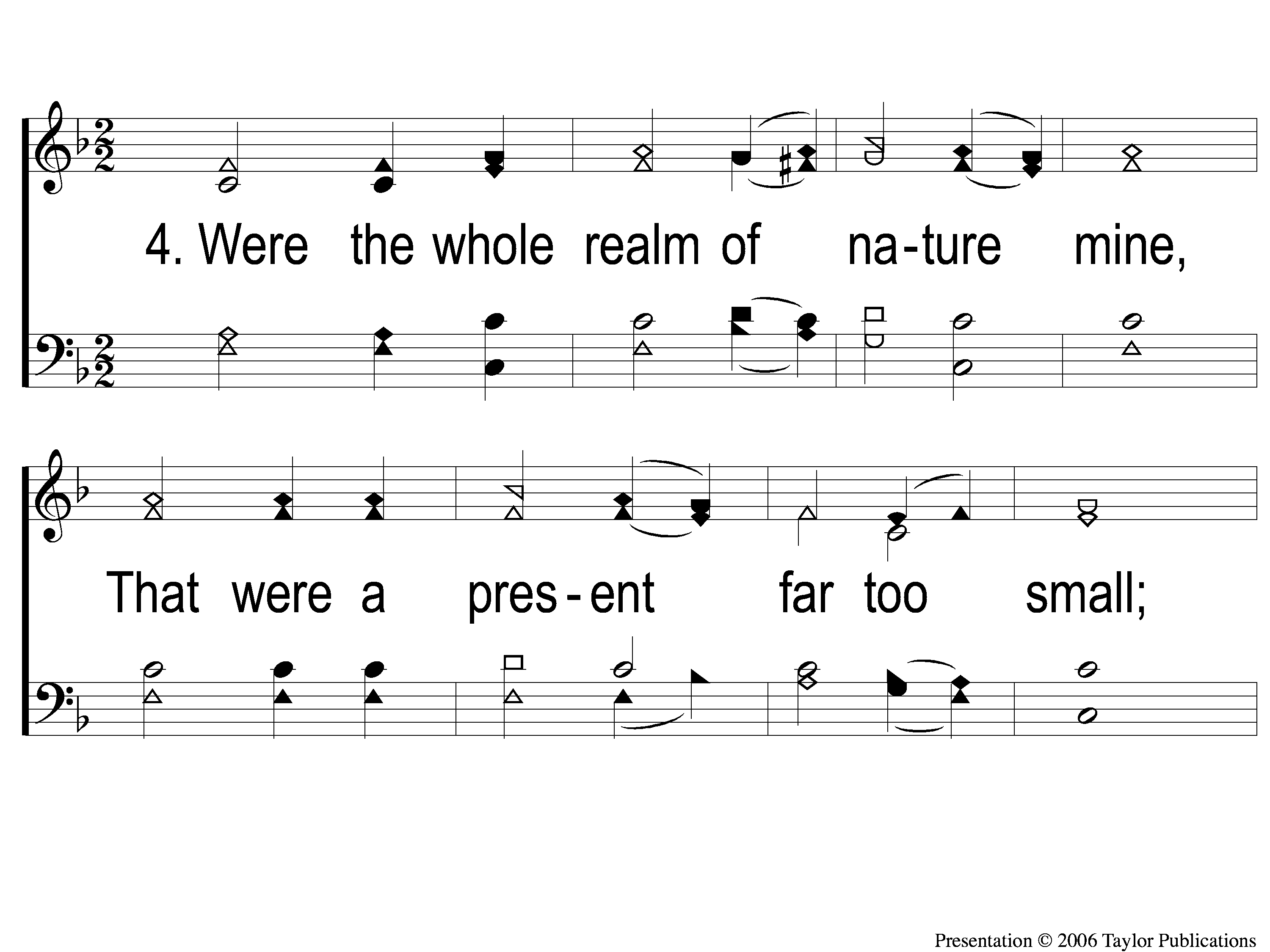 When I Survey the Wondrous Cross
315
4-1 When I Survey the Wondrous Cross
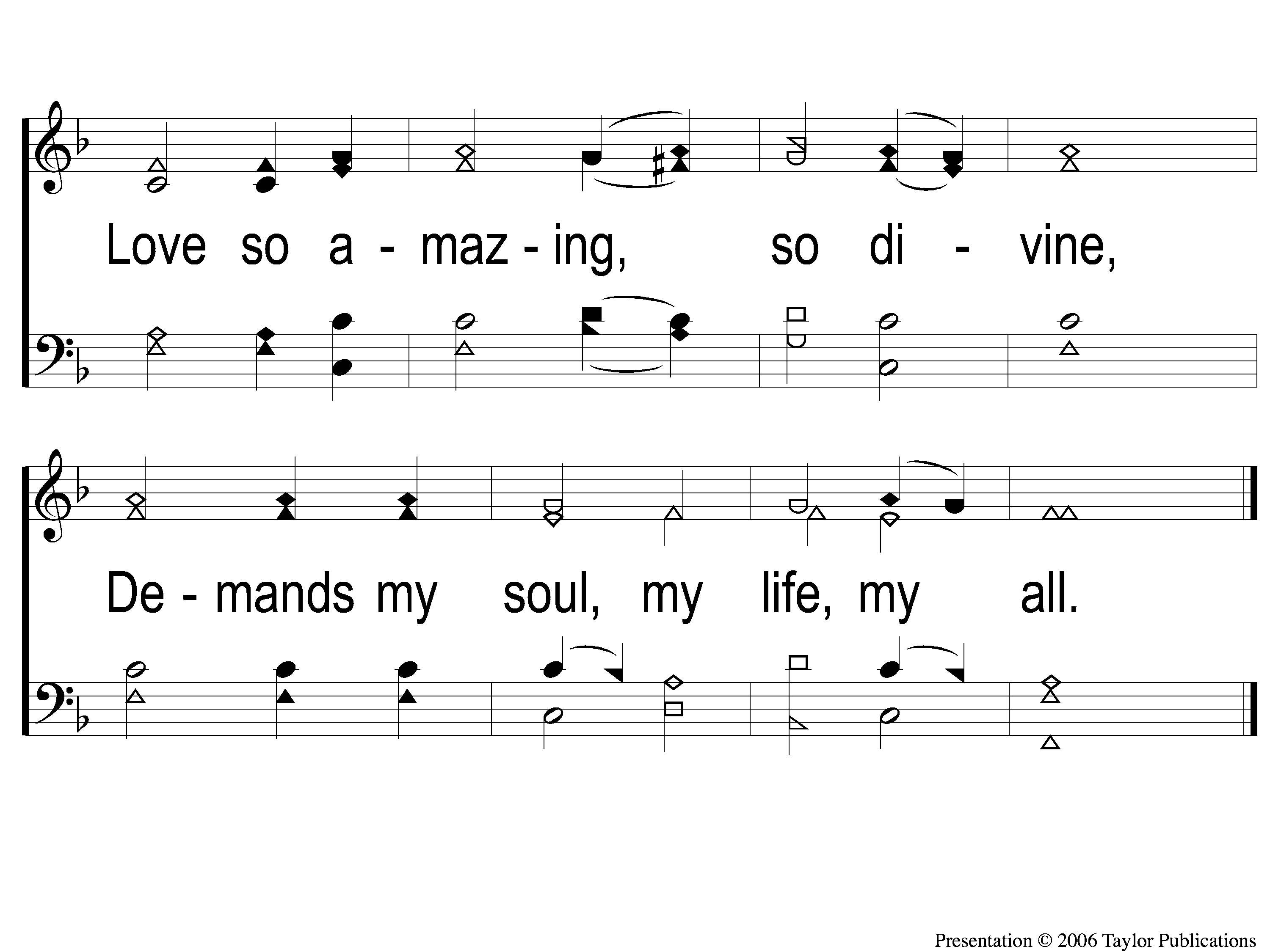 When I Survey the Wondrous Cross
315
4-2 When I Survey the Wondrous Cross
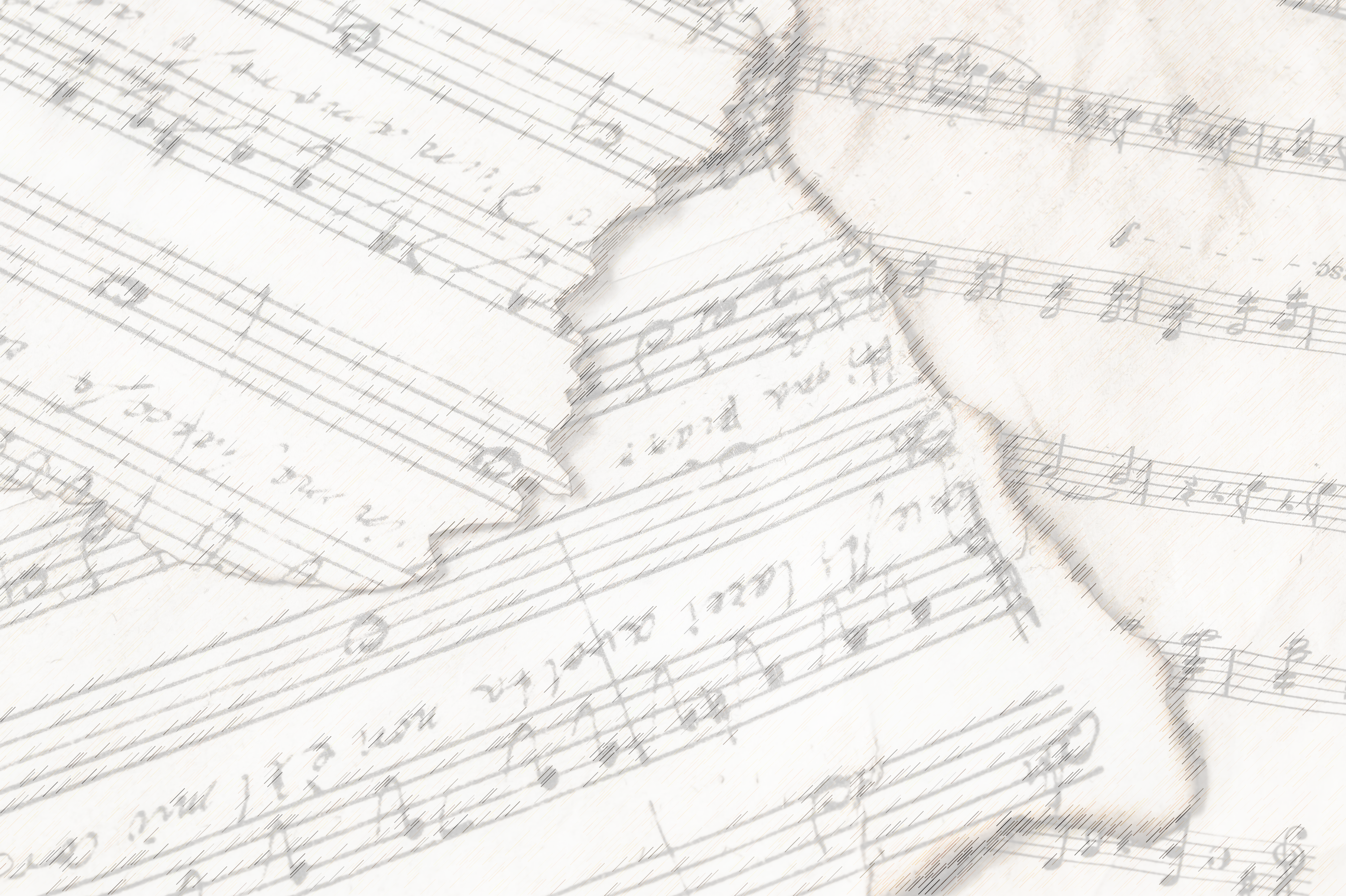 Opening Prayer
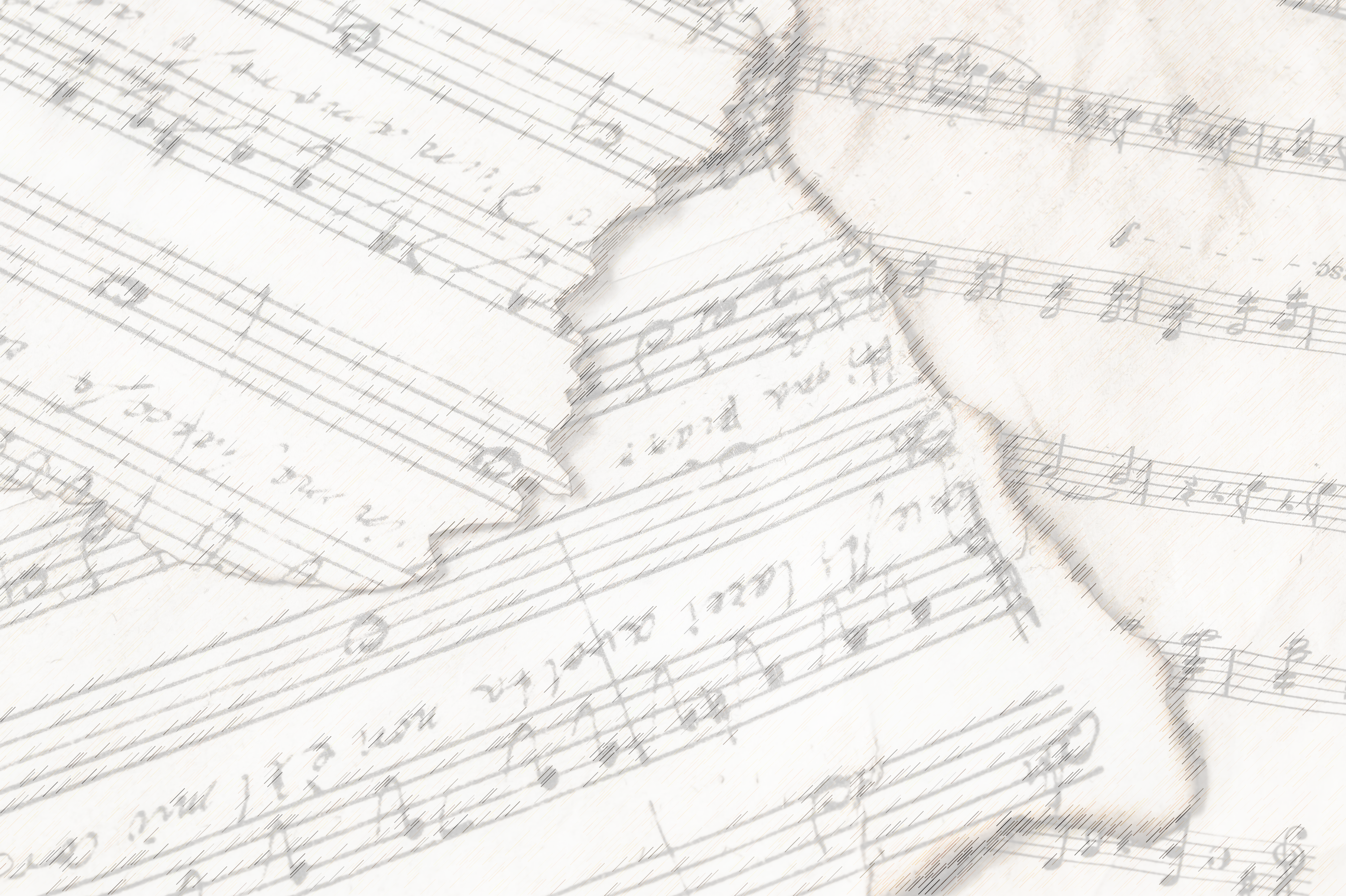 A Wonderful Savior
#508
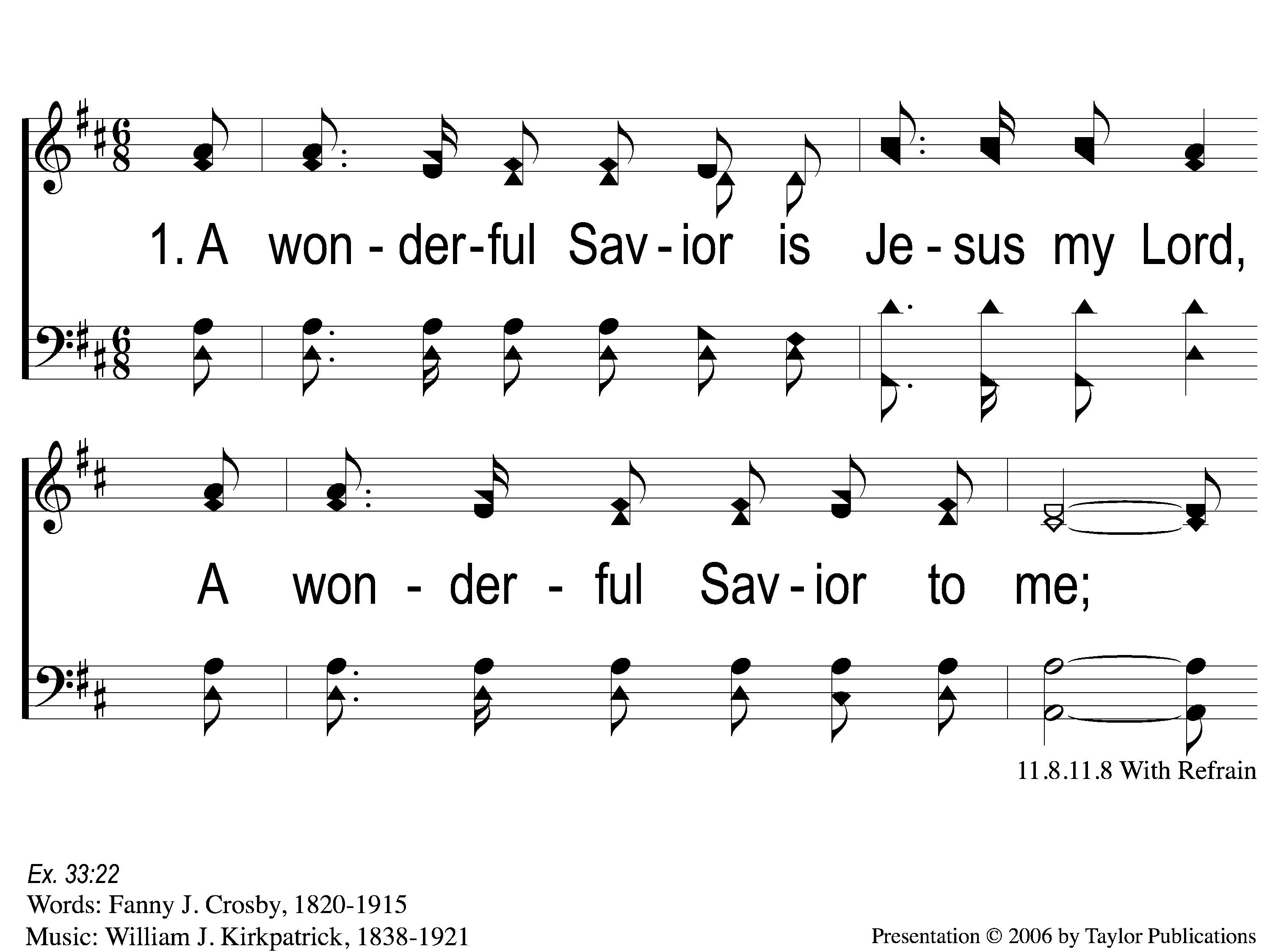 508
A Wonderful Savior
1-1 A Wonderful Savior(Crosby)
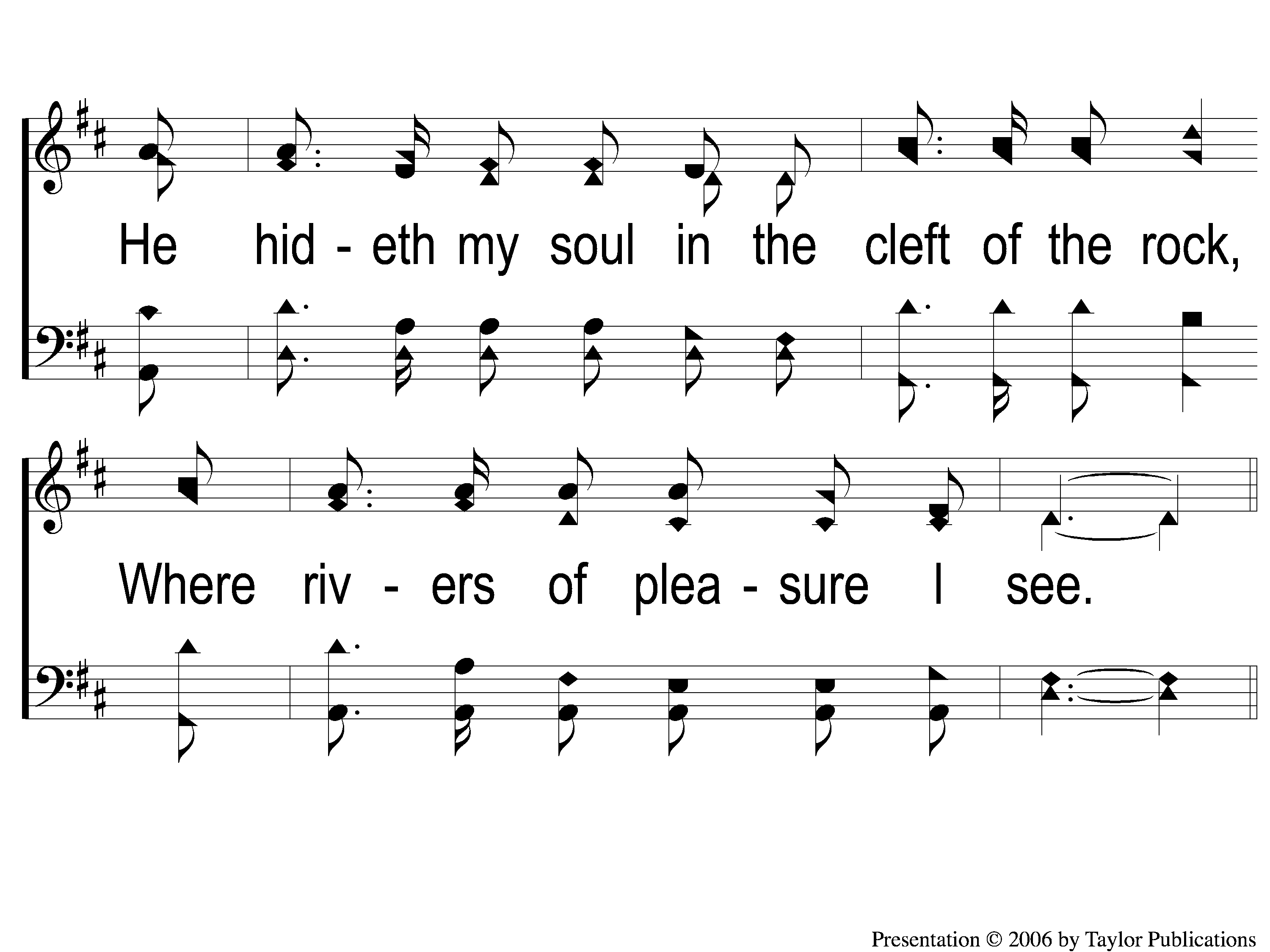 508
A Wonderful Savior
1-2 A Wonderful Savior(Crosby)
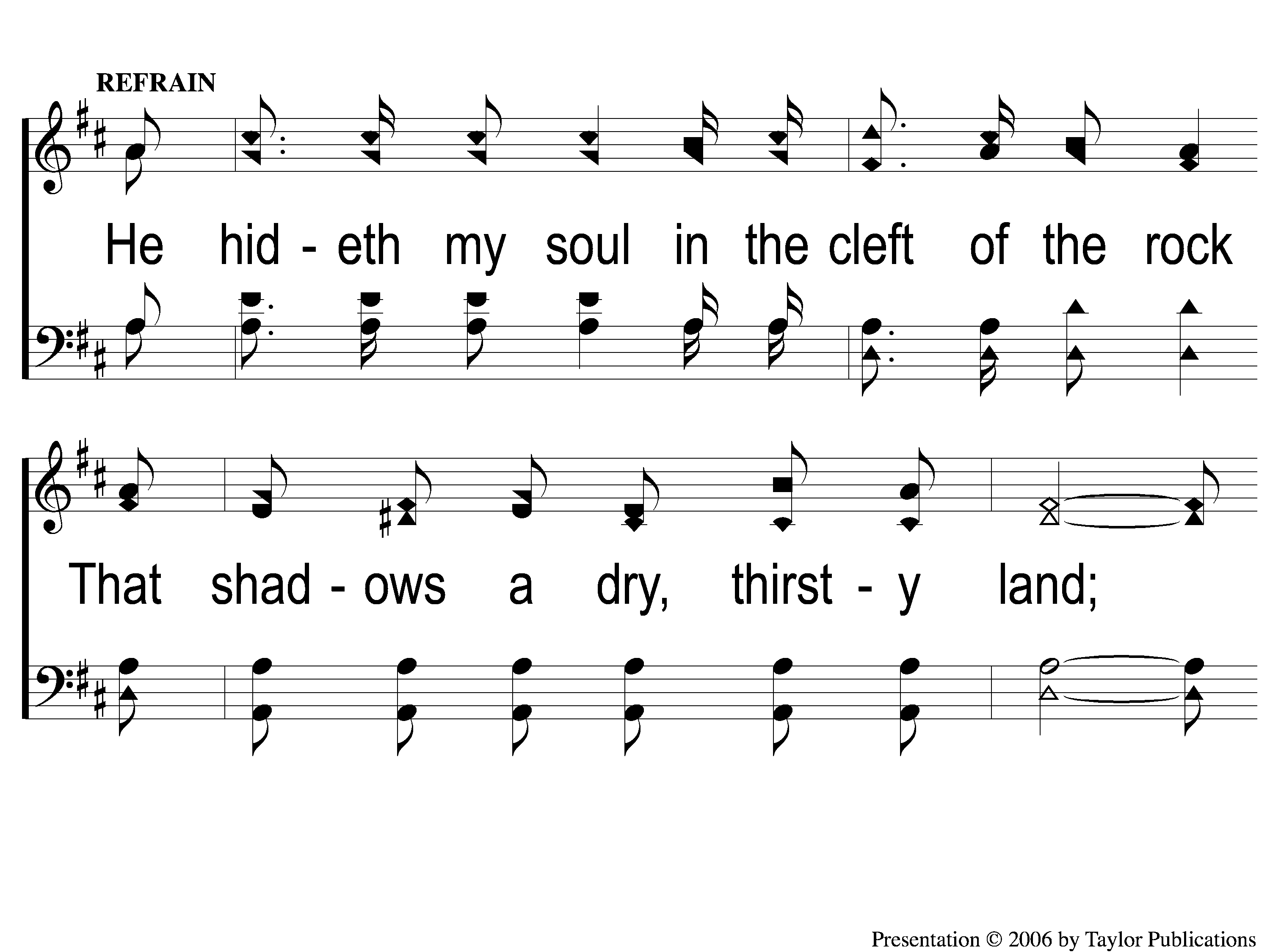 508
A Wonderful Savior
C-1 A Wonderful Savior(Crosby)
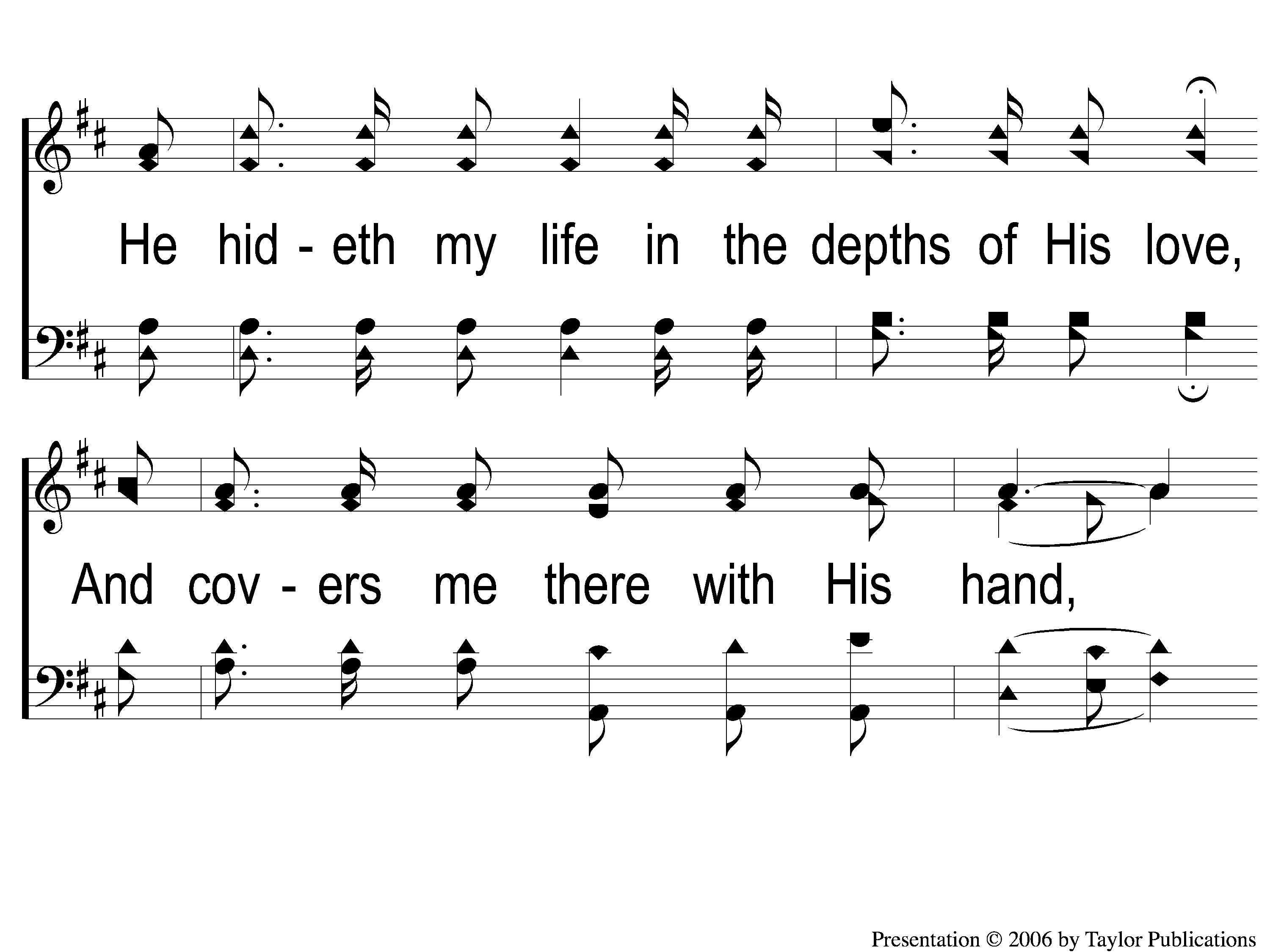 508
A Wonderful Savior
C-2 A Wonderful Savior(Crosby)
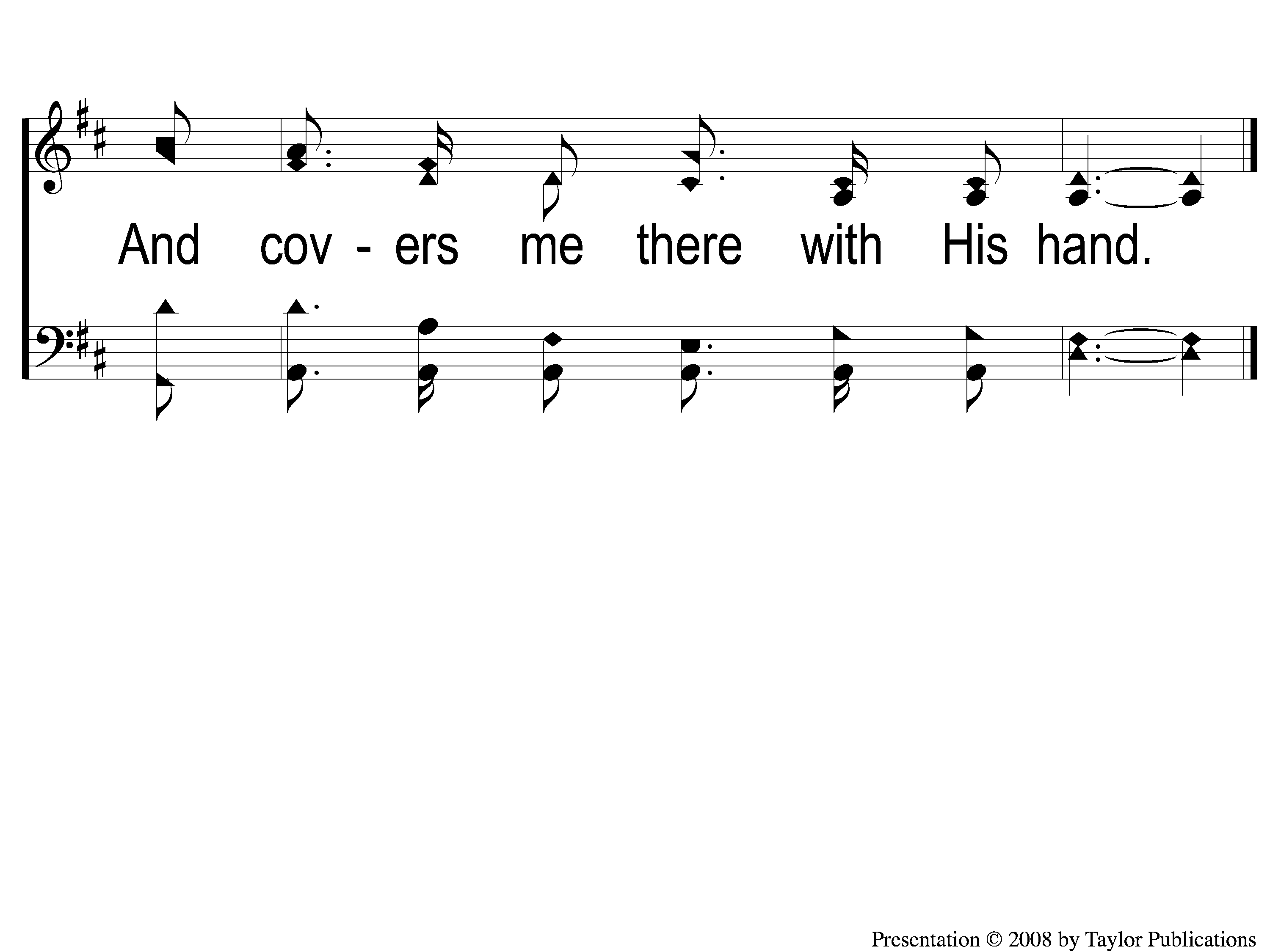 508
A Wonderful Savior
C-3 A Wonderful Savior(Crosby)
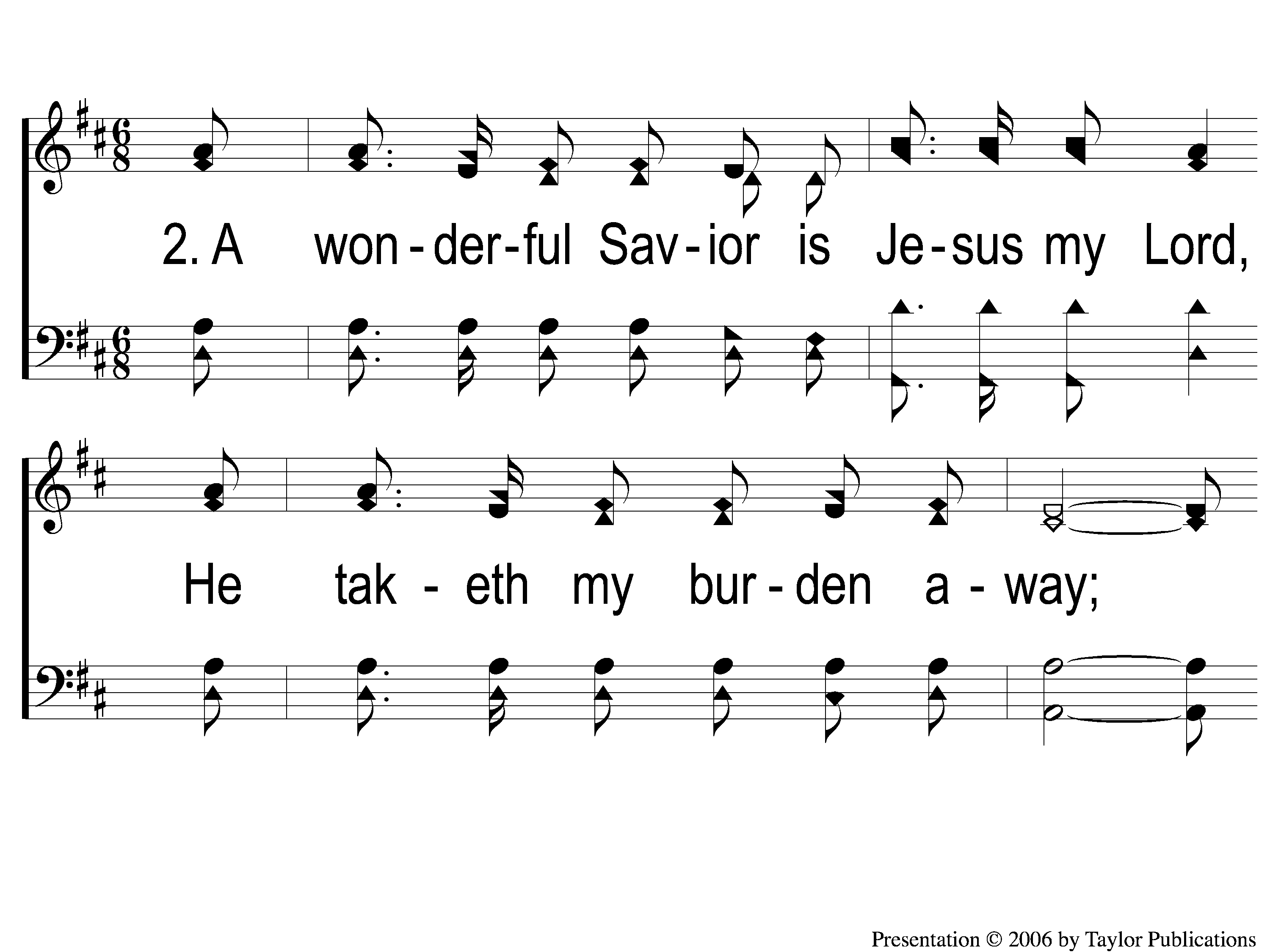 508
A Wonderful Savior
2-1 A Wonderful Savior(Crosby)
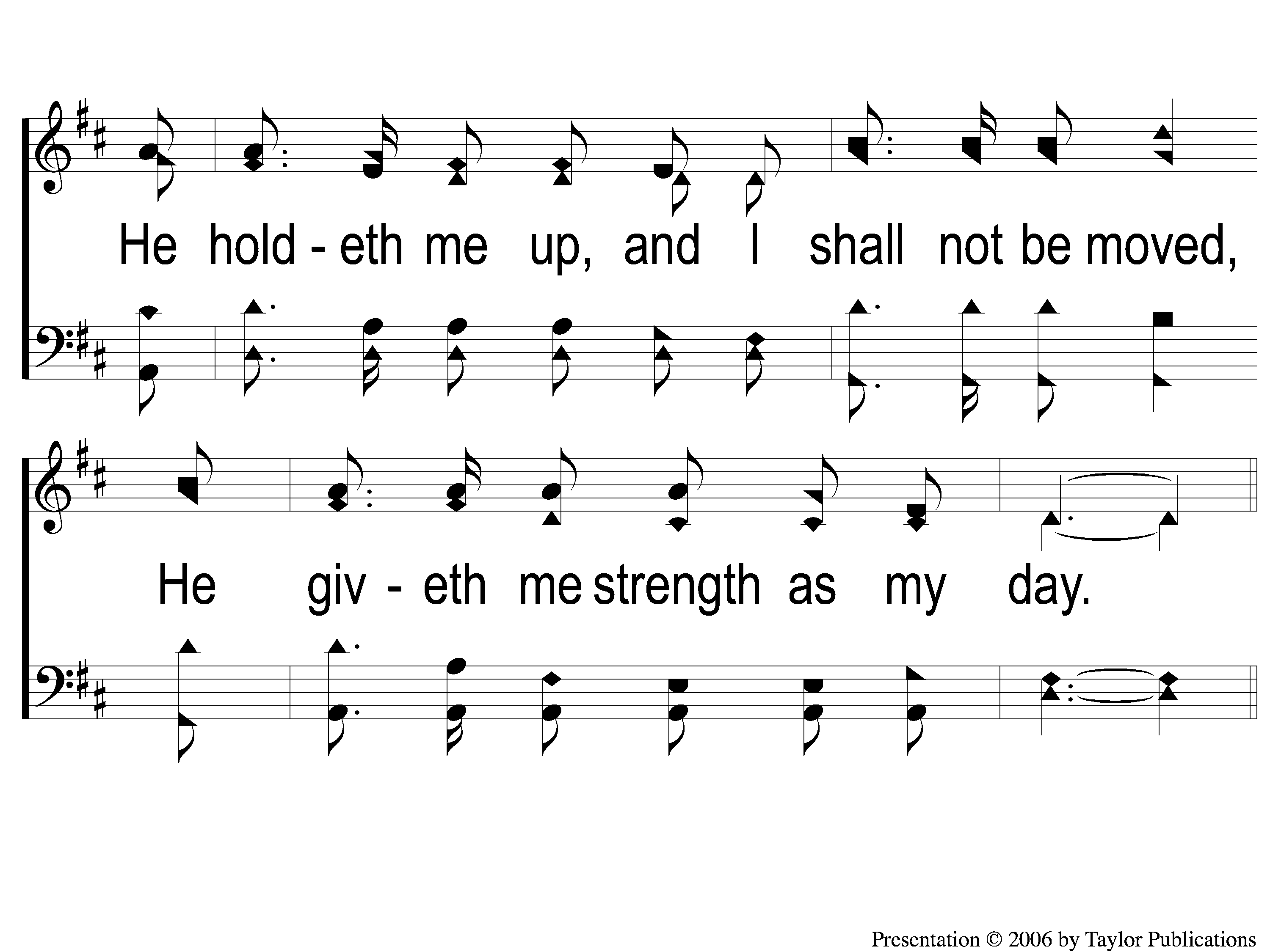 508
A Wonderful Savior
2-2 A Wonderful Savior(Crosby)
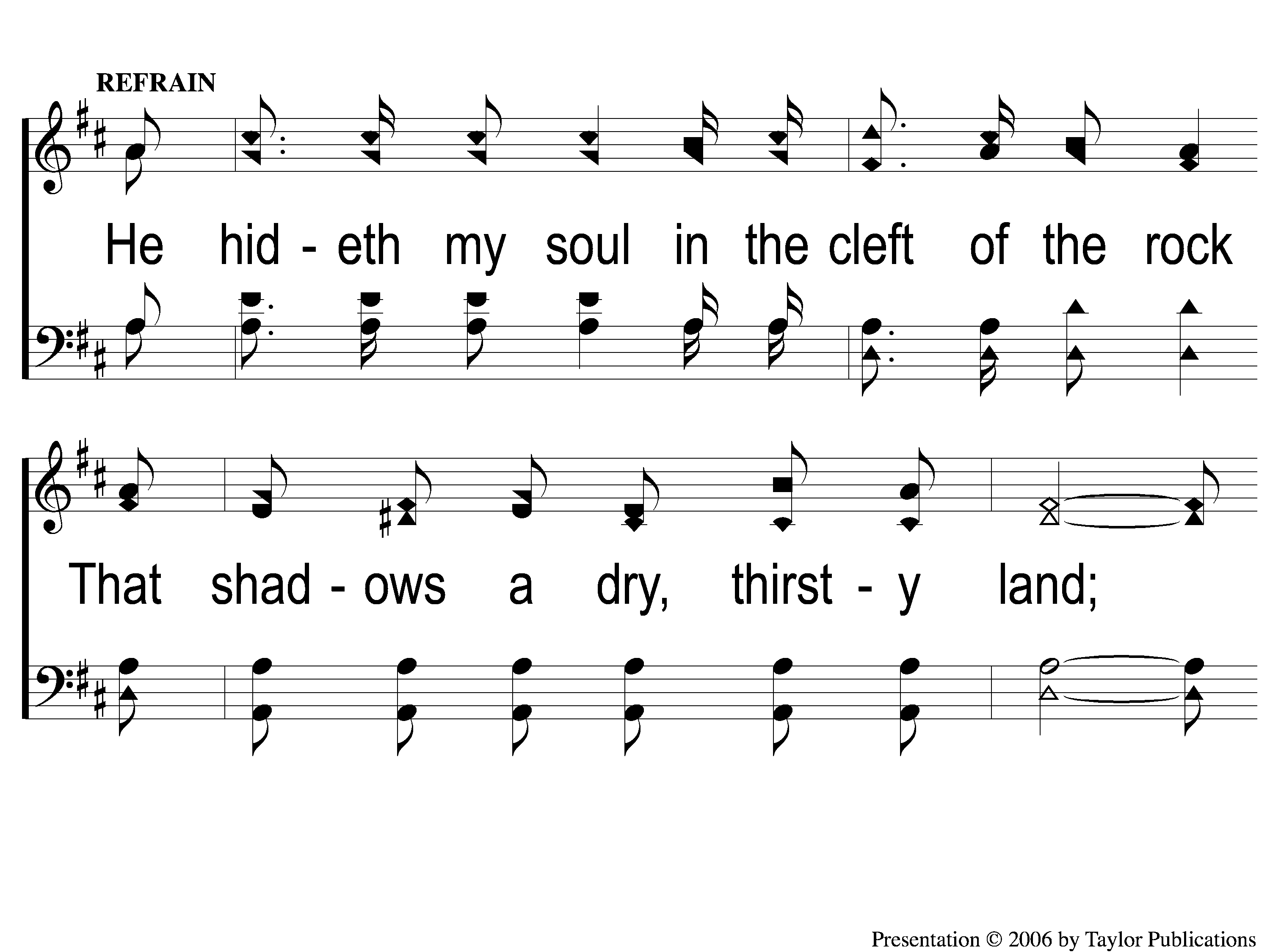 508
A Wonderful Savior
C-1 A Wonderful Savior(Crosby)
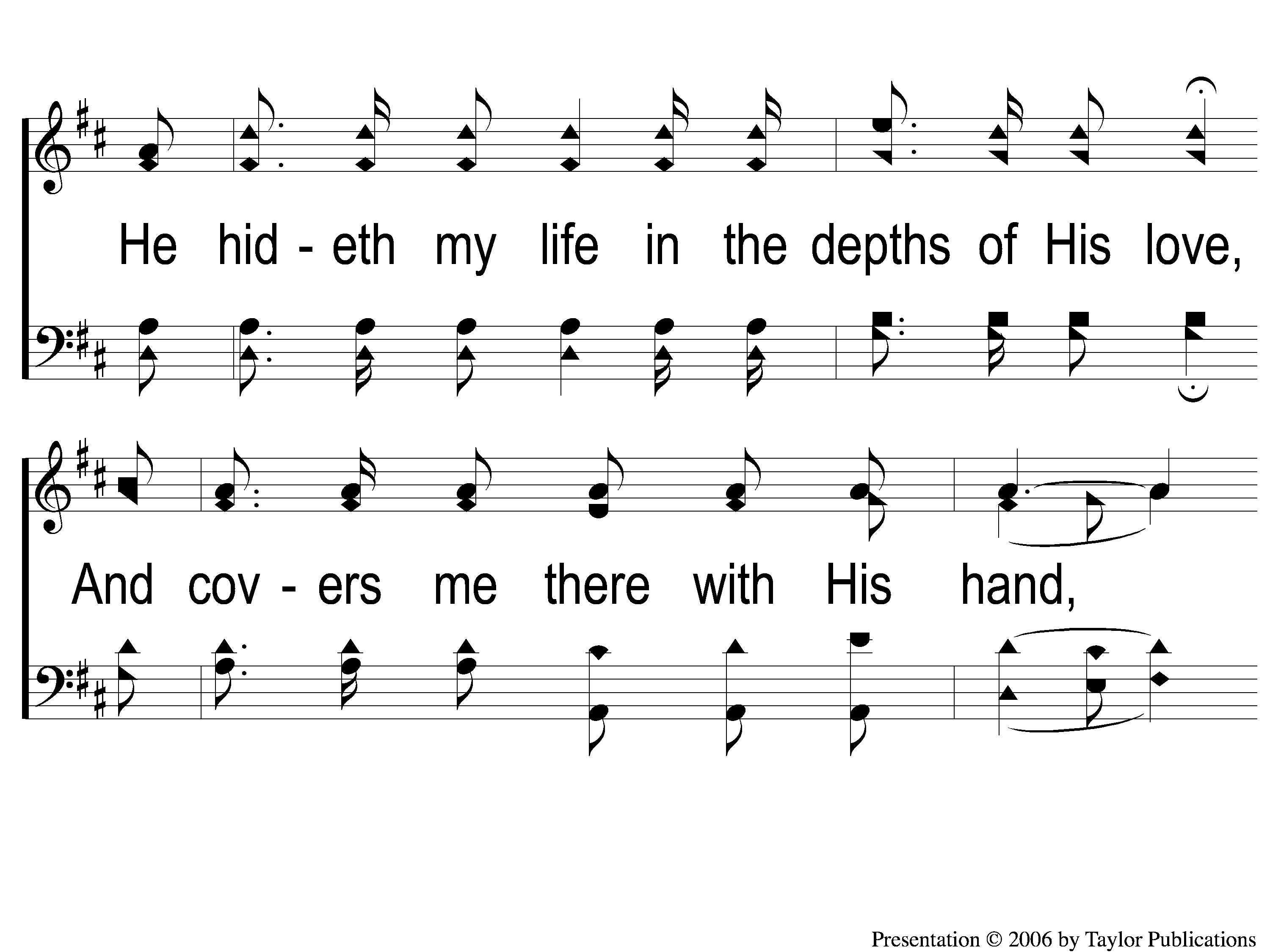 508
A Wonderful Savior
C-2 A Wonderful Savior(Crosby)
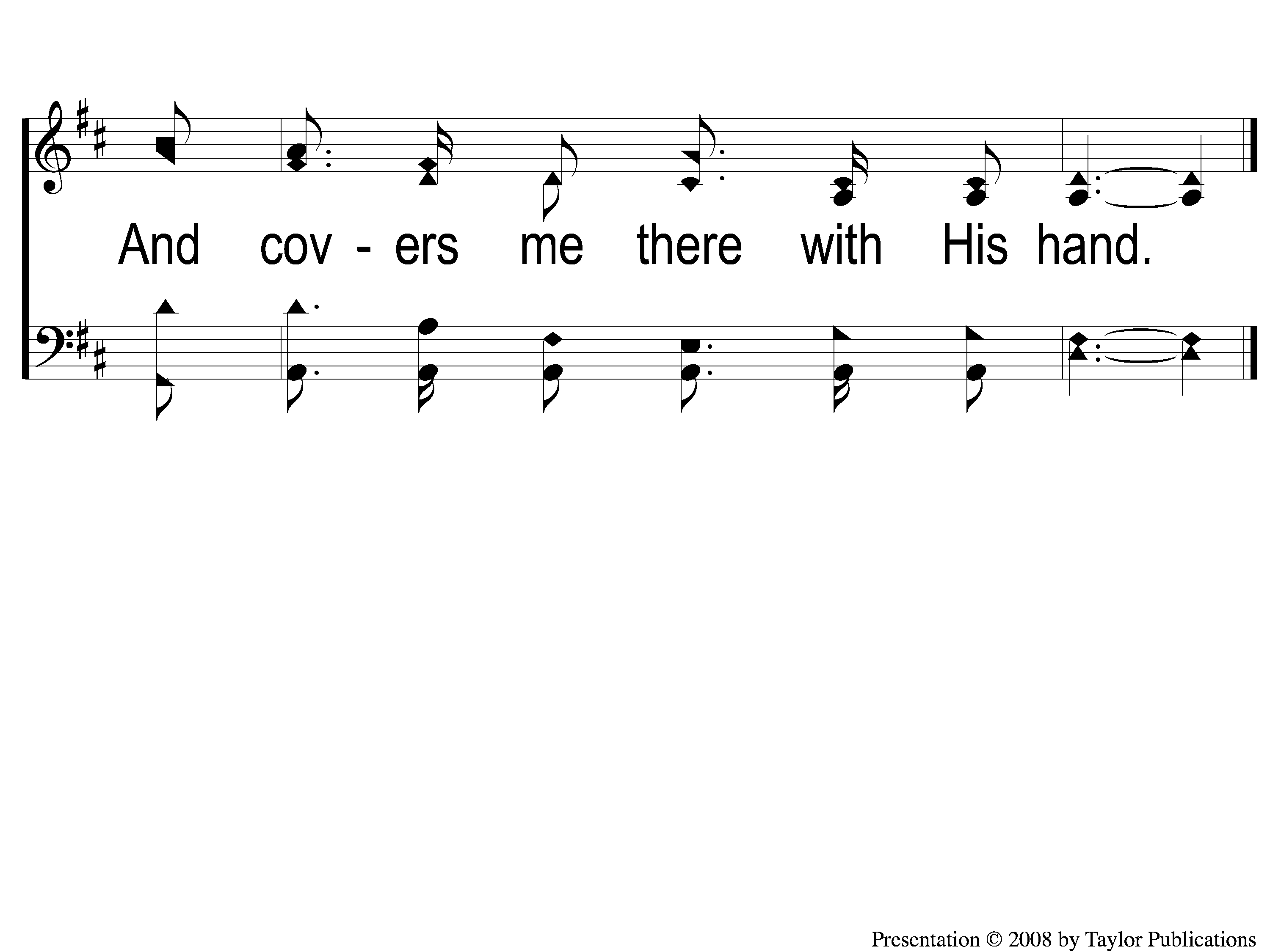 508
A Wonderful Savior
C-3 A Wonderful Savior(Crosby)
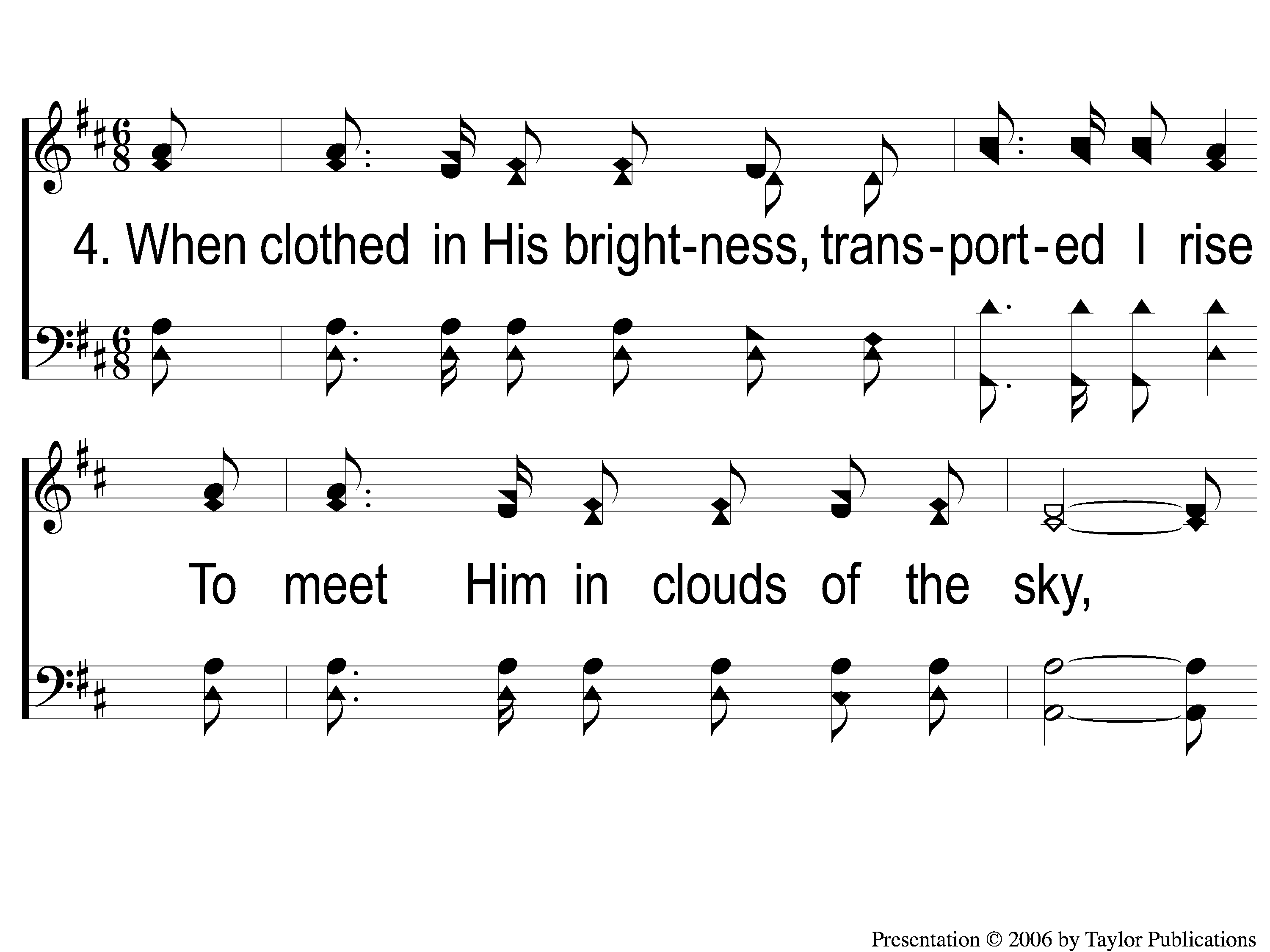 508
A Wonderful Savior
4-1 A Wonderful Savior(Crosby)
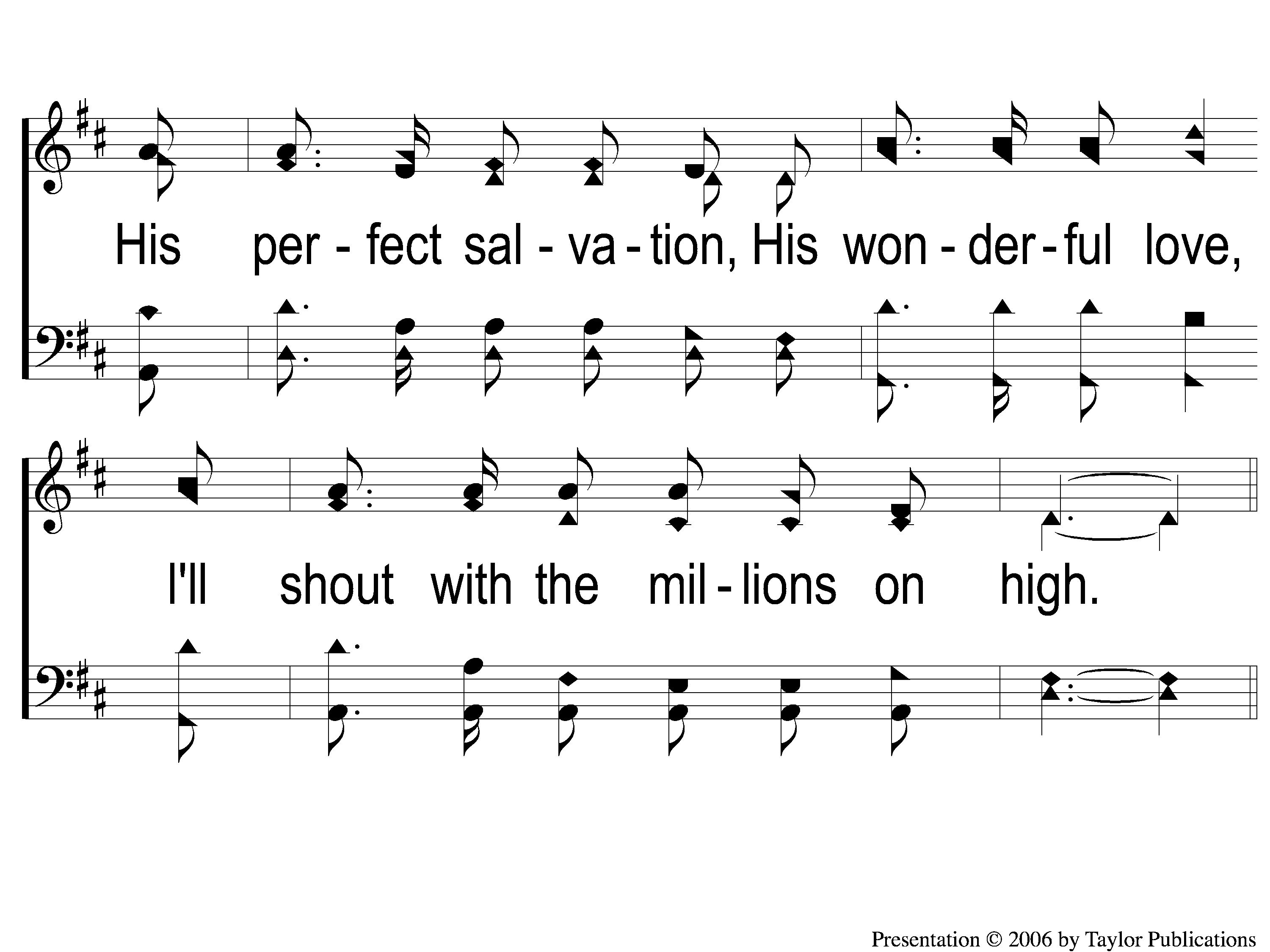 508
A Wonderful Savior
4-2 A Wonderful Savior(Crosby)
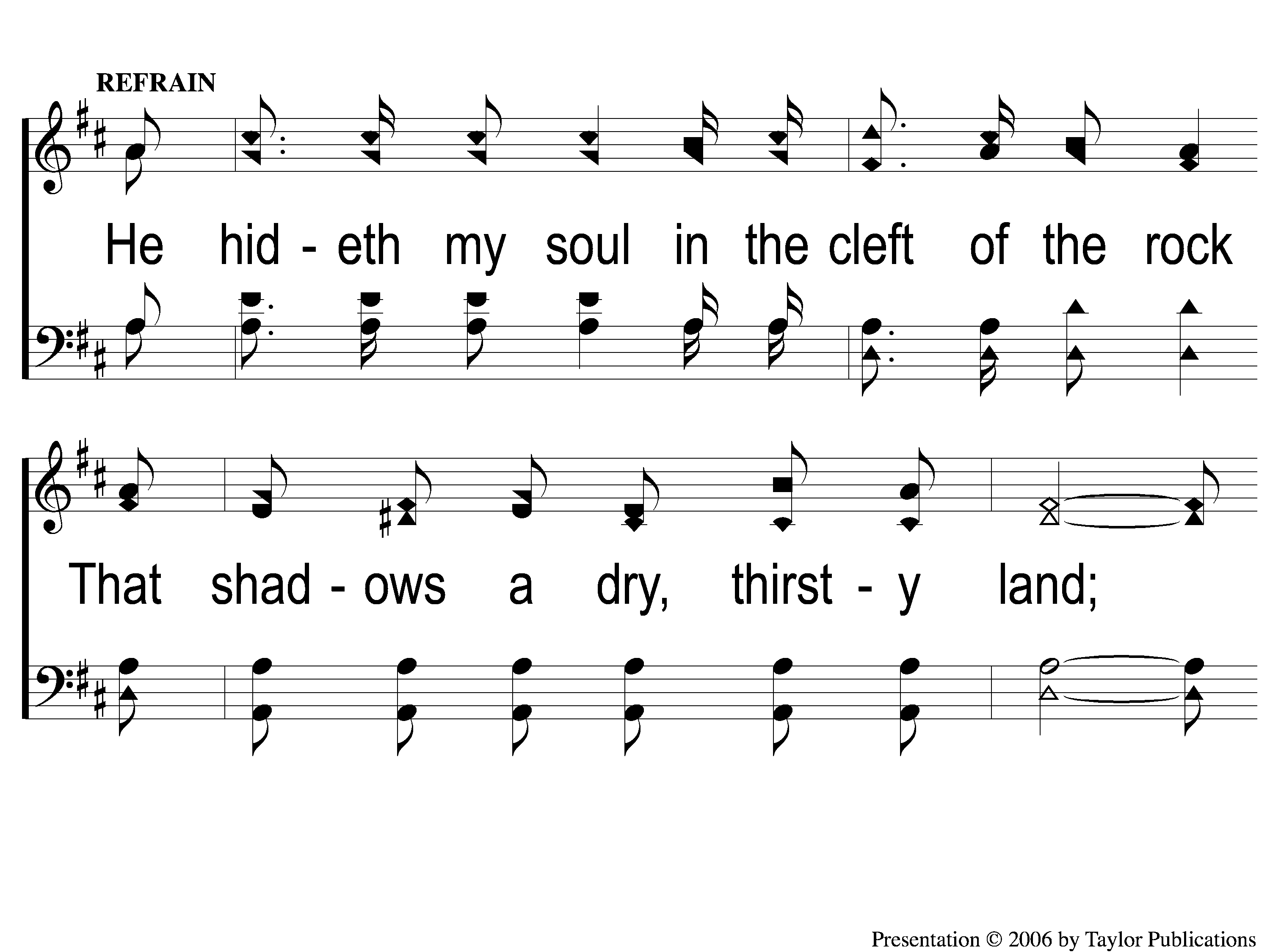 508
A Wonderful Savior
C-1 A Wonderful Savior(Crosby)
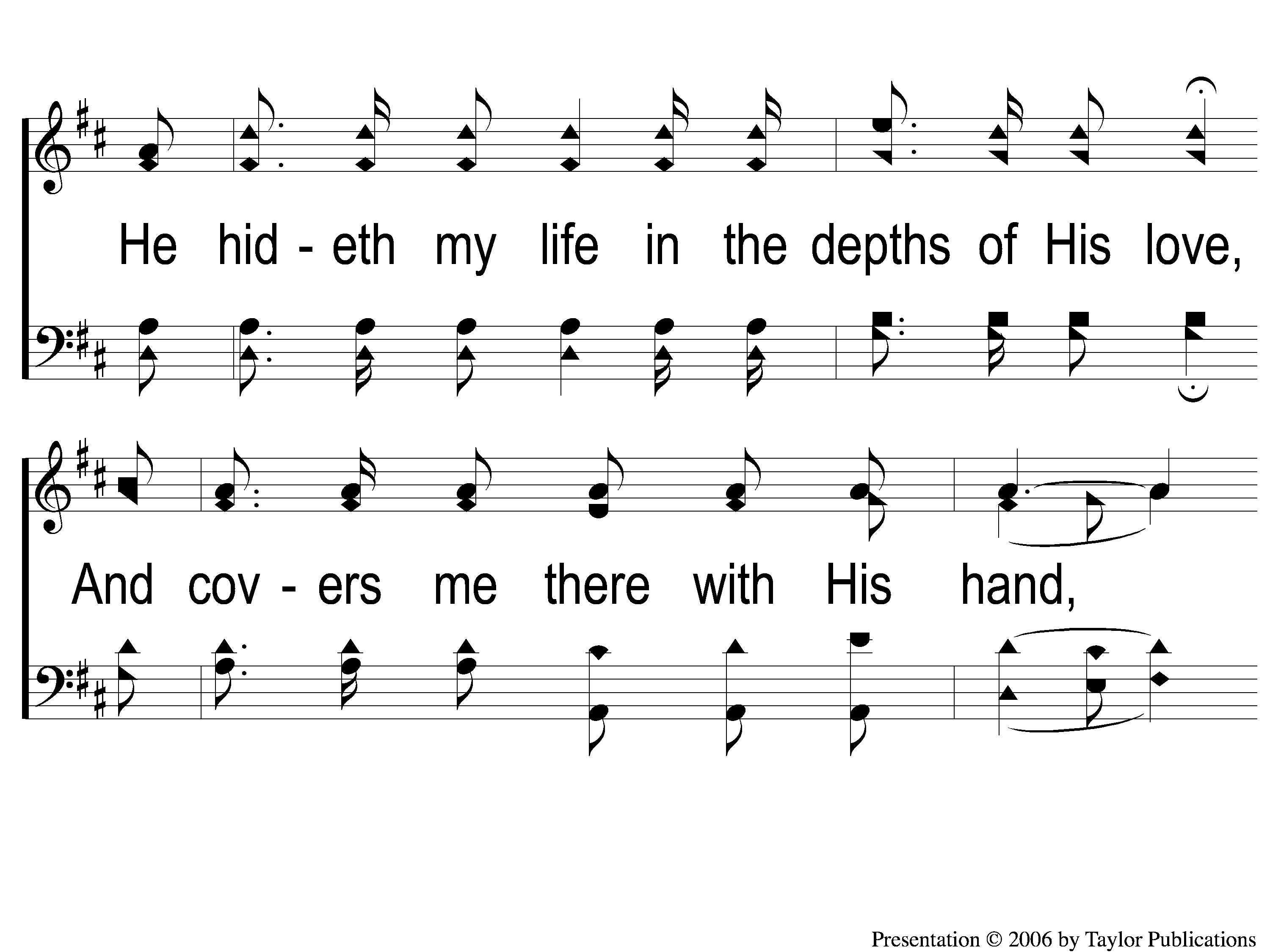 508
A Wonderful Savior
C-2 A Wonderful Savior(Crosby)
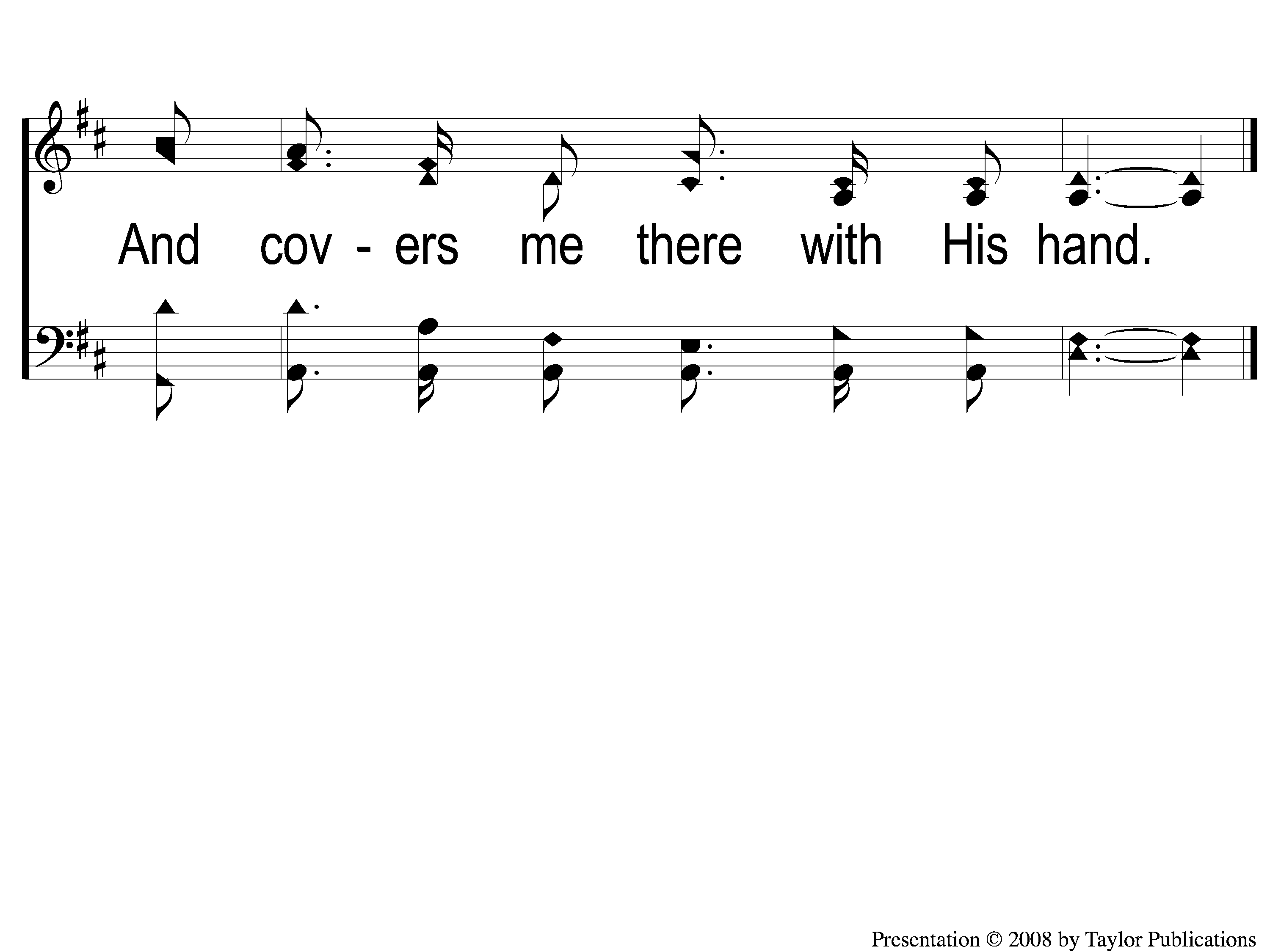 508
A Wonderful Savior
C-3 A Wonderful Savior(Crosby)
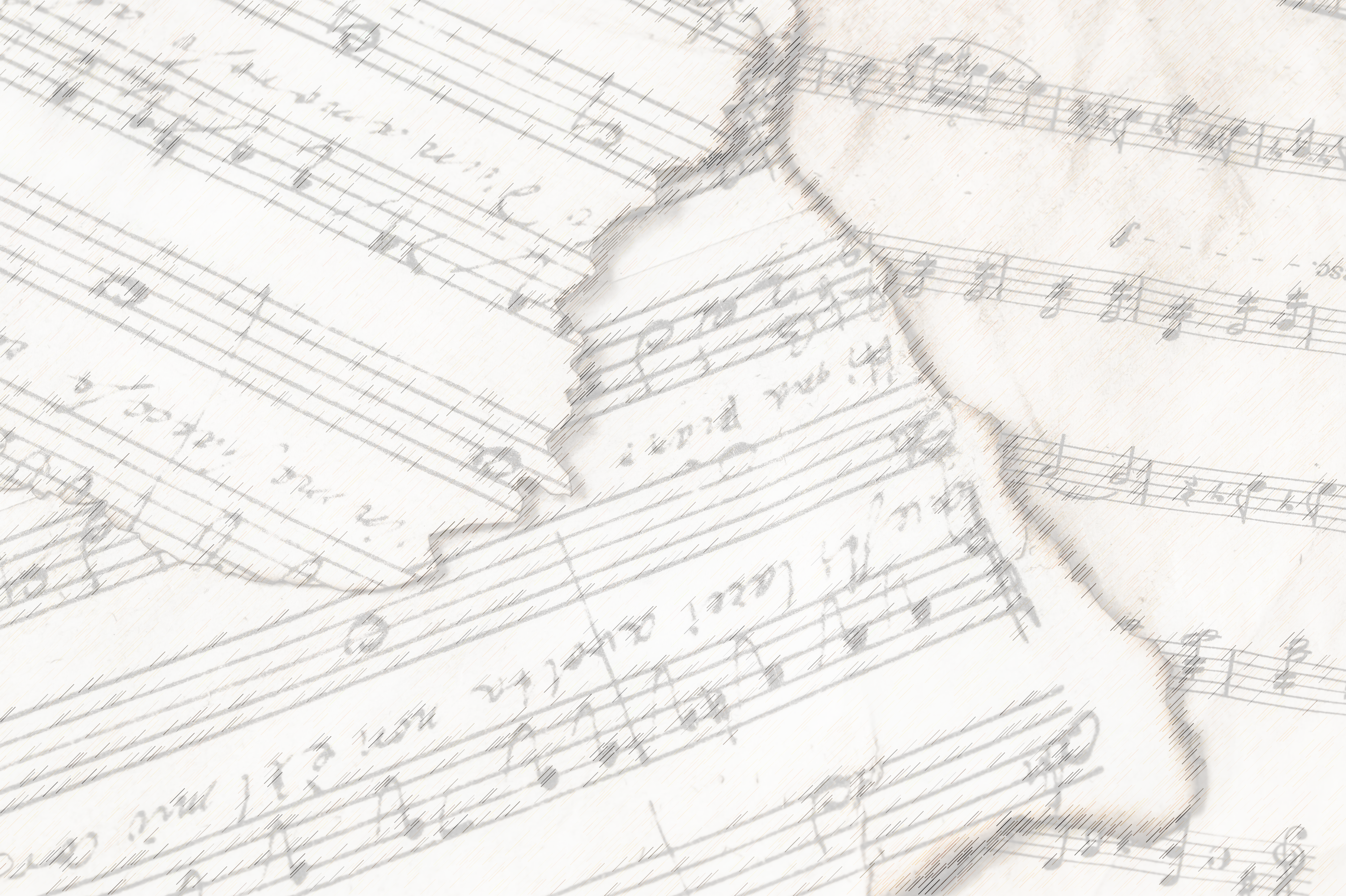 I Stand In Awe
#96
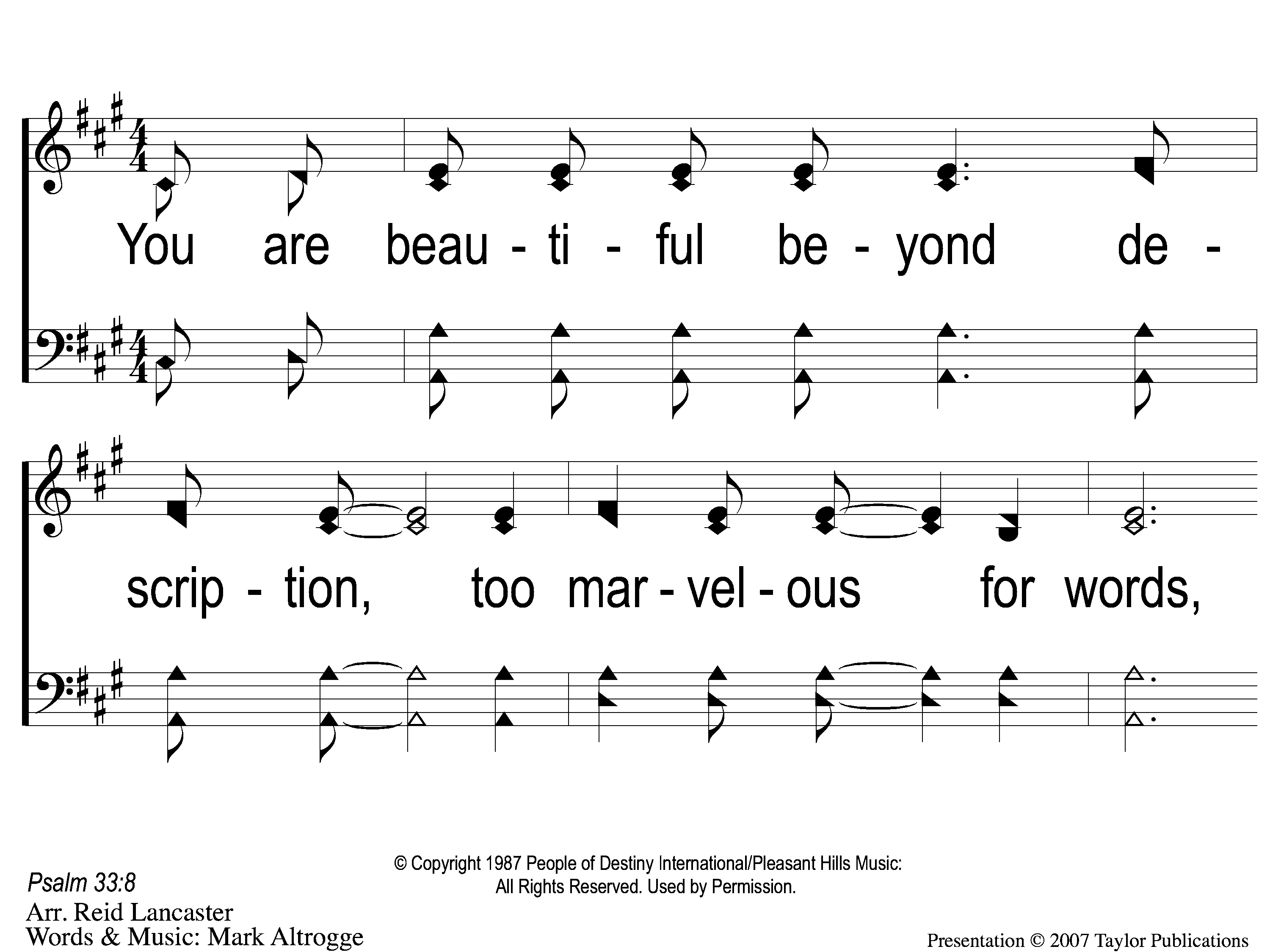 I Stand in Awe
96
1 I Stand in Awe
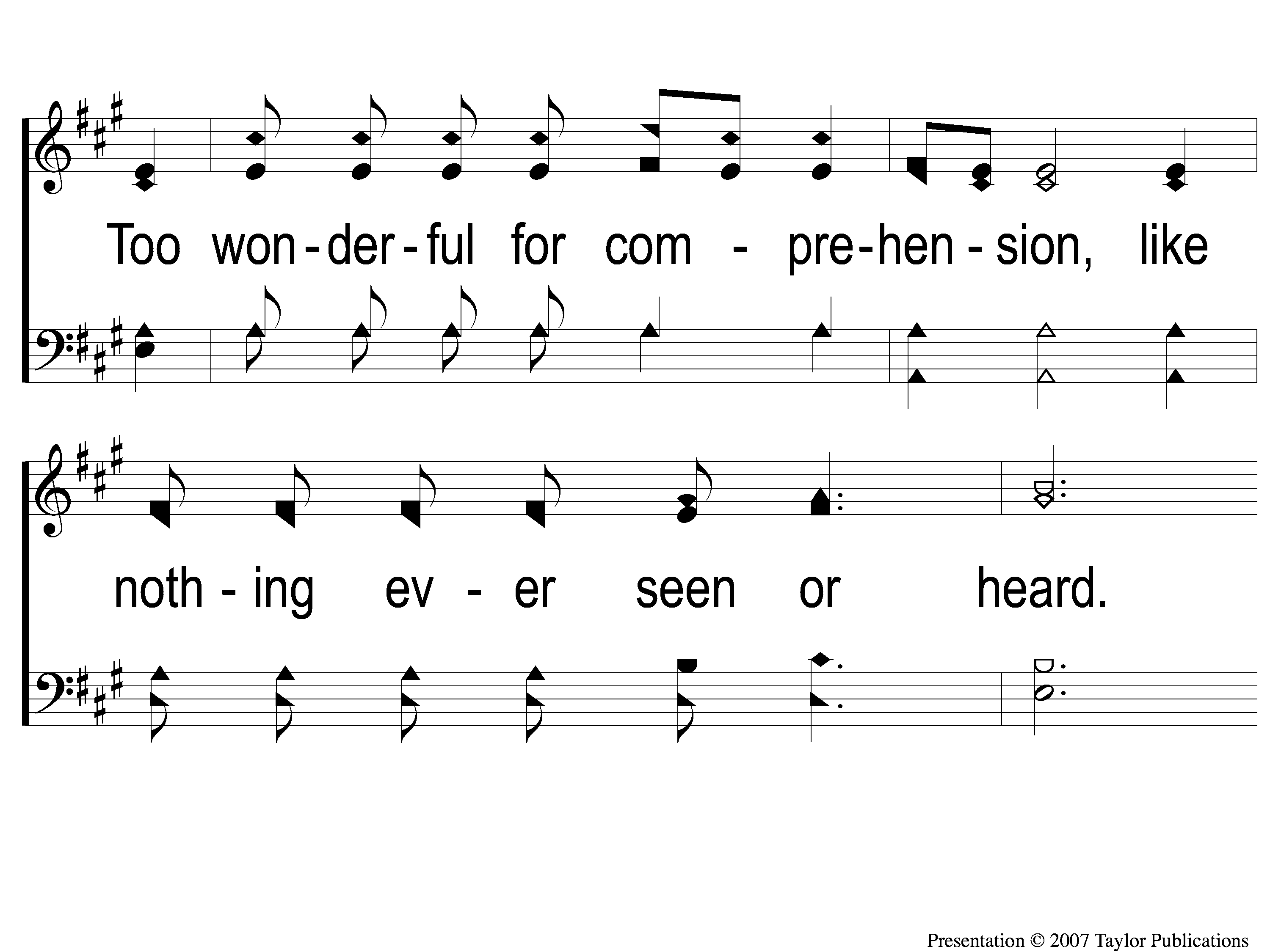 I Stand in Awe
96
2 I Stand in Awe
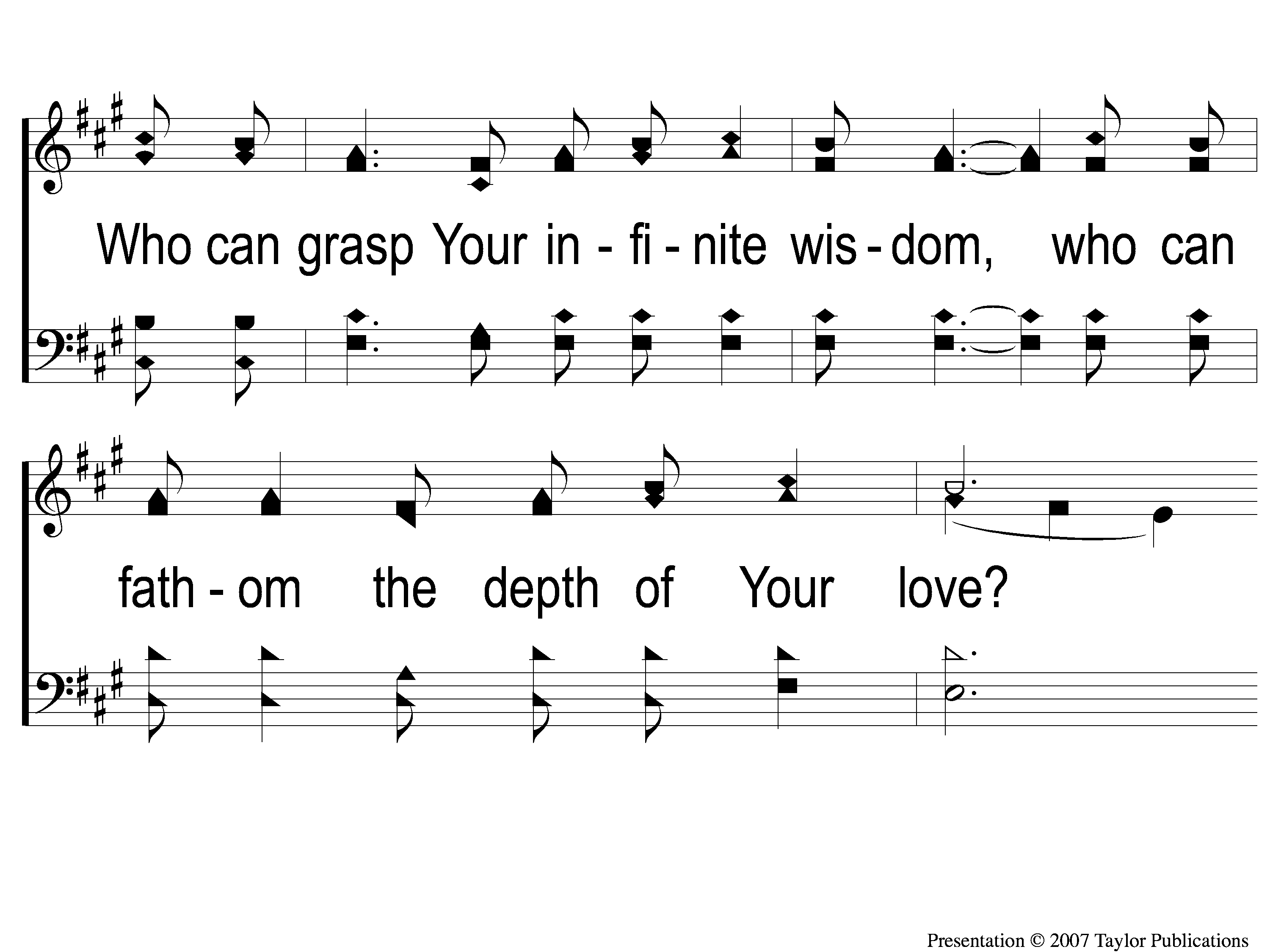 I Stand in Awe
96
3 I Stand in Awe
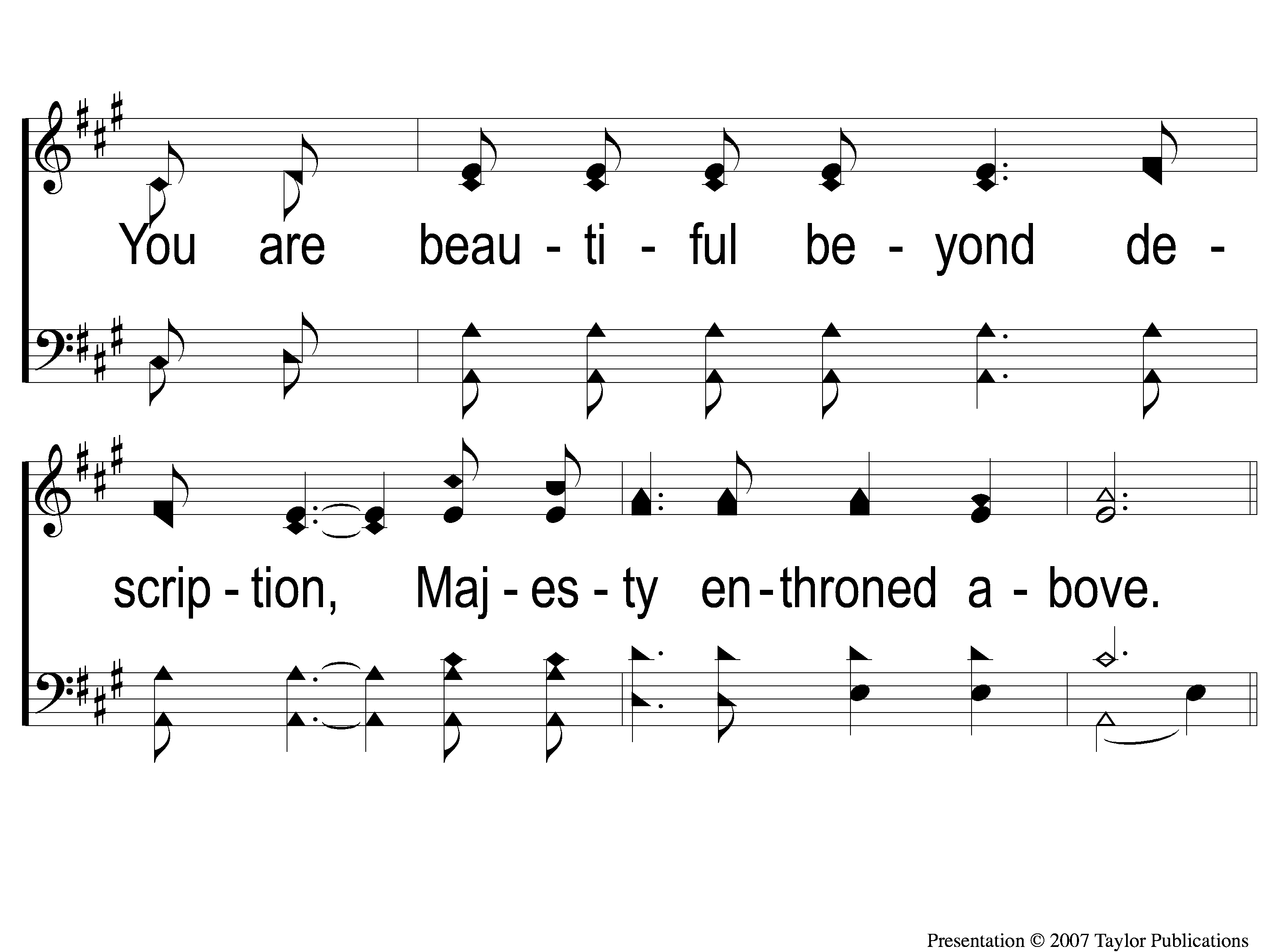 I Stand in Awe
96
4 I Stand in Awe
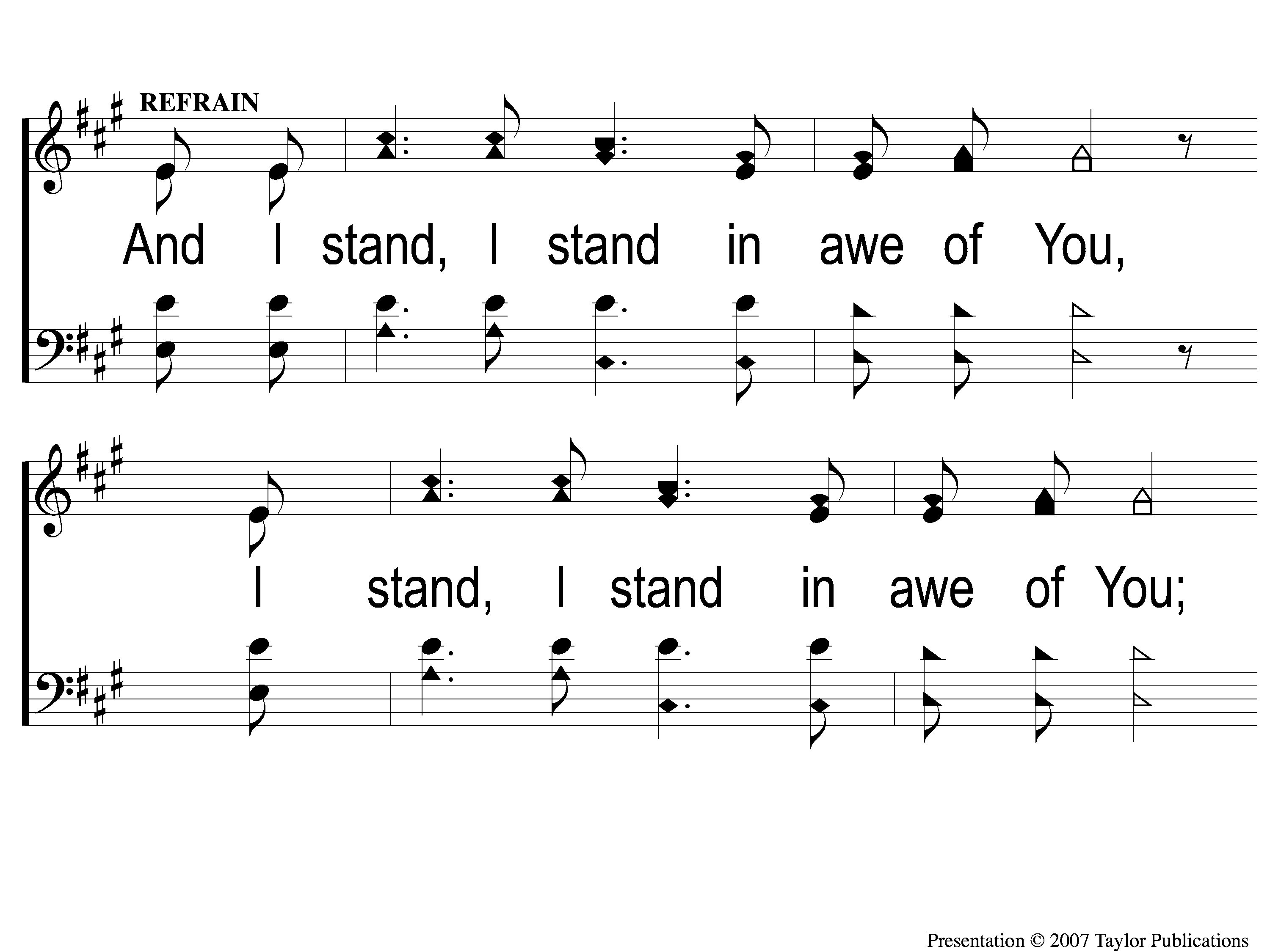 I Stand in Awe
96
C-1 I Stand in Awe
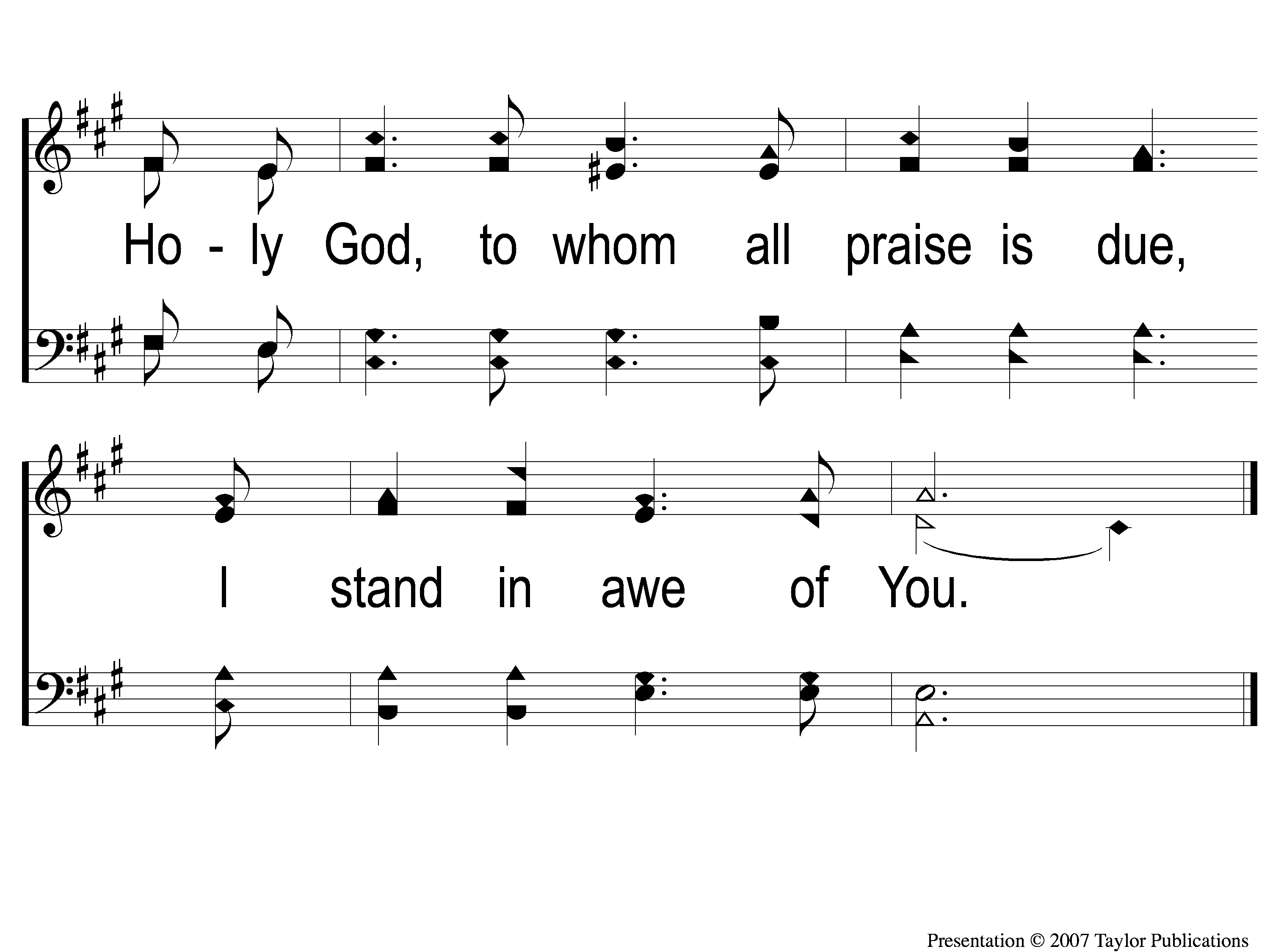 I Stand in Awe
96
C-2 I Stand in Awe
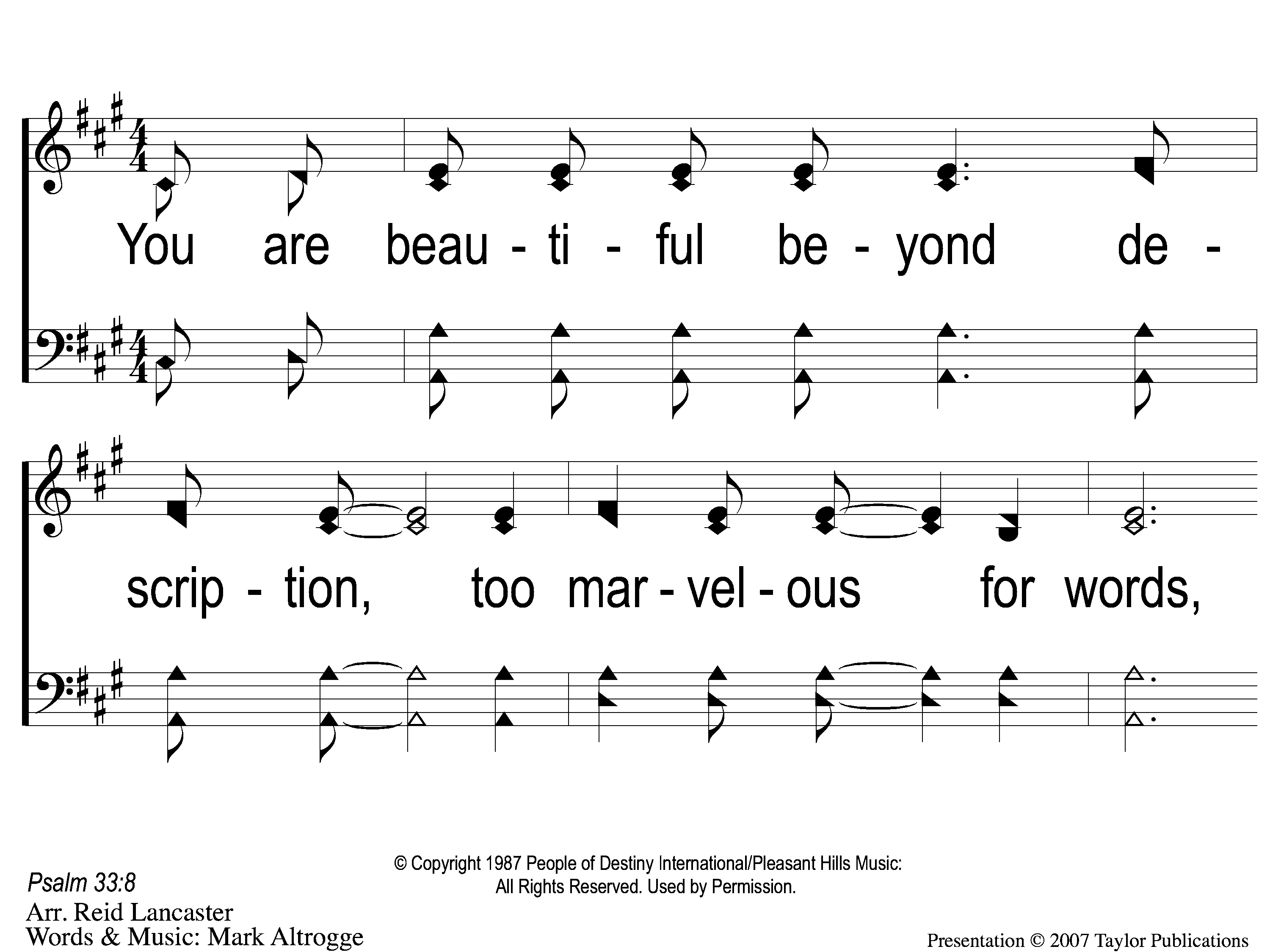 I Stand in Awe
96
1 I Stand in Awe
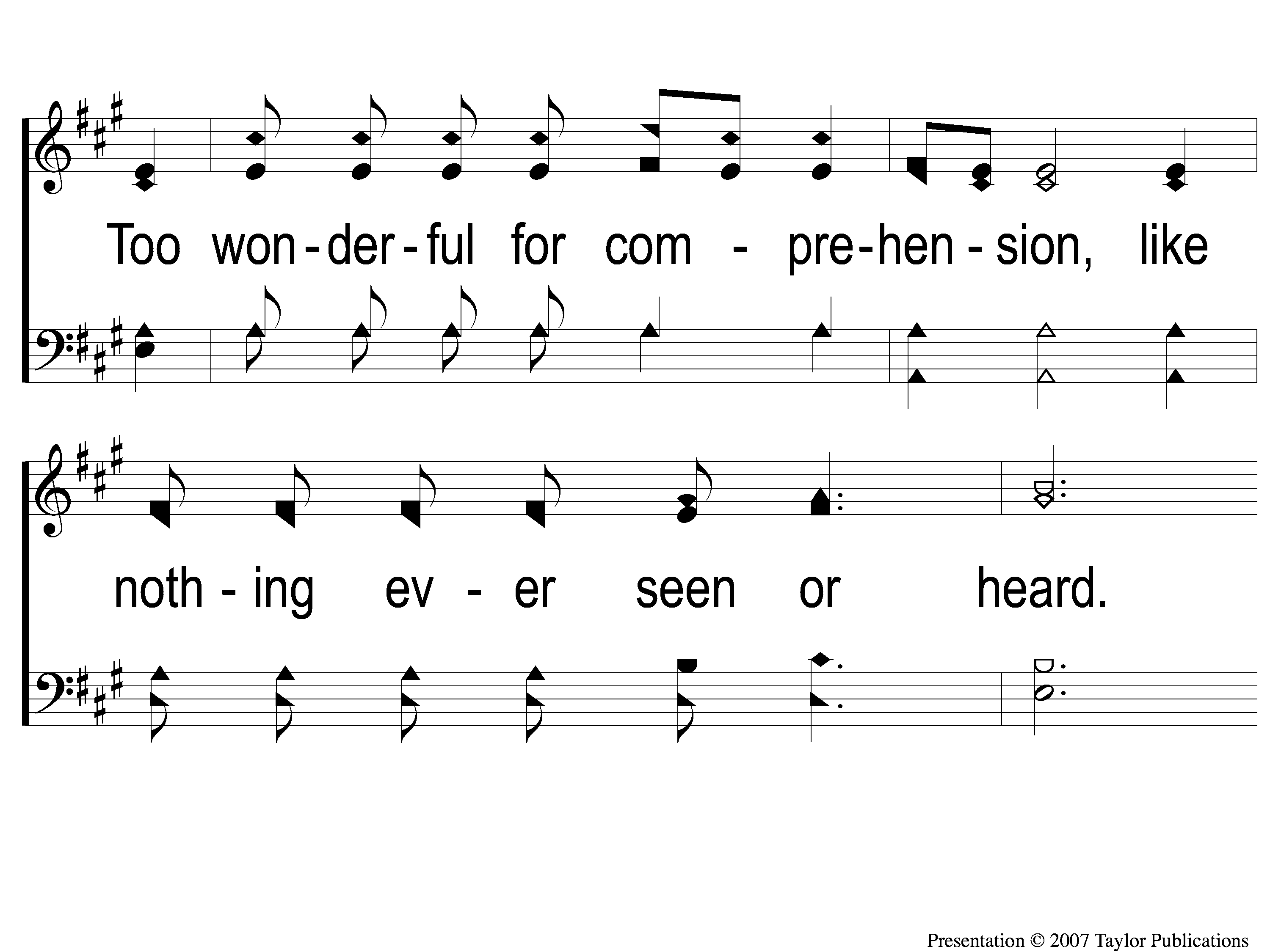 I Stand in Awe
96
2 I Stand in Awe
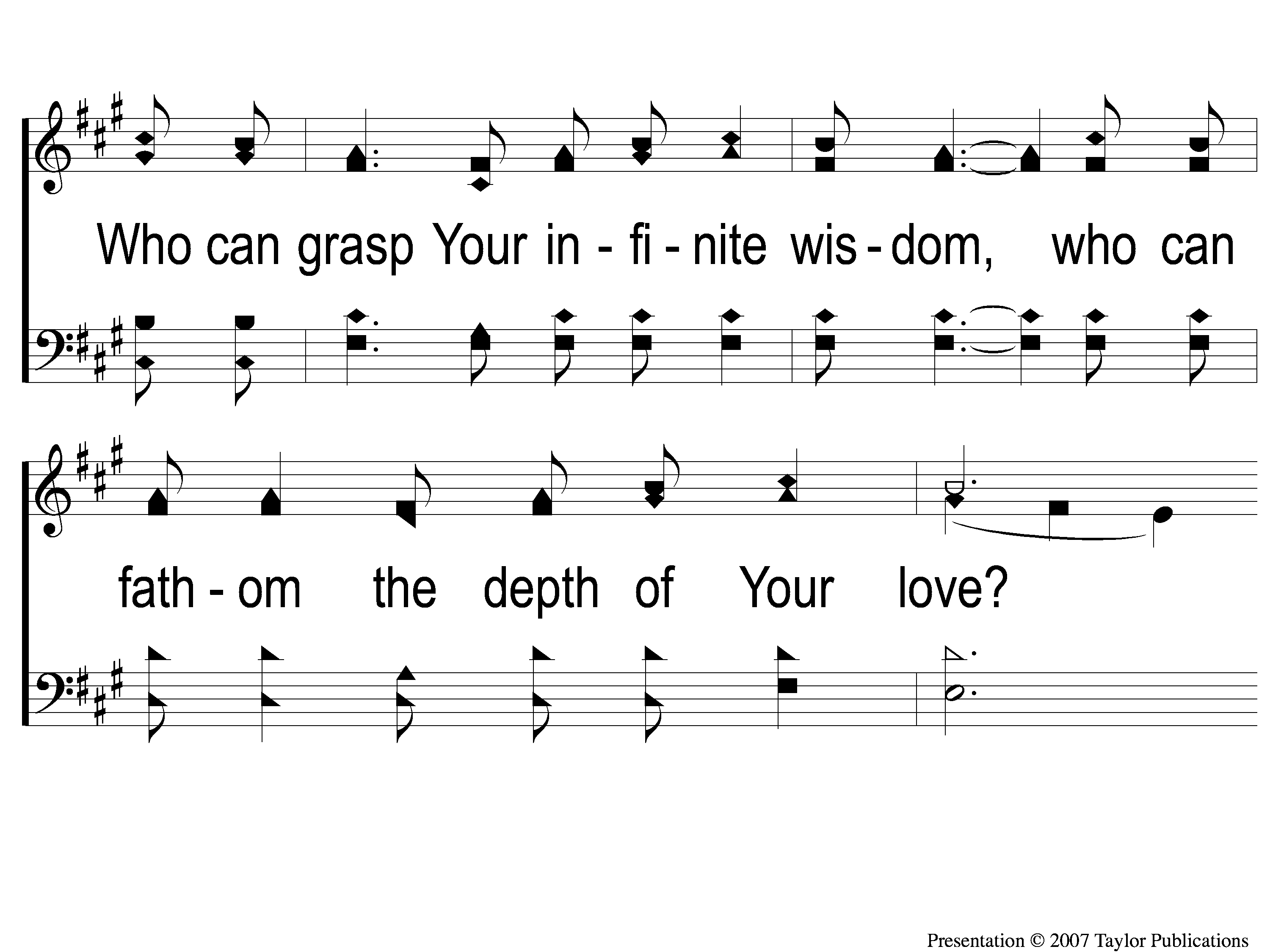 I Stand in Awe
96
3 I Stand in Awe
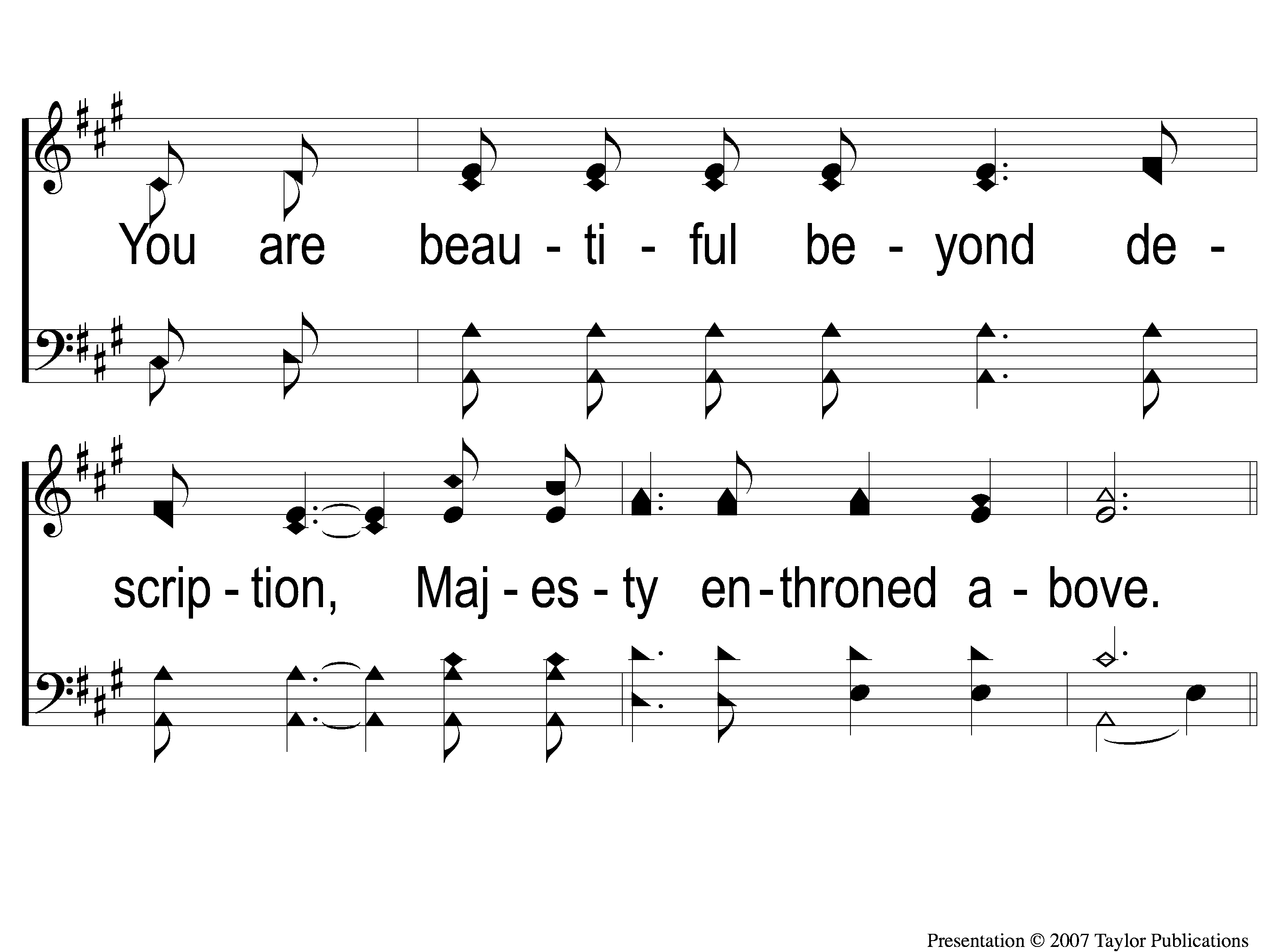 I Stand in Awe
96
4 I Stand in Awe
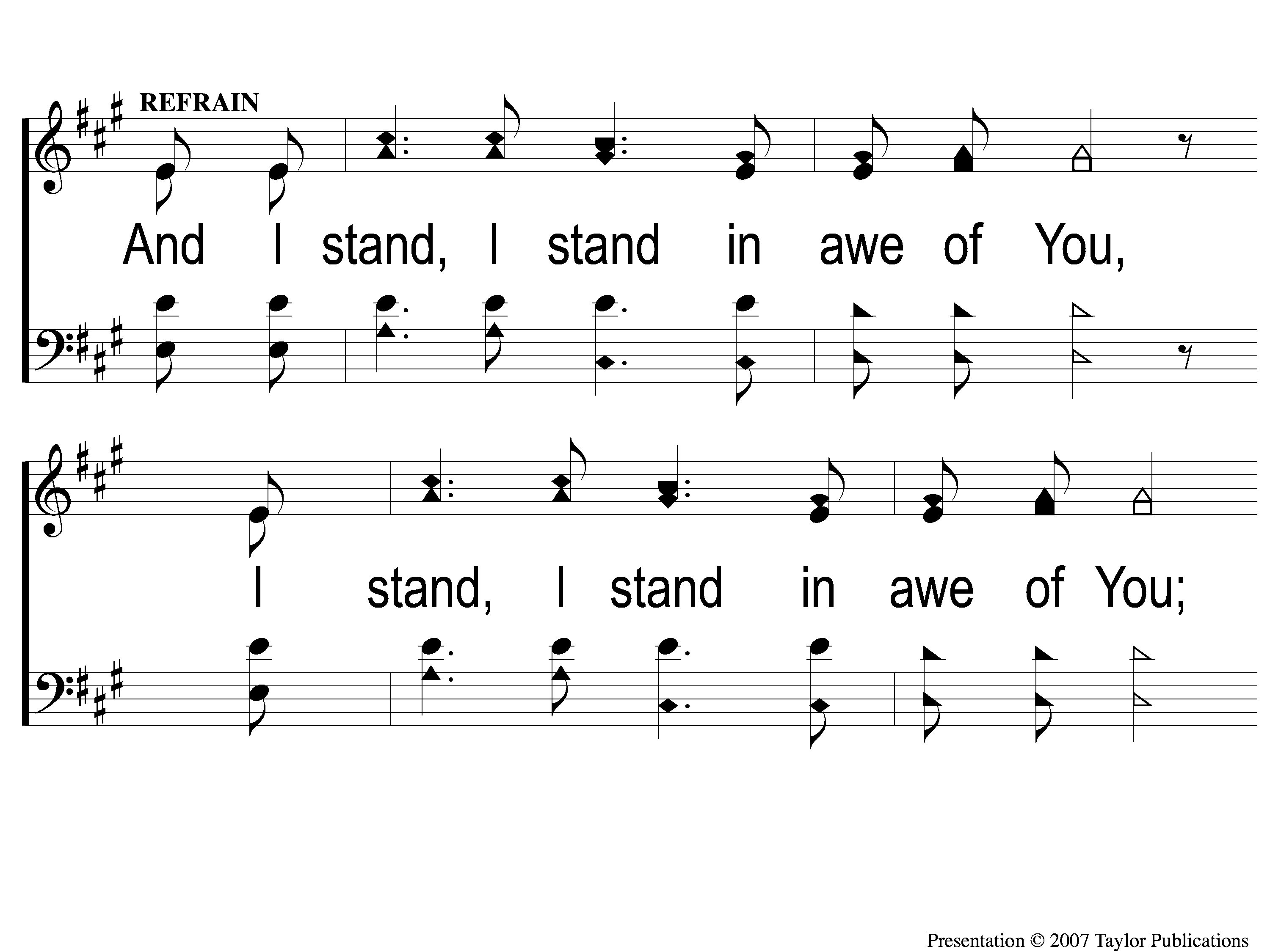 I Stand in Awe
96
C-1 I Stand in Awe
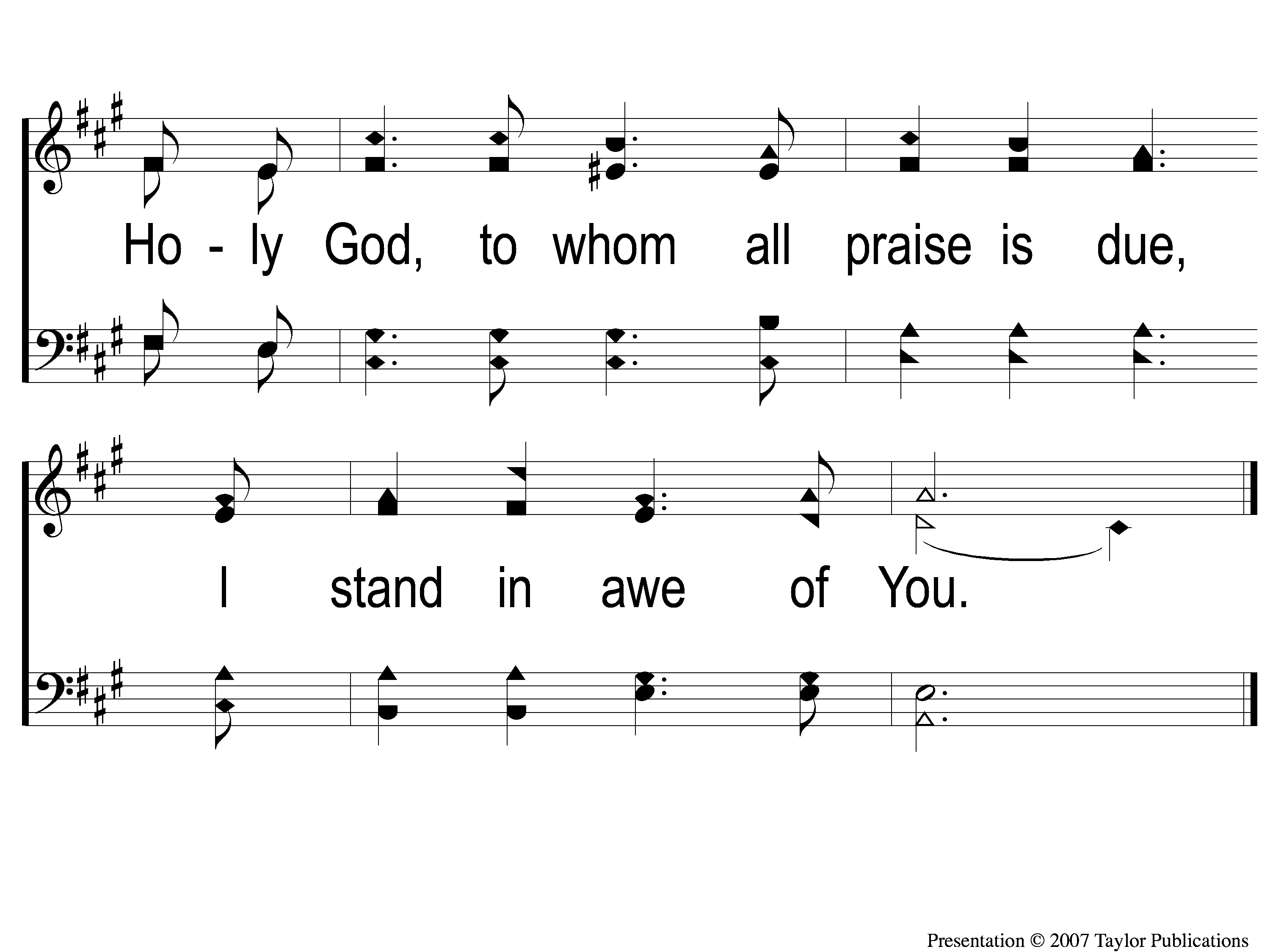 I Stand in Awe
96
C-2 I Stand in Awe
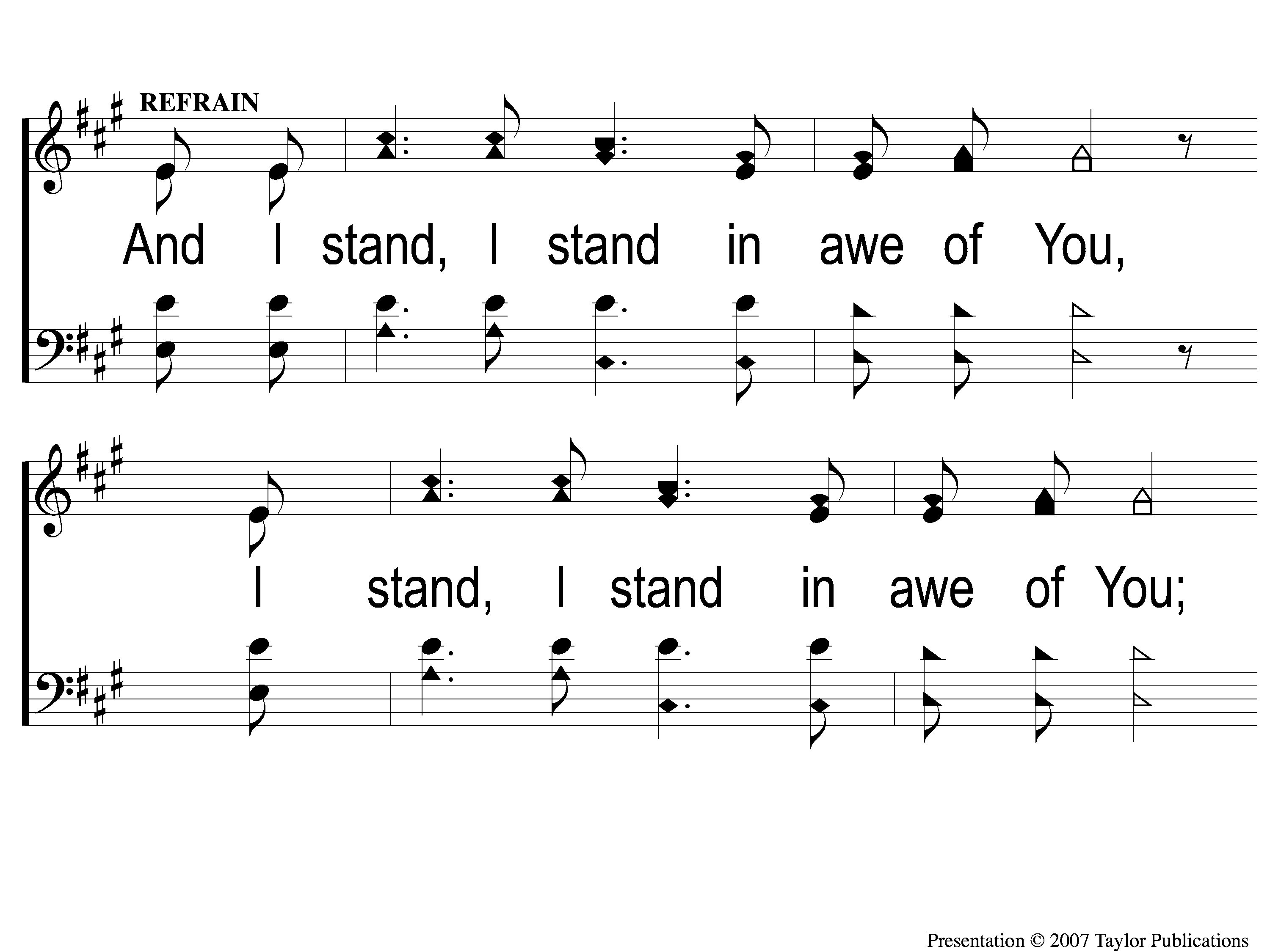 I Stand in Awe
96
C-1 I Stand in Awe
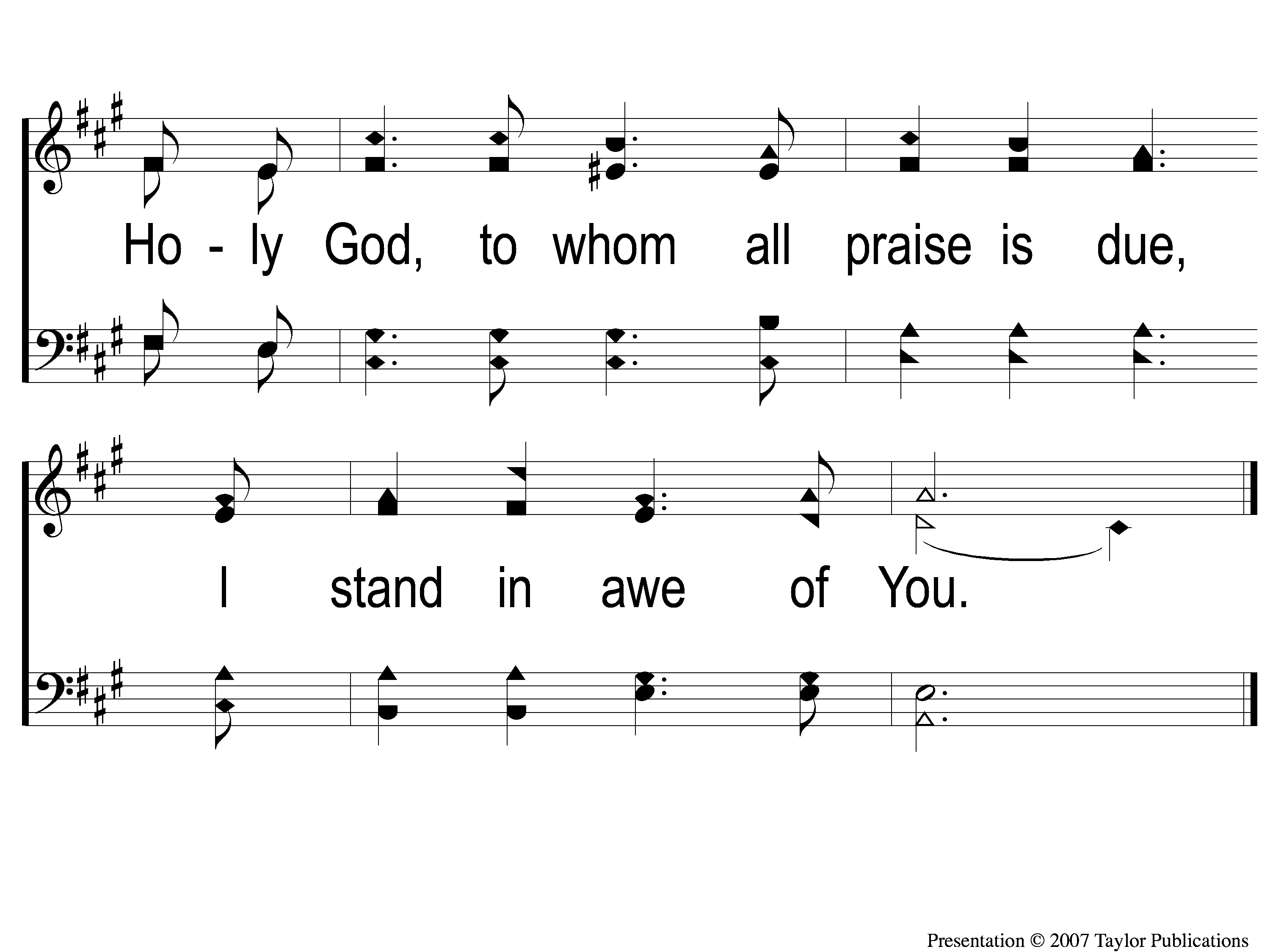 I Stand in Awe
96
C-2 I Stand in Awe
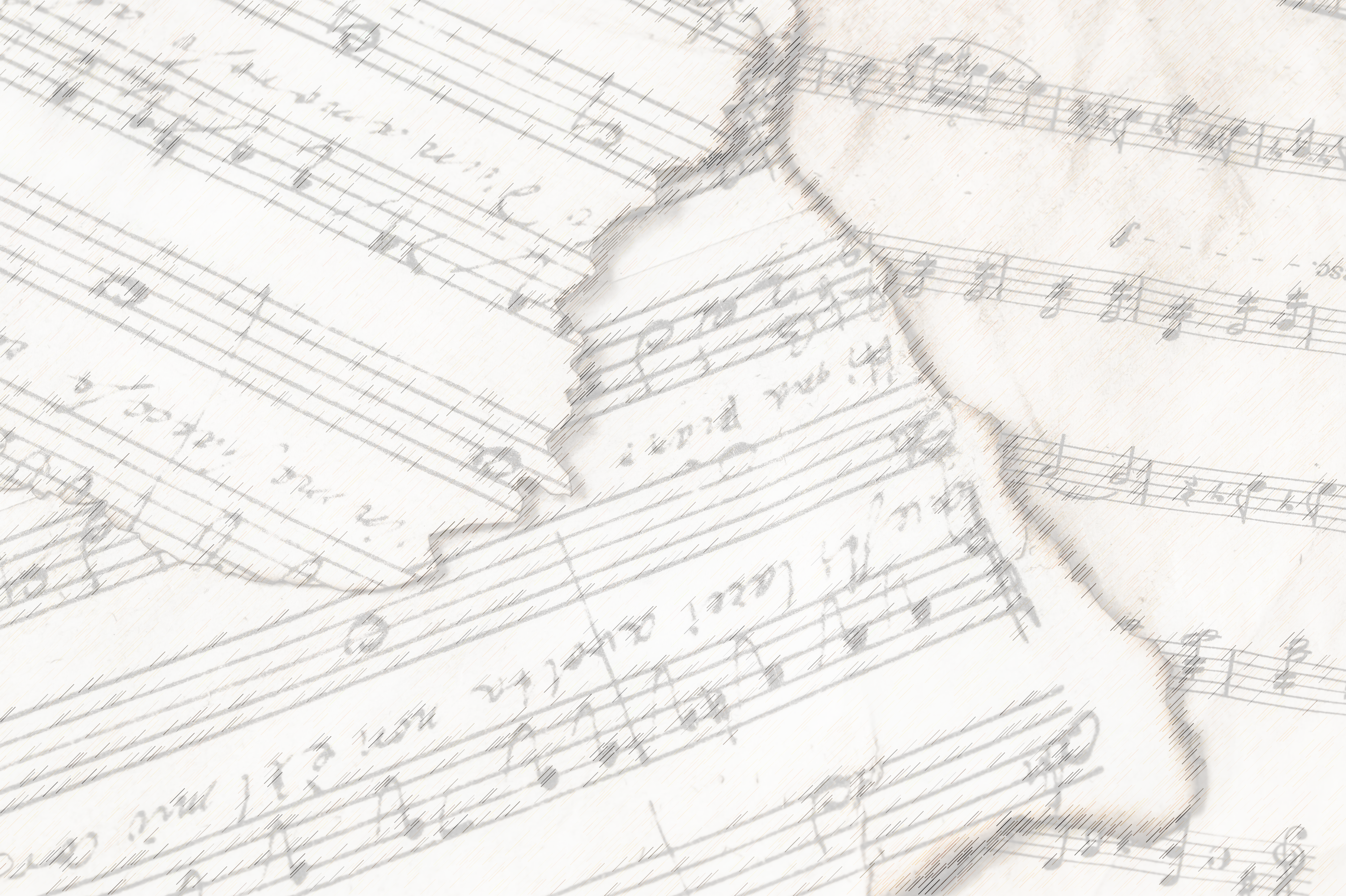 I Stand In Awe
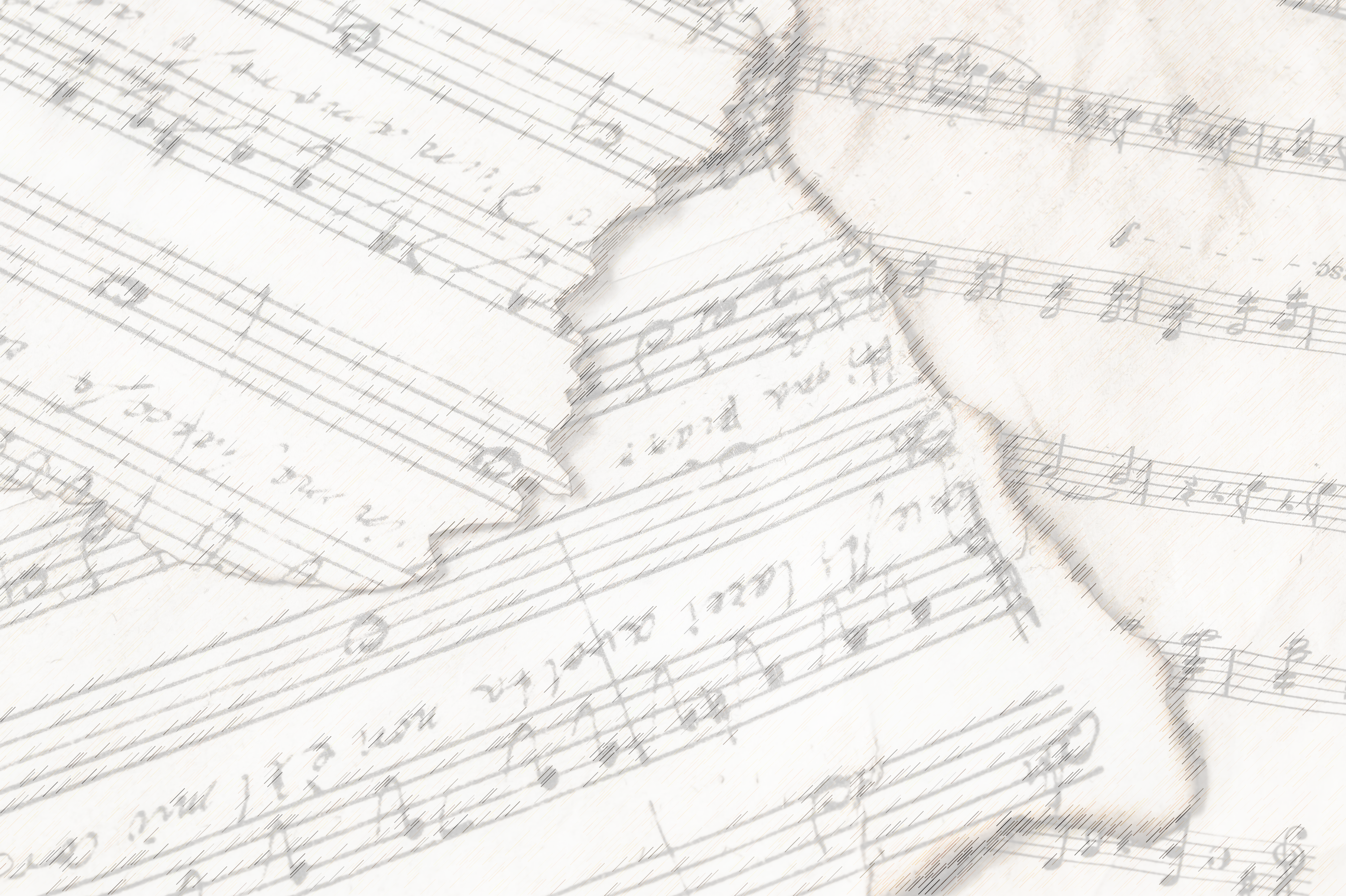 “You are beautiful beyond description,
Too marvelous for words,
Too wonderful for comprehension,
Like nothing ever seen or heard.”
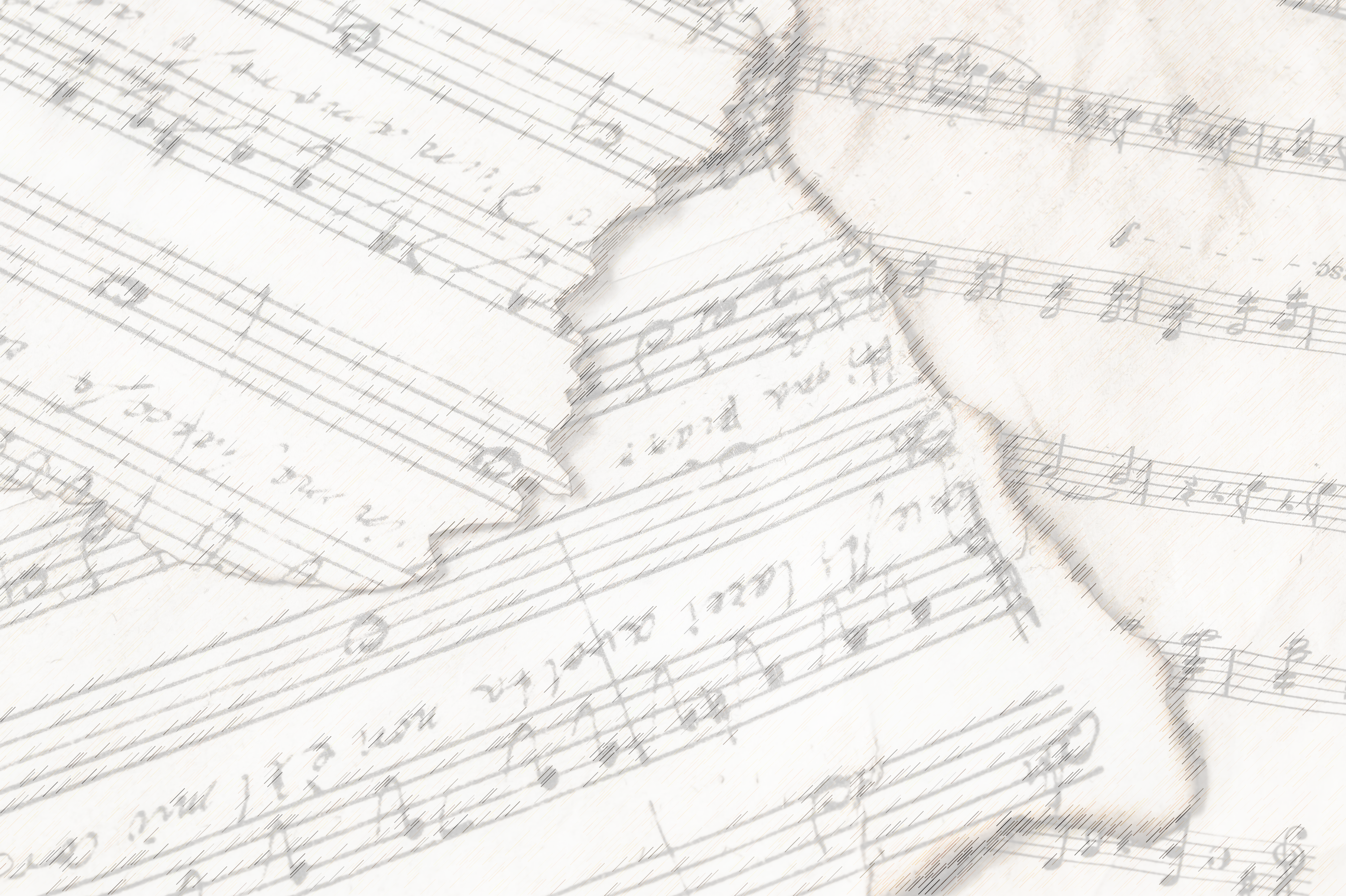 “Who can grasp Your infinite wisdom?
Who can fathom the depths of Your love?
You are beautiful beyond description,
Majesty enthroned above.”
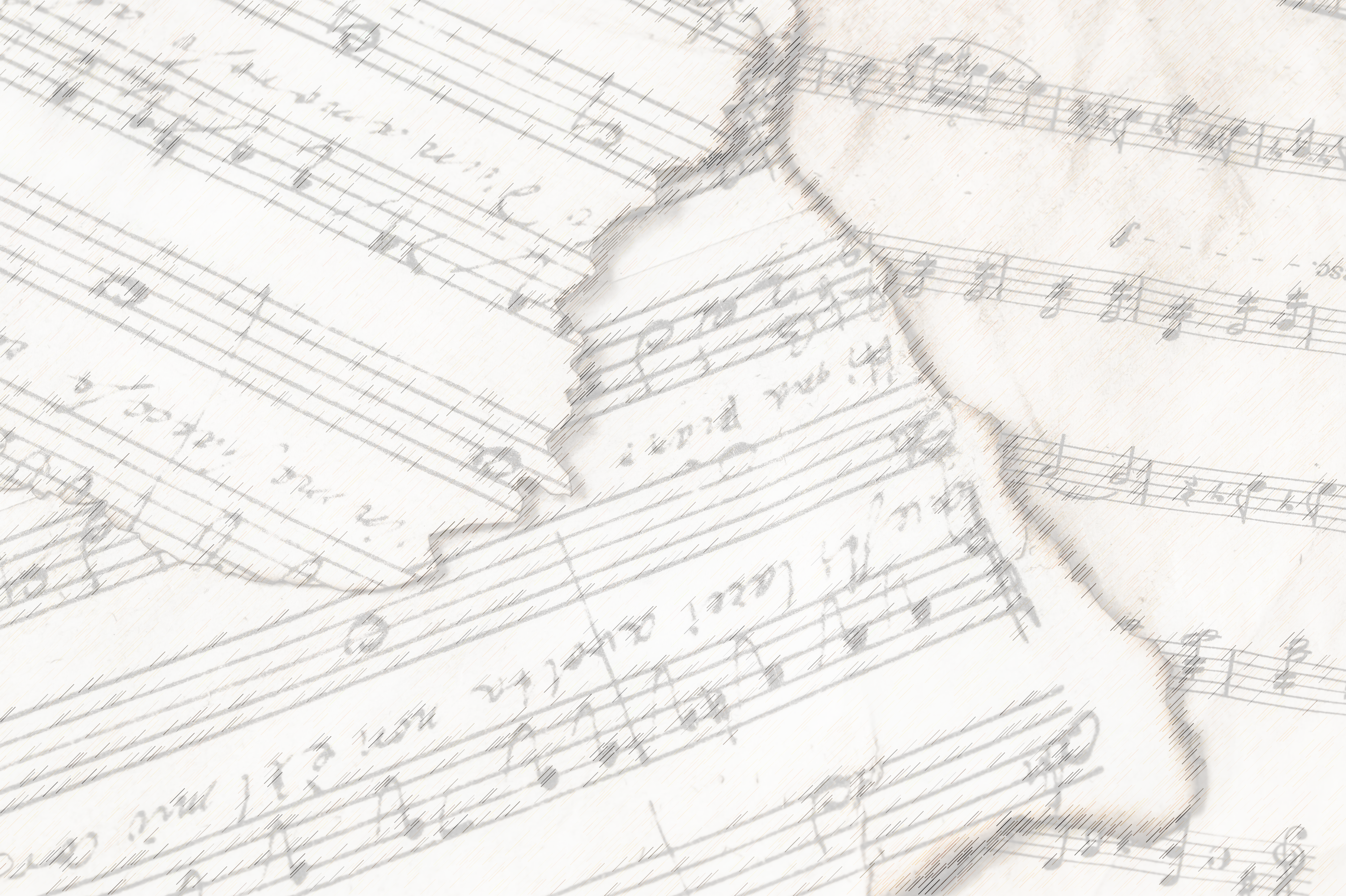 Indescribable Attributes of God
Rom. 11: 33-36
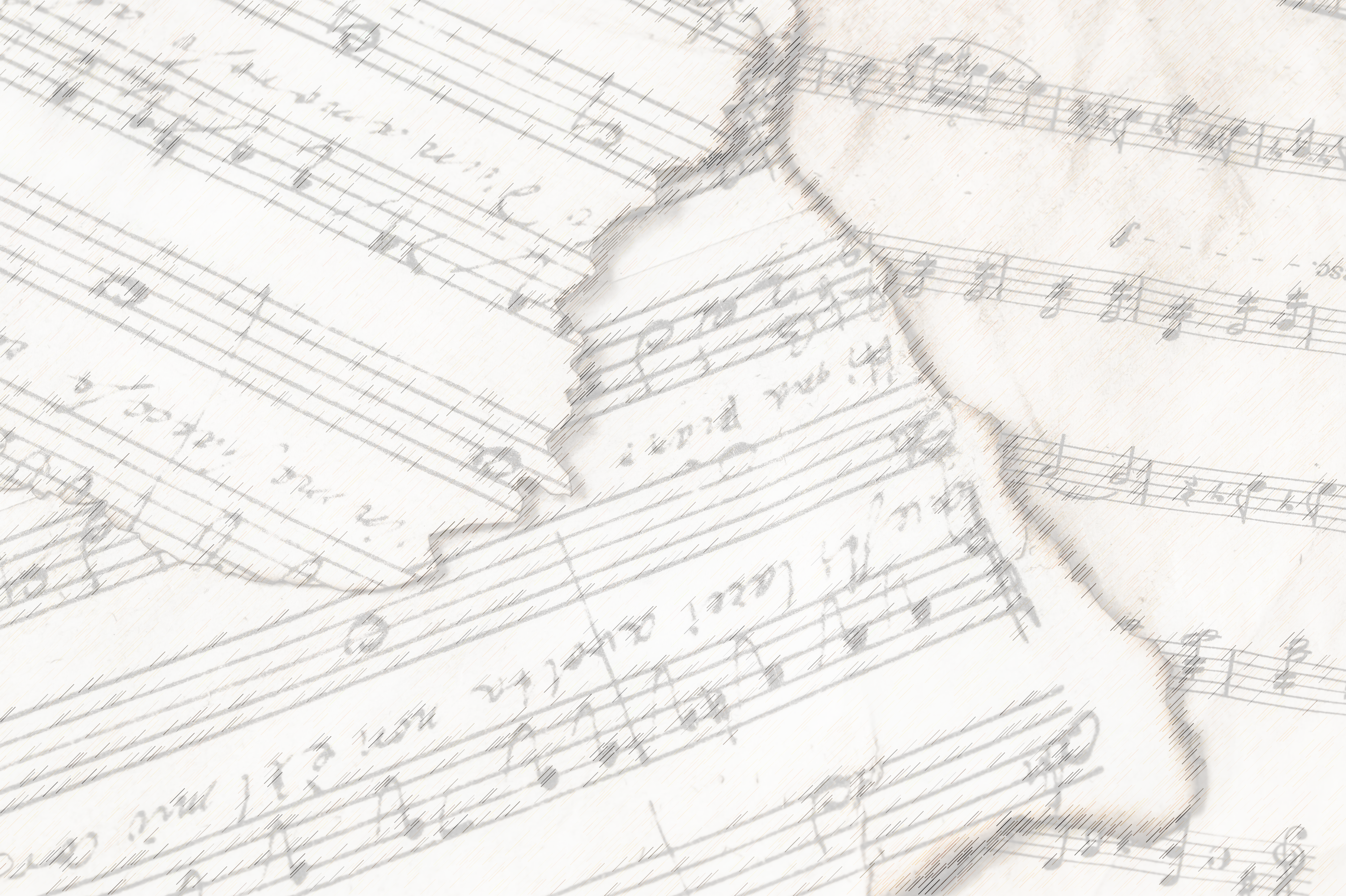 Indescribable Attributes of God
His Nature
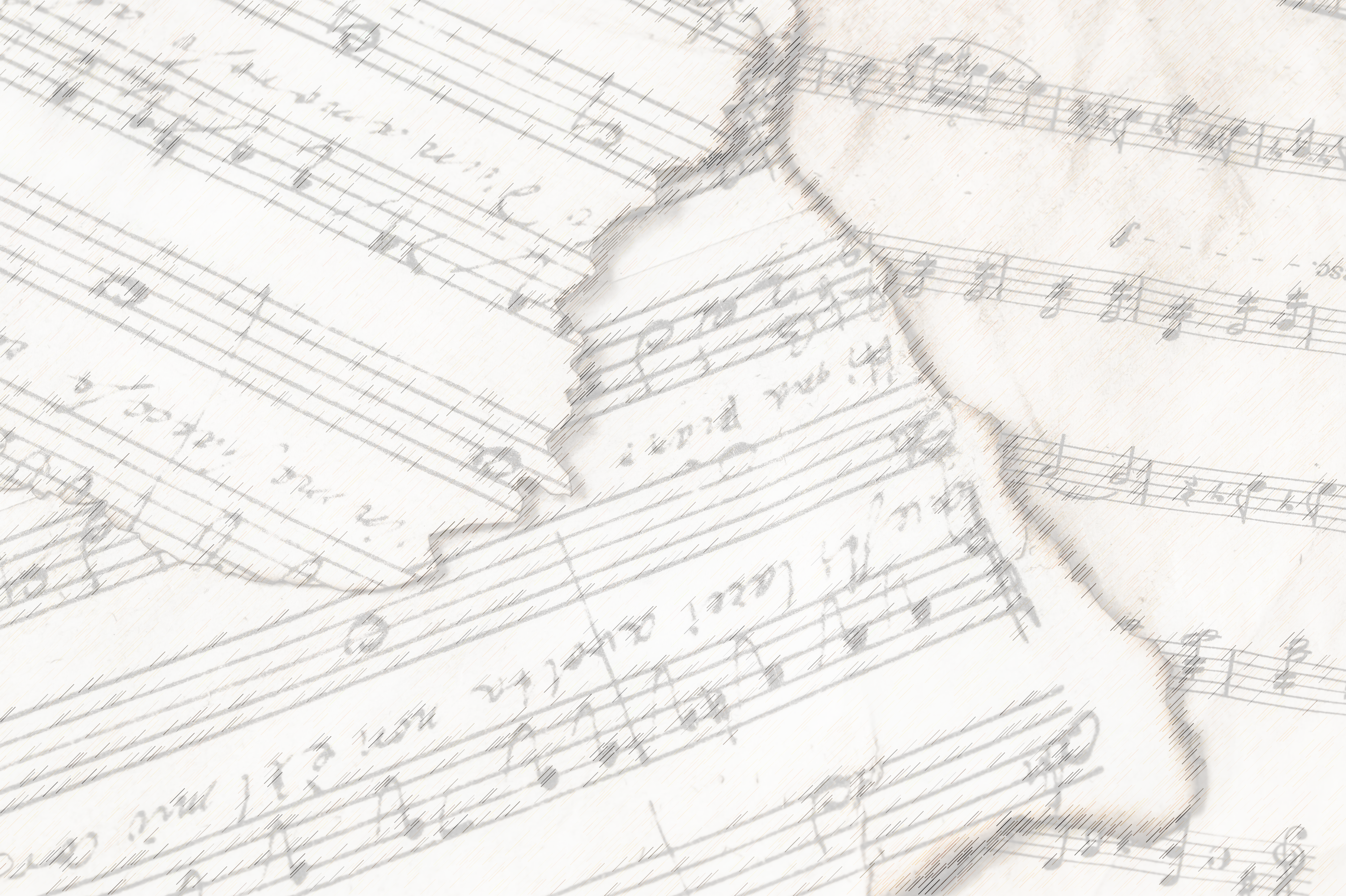 Indescribable Attributes of God
His Nature: Immortal
Isa. 57: 15
Jn. 8: 58
1 Tim. 1: 17
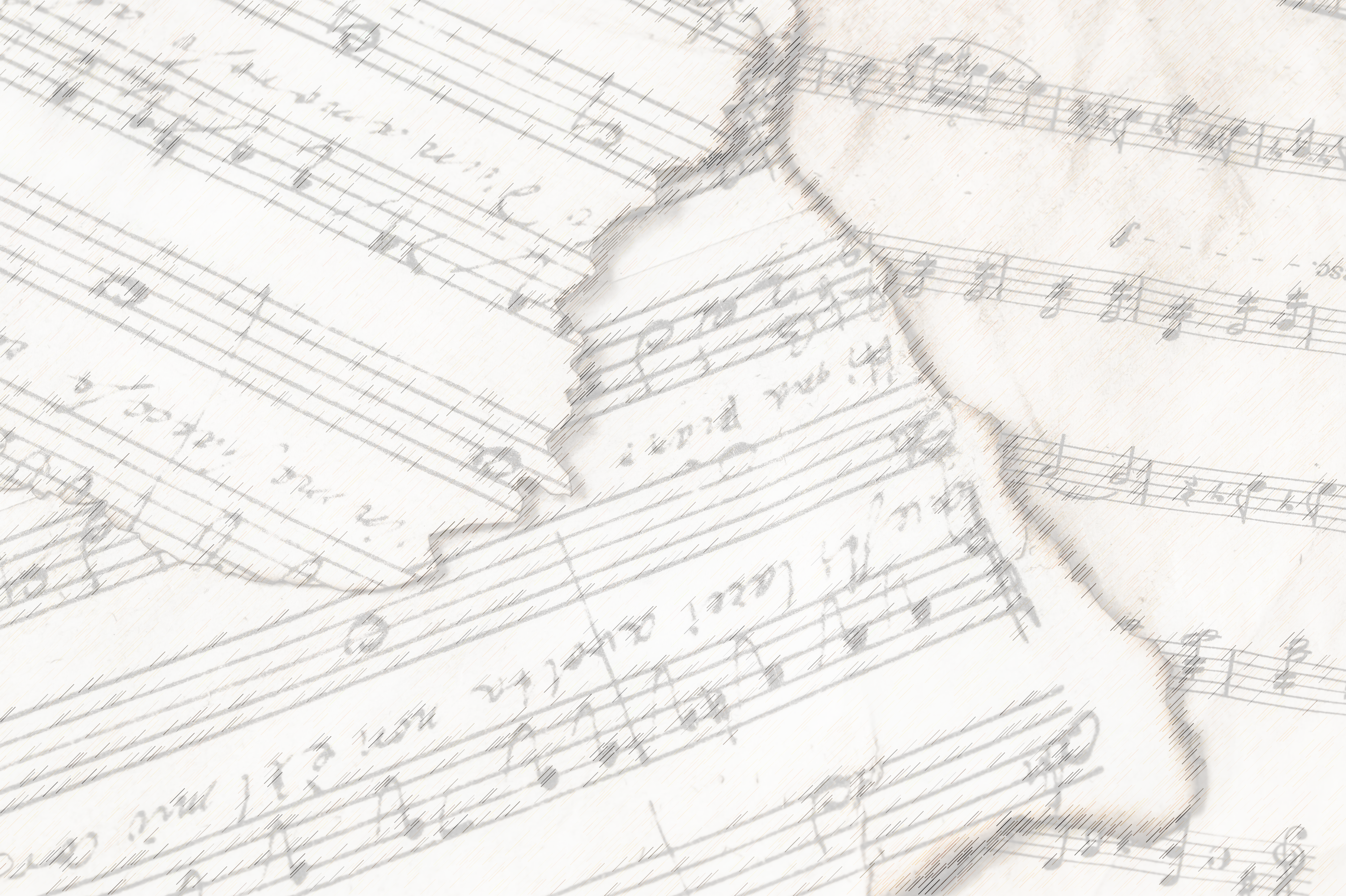 Indescribable Attributes of God
His Nature: Immaterial
1 Tim. 1: 17
Heb. 11: 27
Jn. 4:24
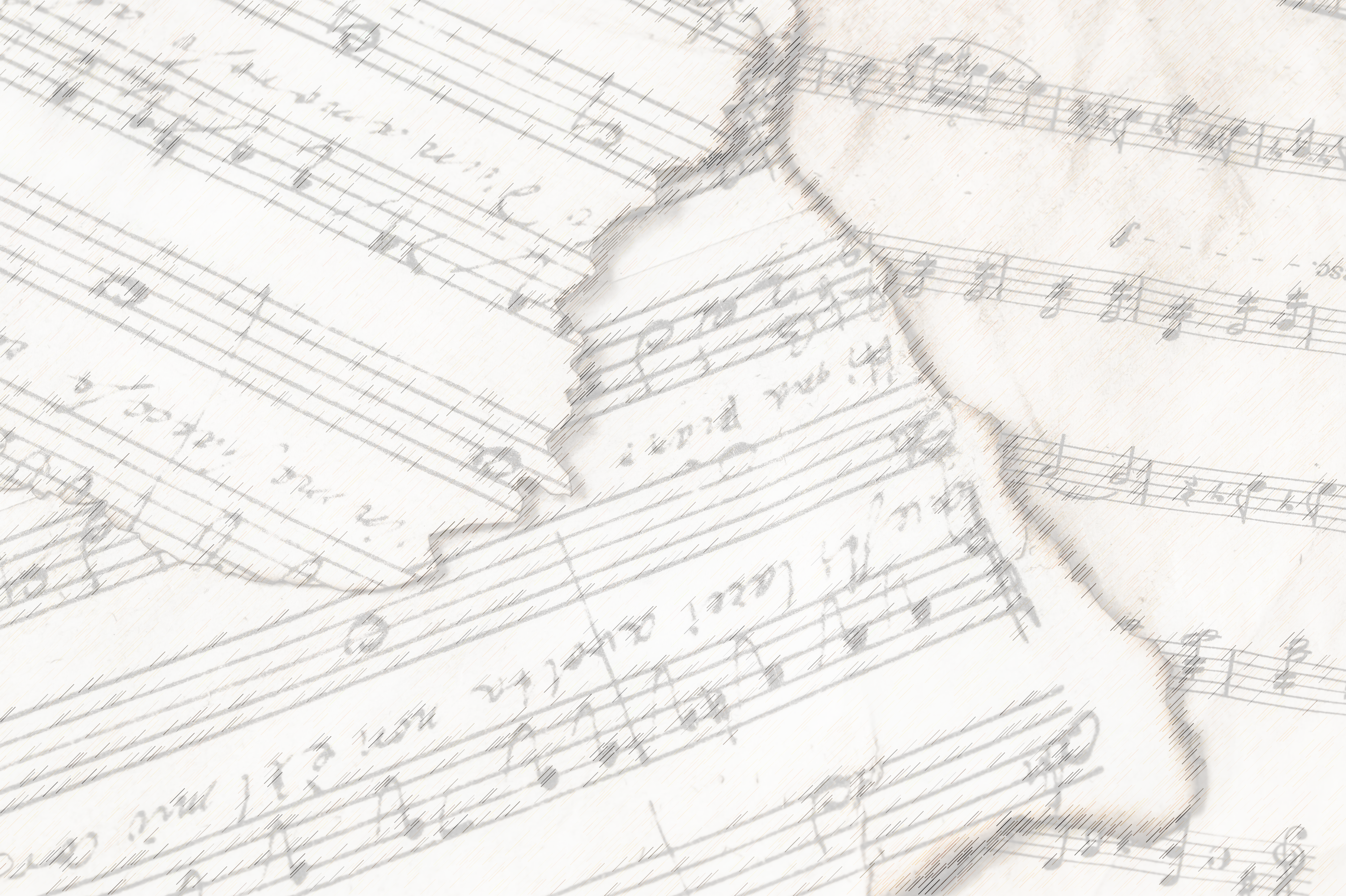 Indescribable Attributes of God
His Nature
His Wisdom
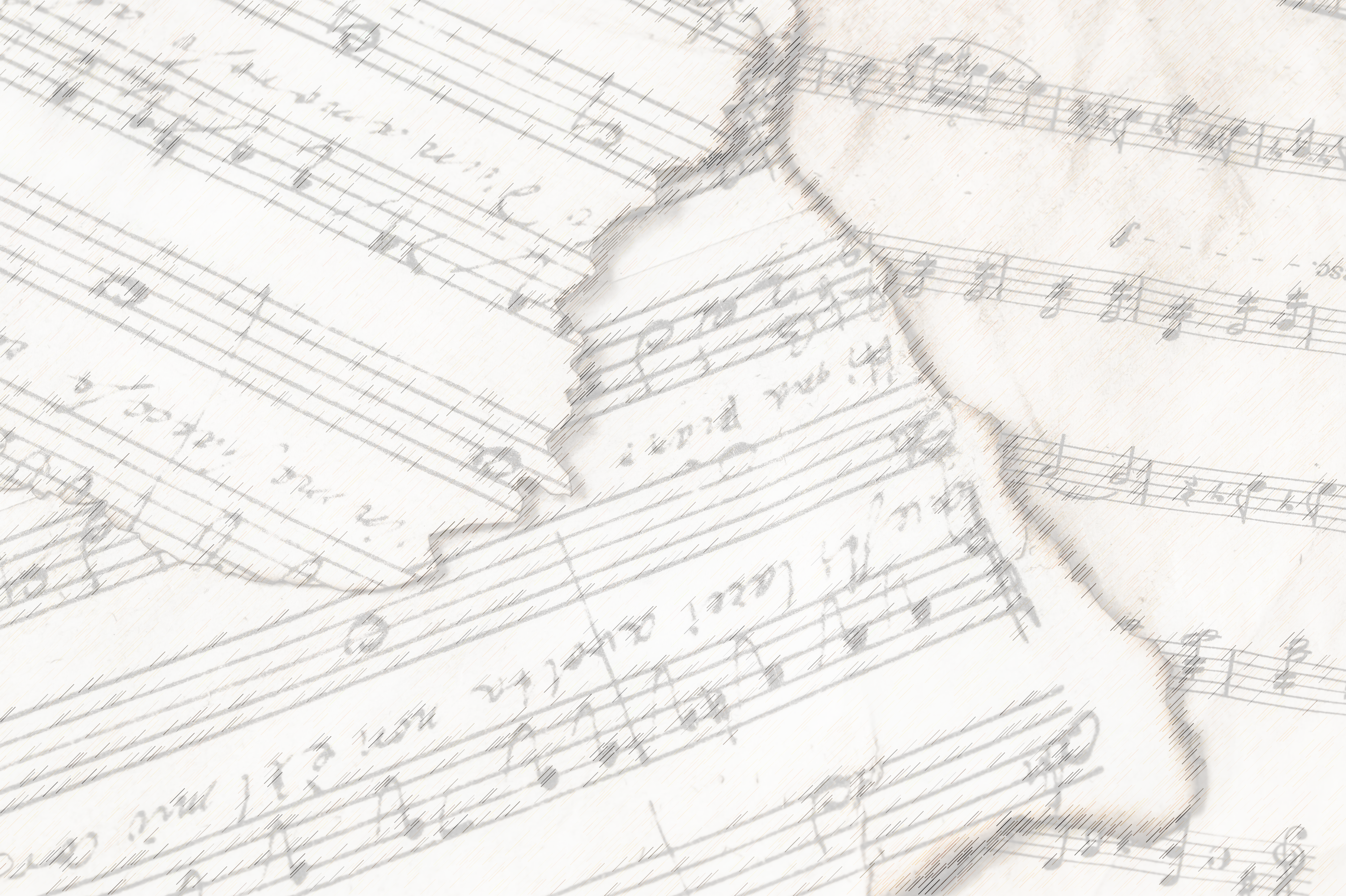 Indescribable Attributes of God
His Wisdom
Jms. 3: 17
Jude 25
Psa. 139: 1-6
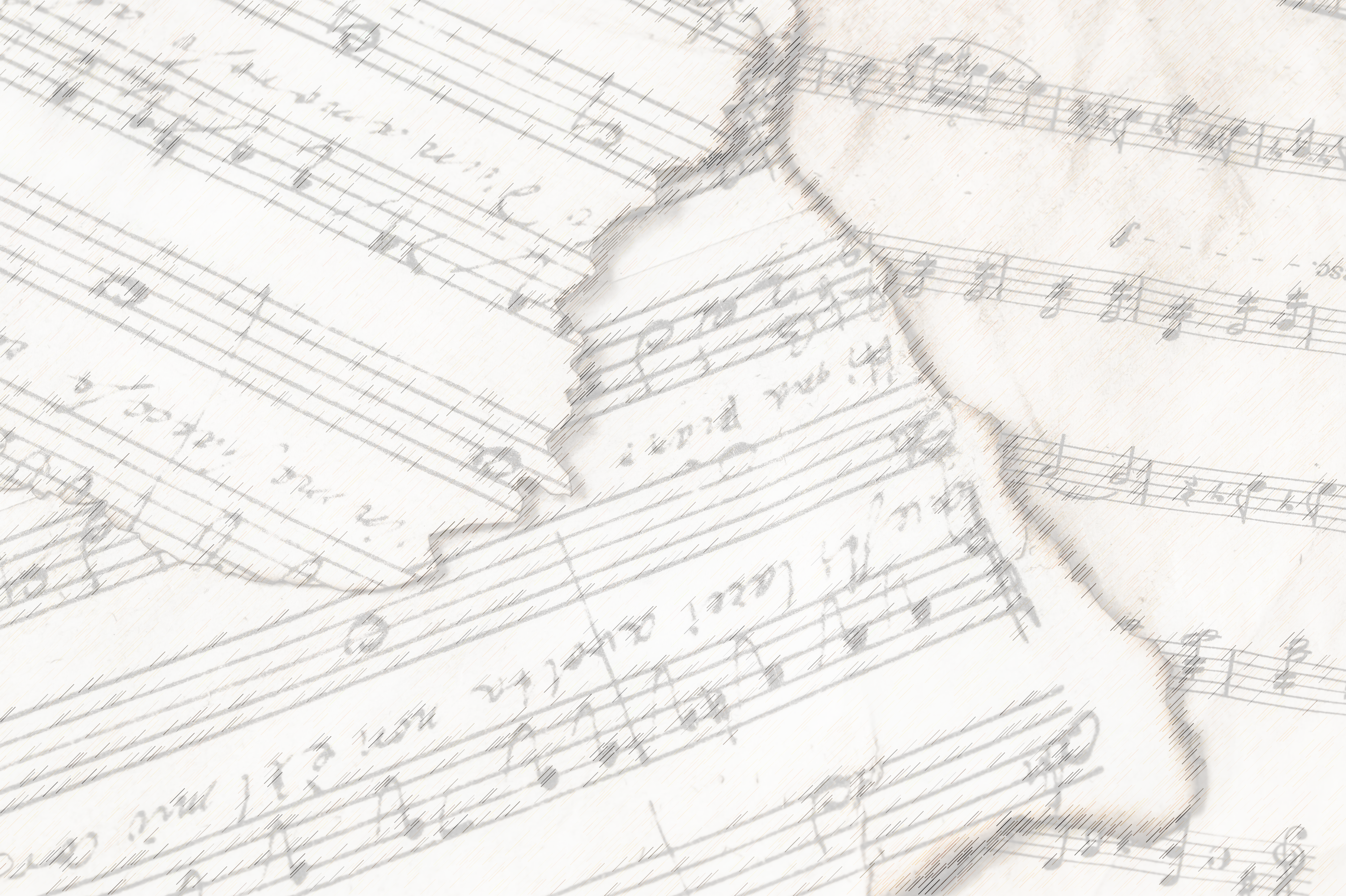 Indescribable Attributes of God
His Nature
His Wisdom
His Love
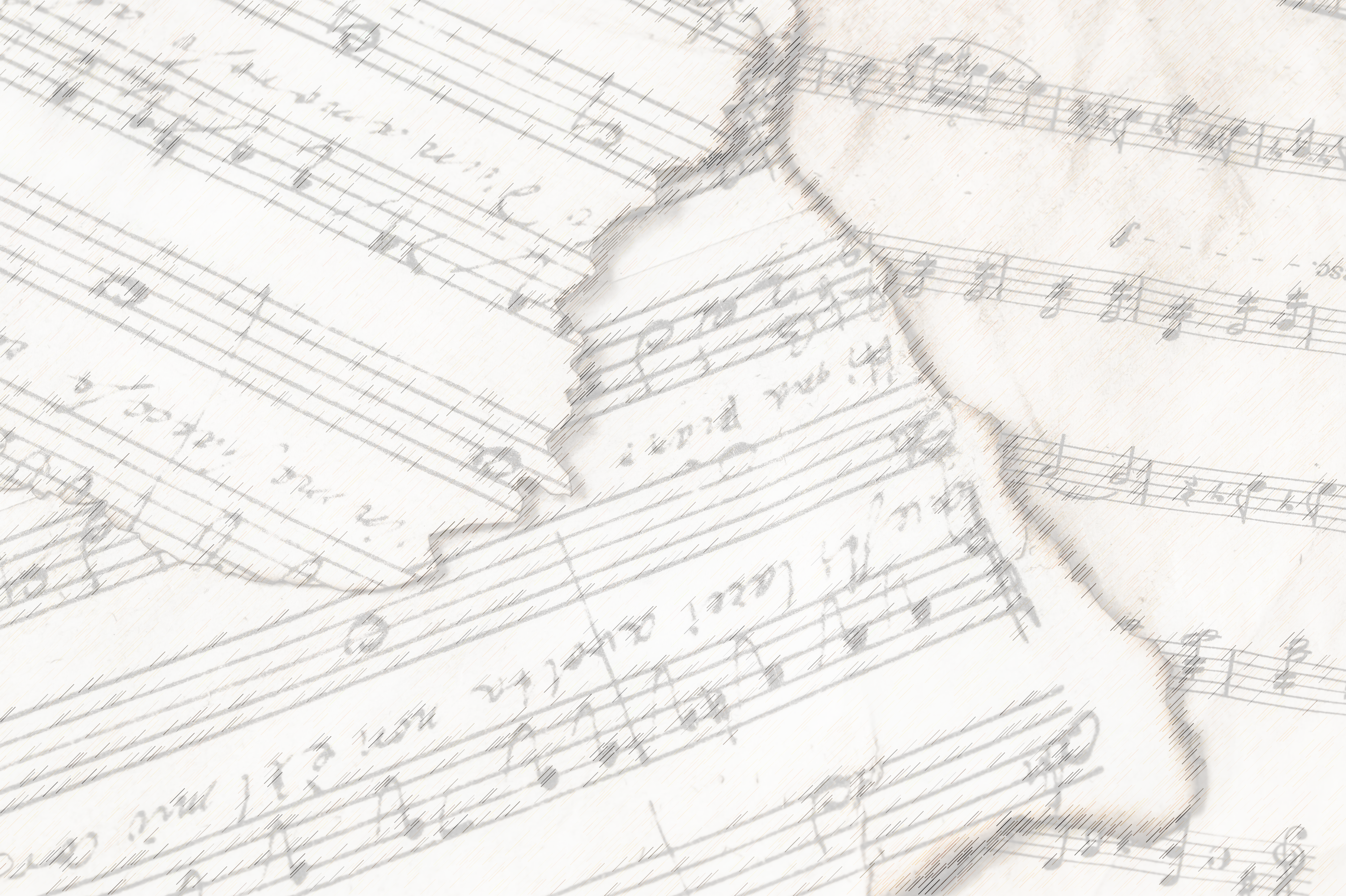 Indescribable Attributes of God
His Love
Eph. 3: 19
Rom. 5: 6-8
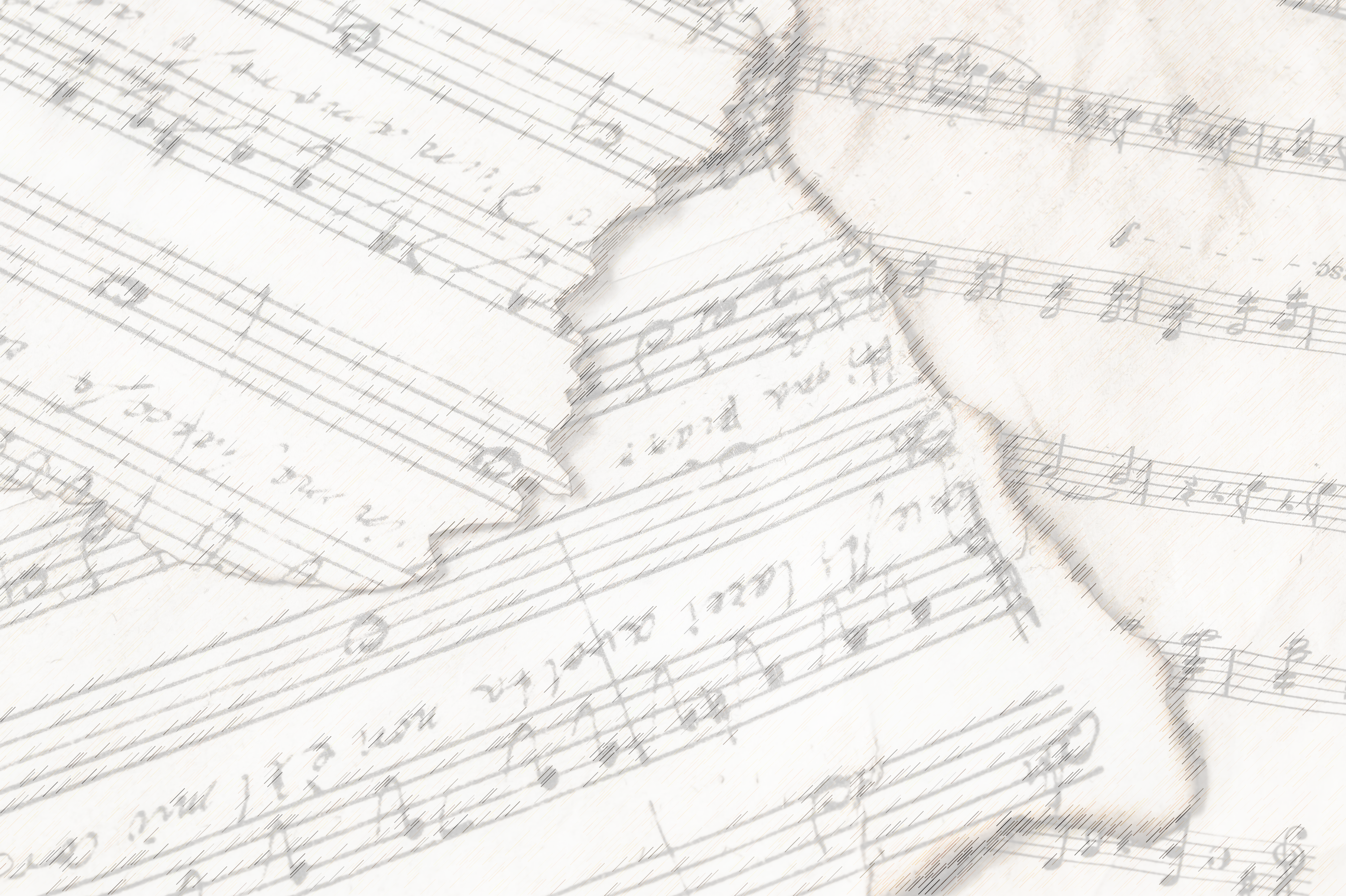 Indescribable Attributes of God
His Nature
His Wisdom
His Love
His Forgiveness
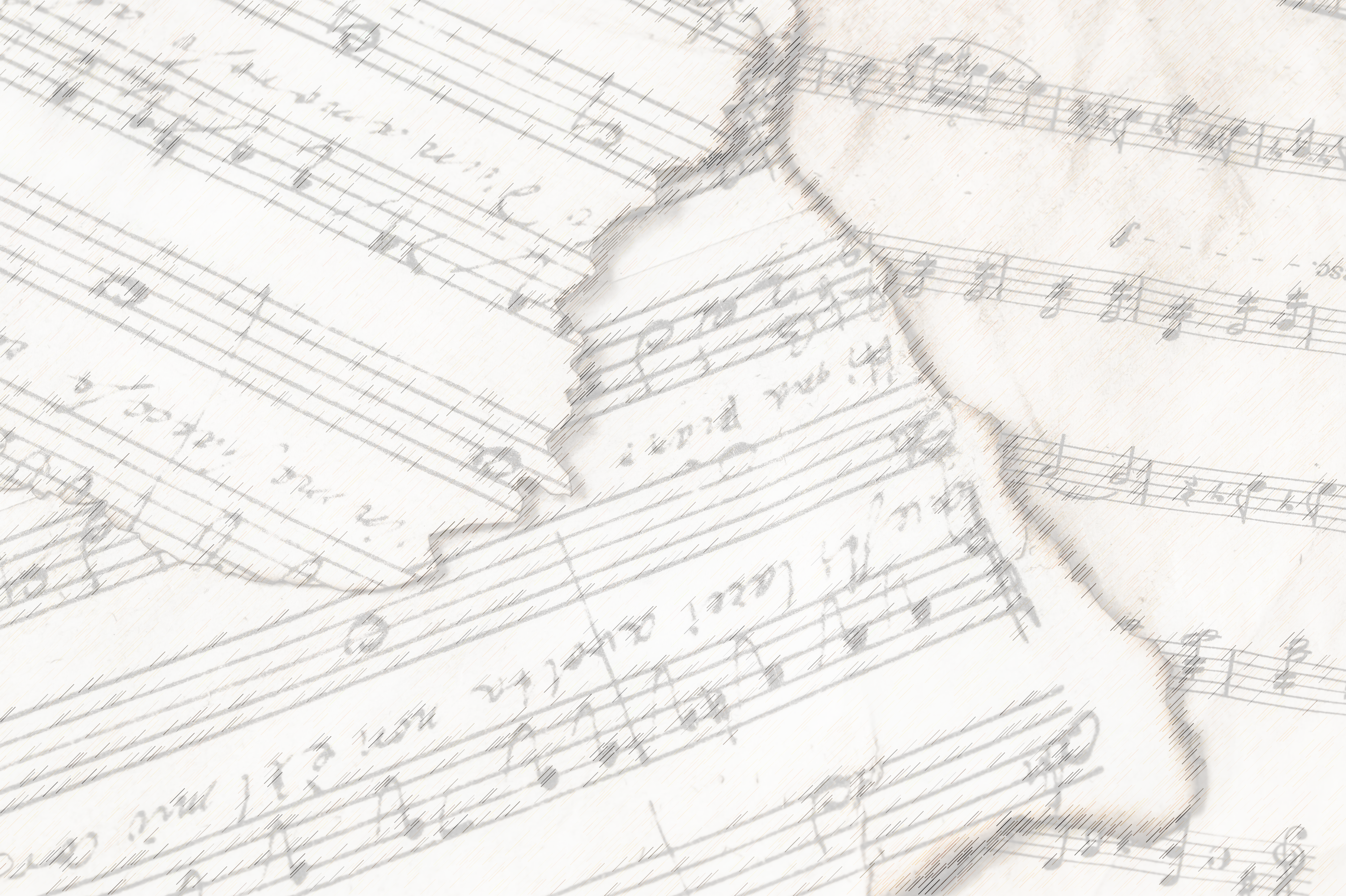 Indescribable Attributes of God
His Forgiveness
Matt. 18: 21-35
Mic. 7: 18-19
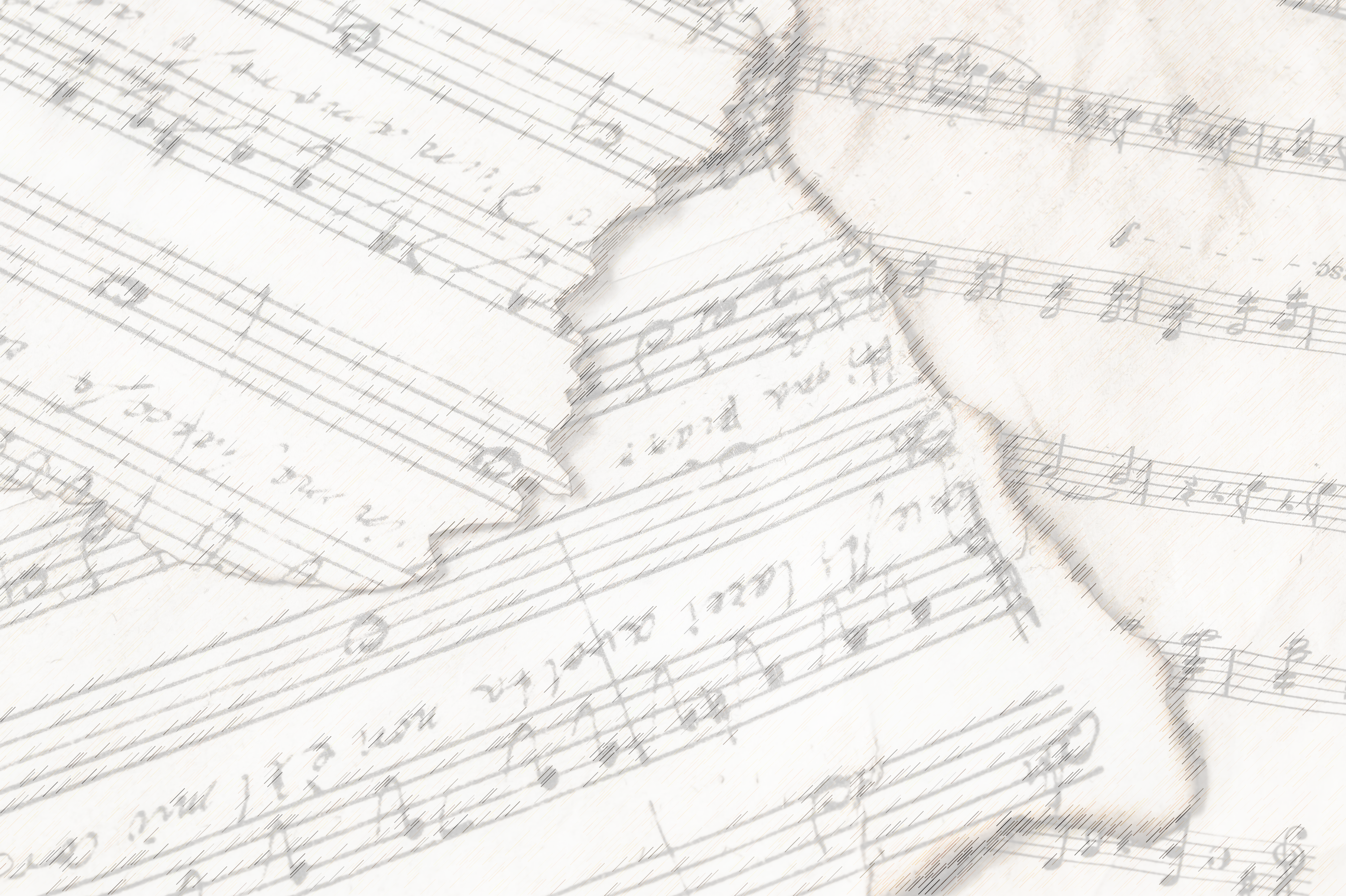 “And I stand, I stand in awe of You
Lord, I stand, I stand in awe of You.
Holy God to whom all praise is due,
I stand in awe of You.”
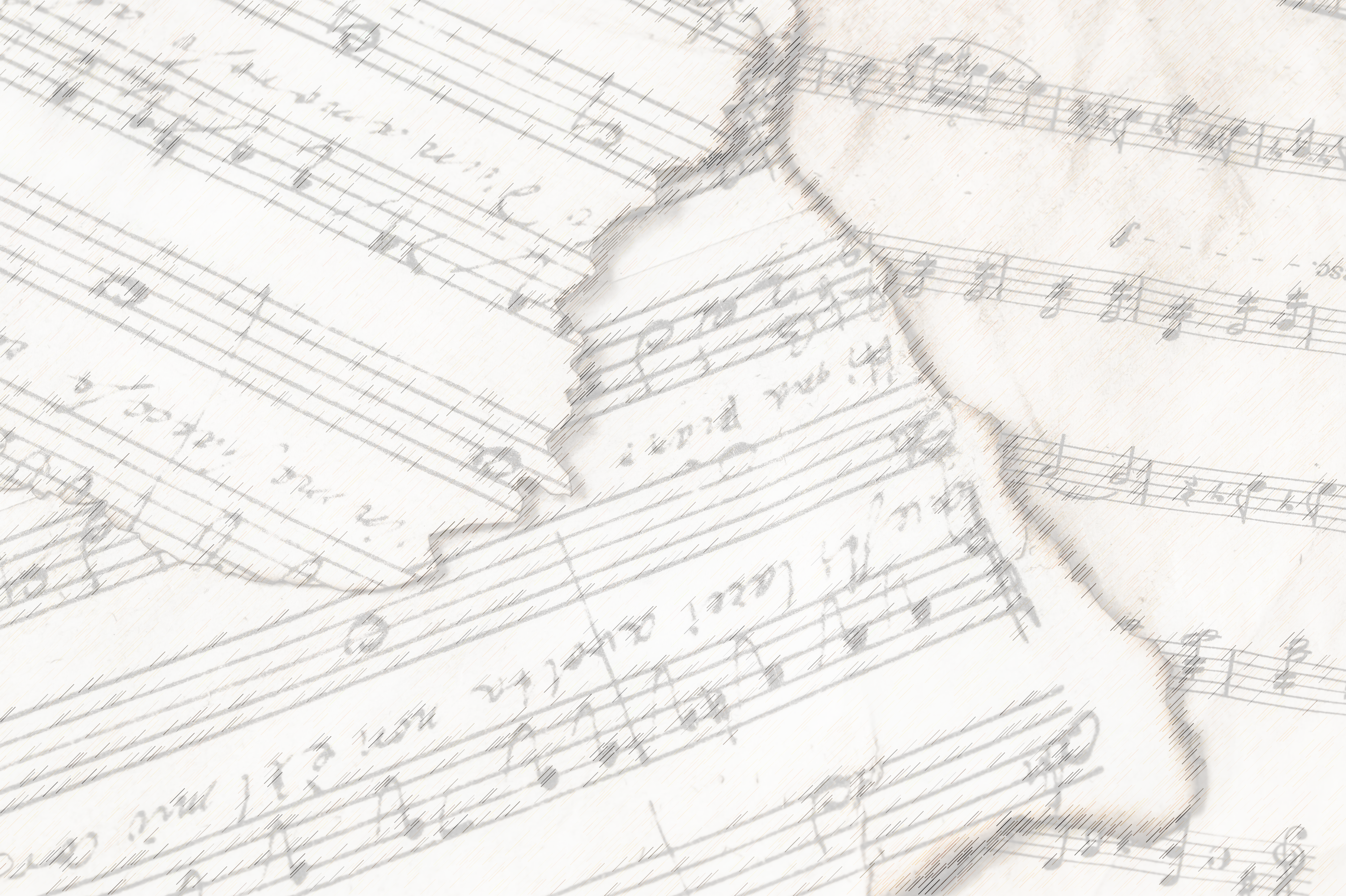 Standing In Awe
“Awesome” – 38x in NKJV
Psa. 33: 8, 119: 161
Gen. 28: 17
Ex. 34: 10
Deut. 7: 21, 10: 17, 21
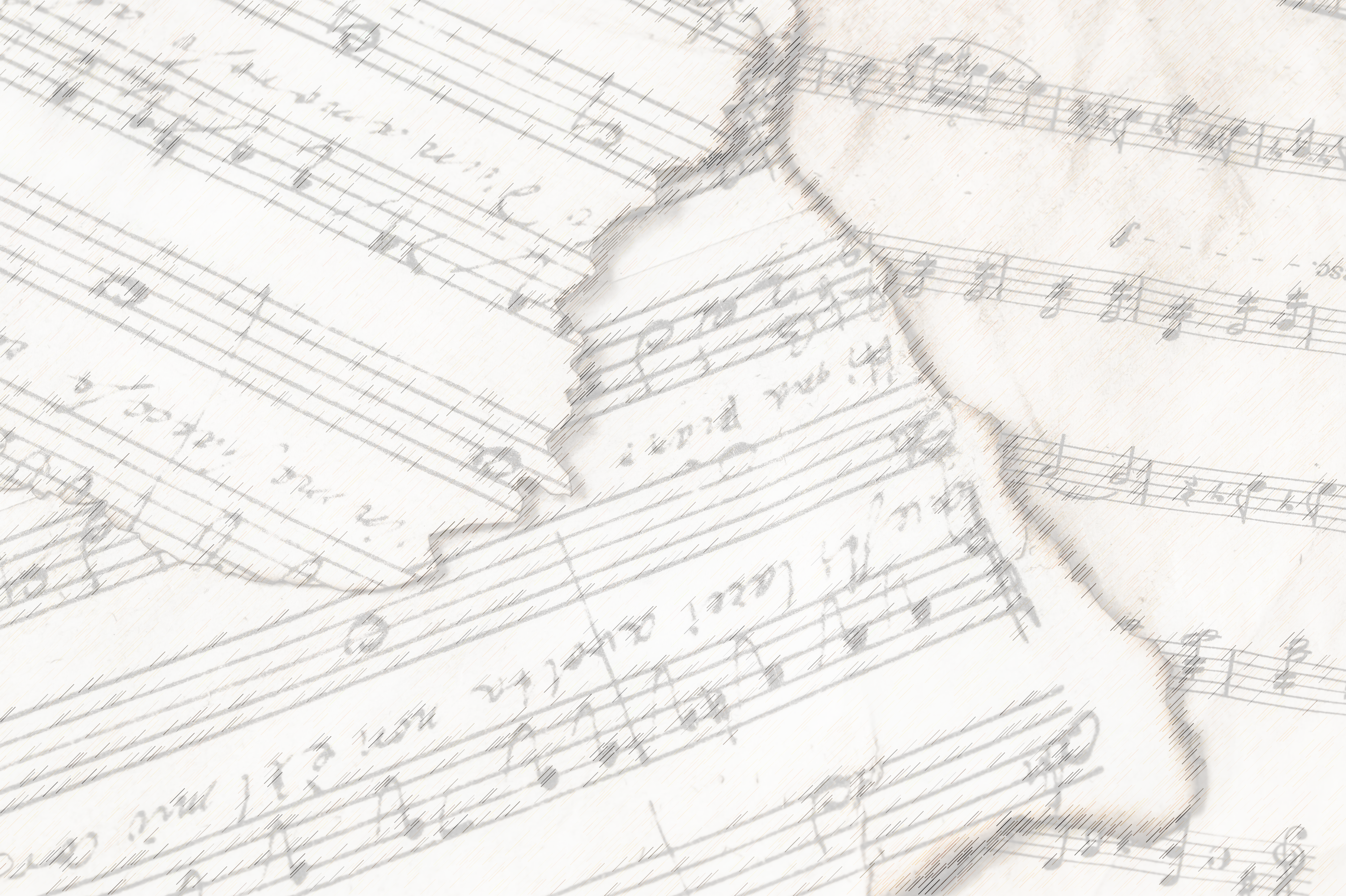 Standing In Awe
Heb. 12:28
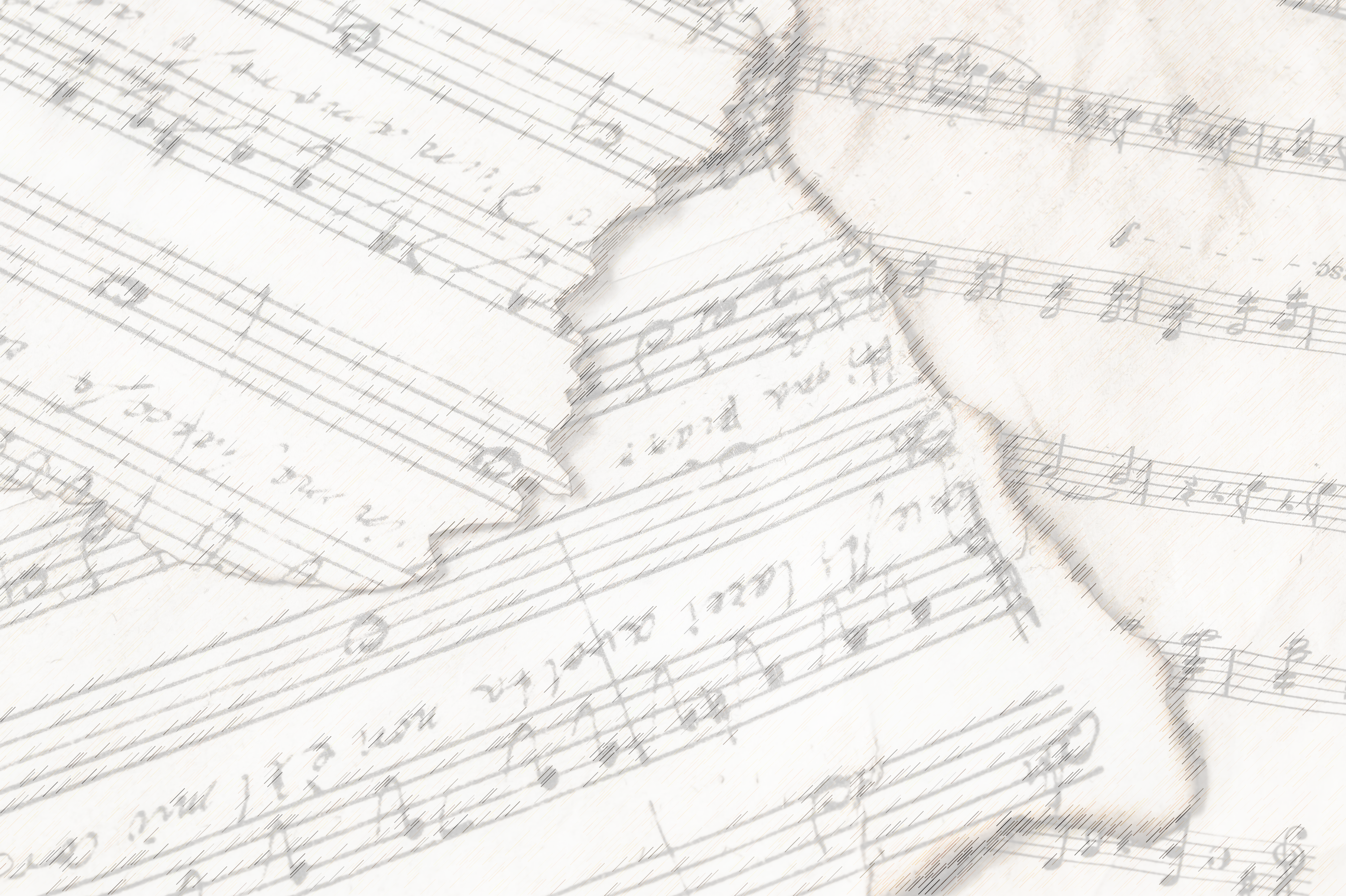 Standing In Awe
Heb. 12:28
Worship Him
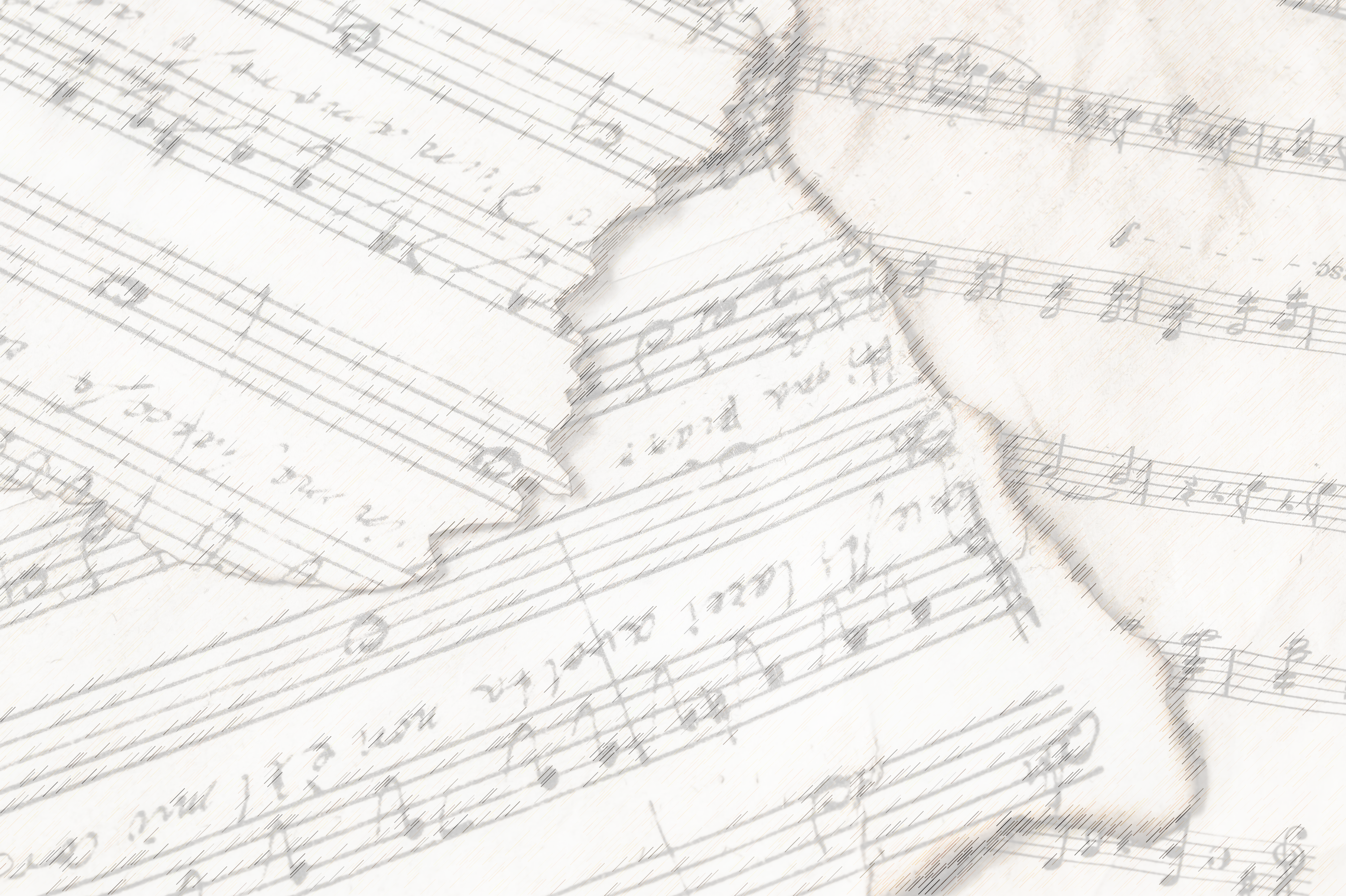 Standing In Awe
Heb. 12:28
Worship Him
Tell Others About Him
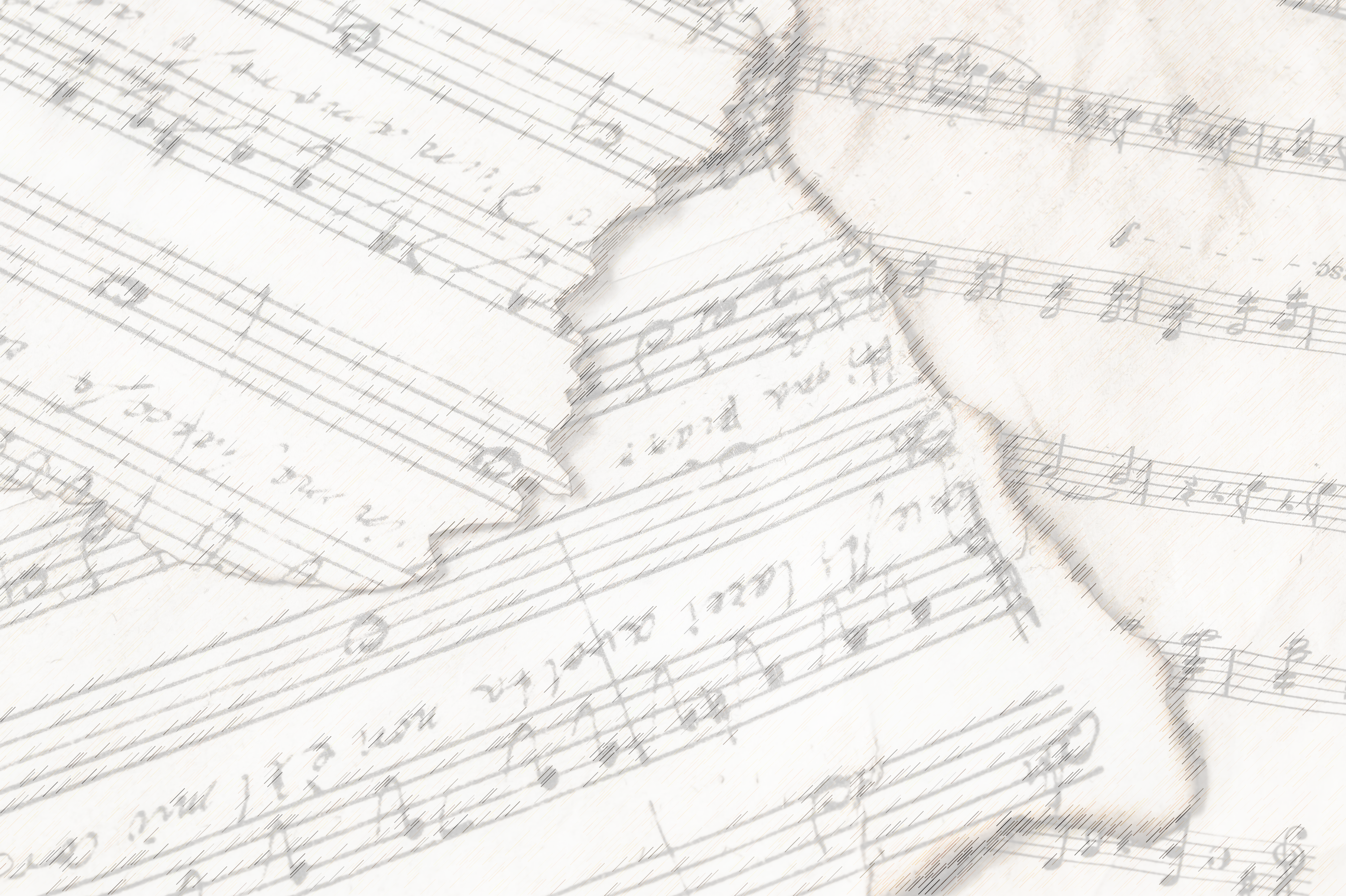 Are you Standing
In awe of God?
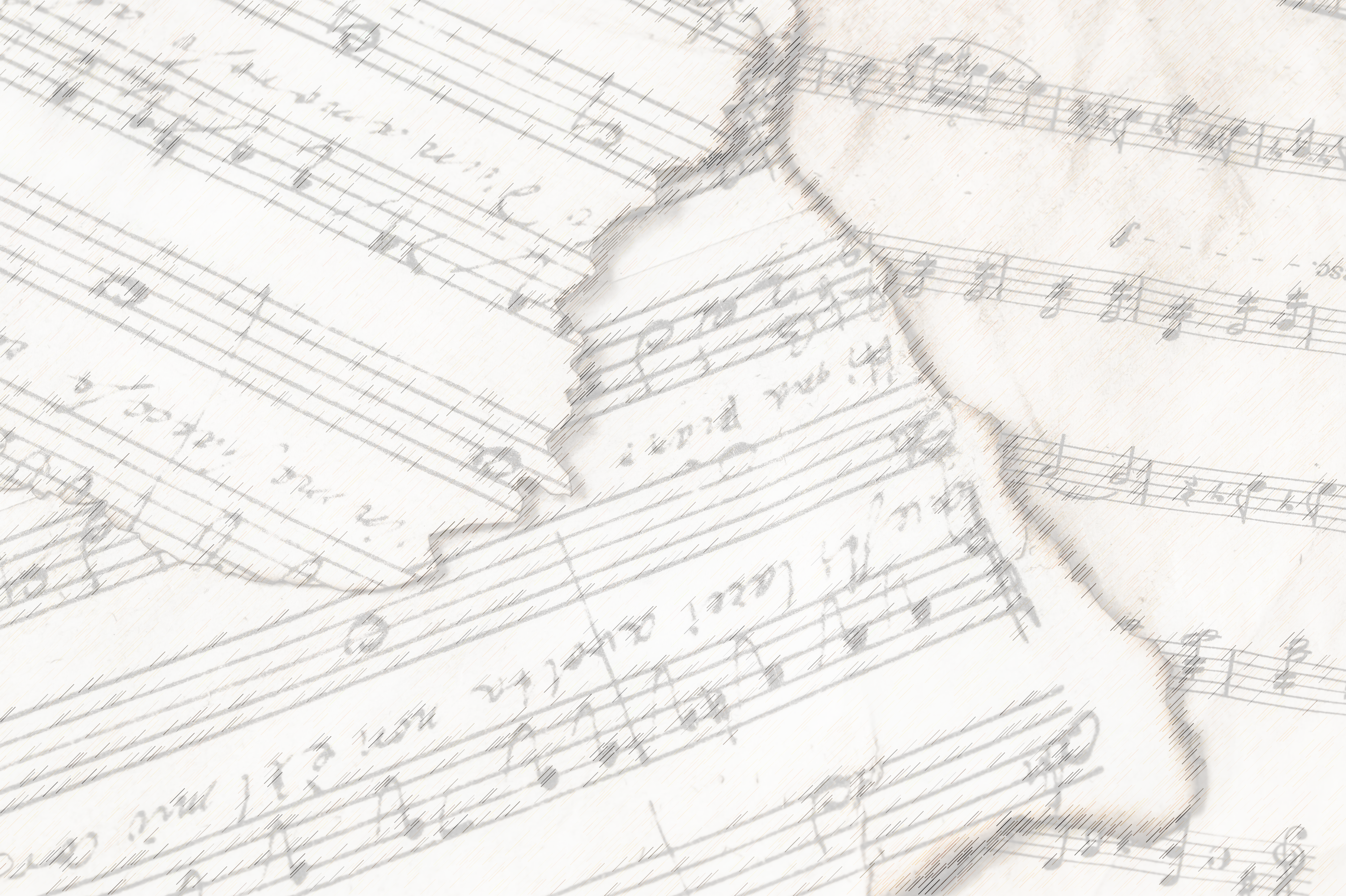 Invitation Song:
Trust & Obey
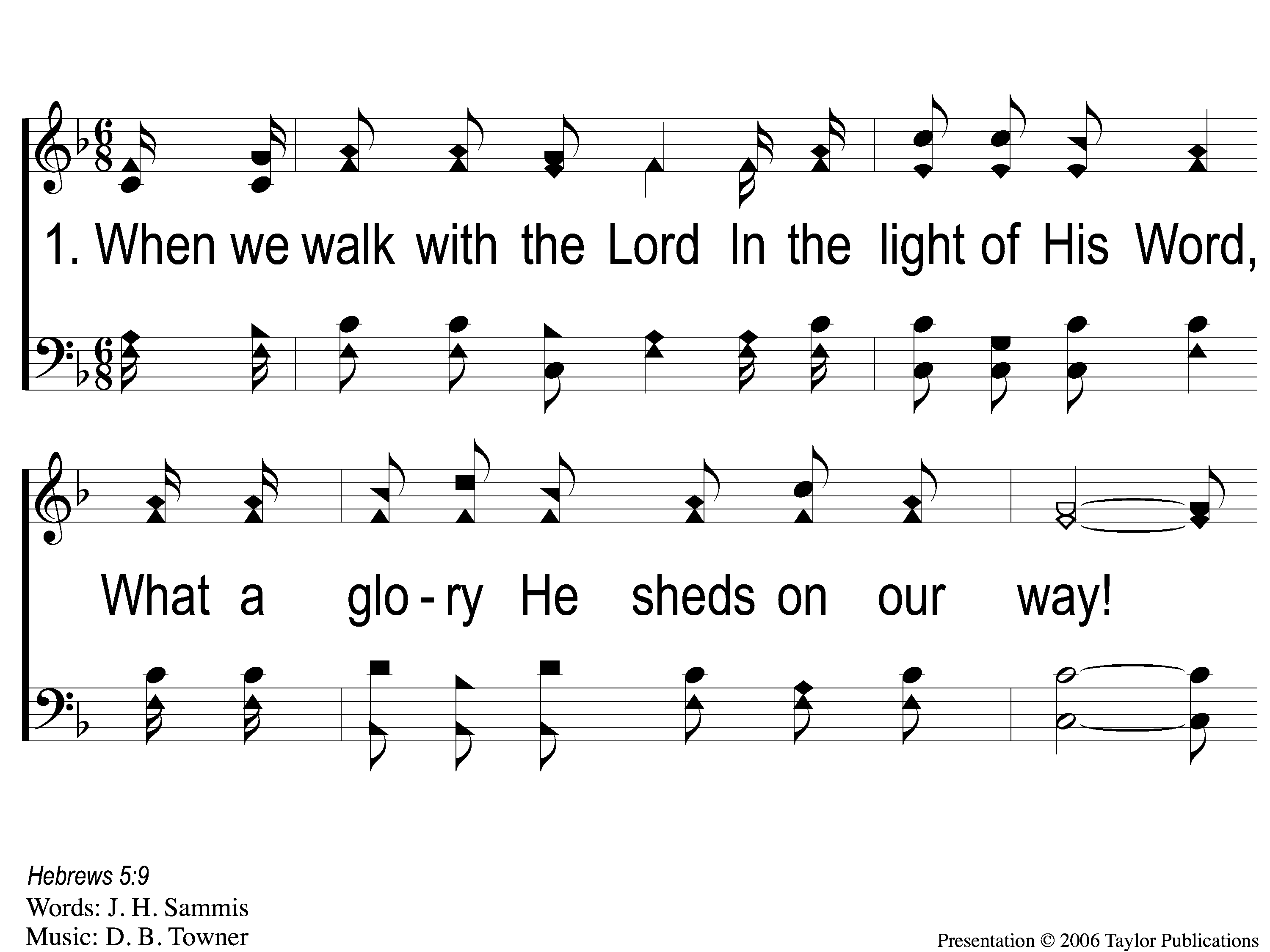 Trust and Obey
915
1-1 Trust and Obey
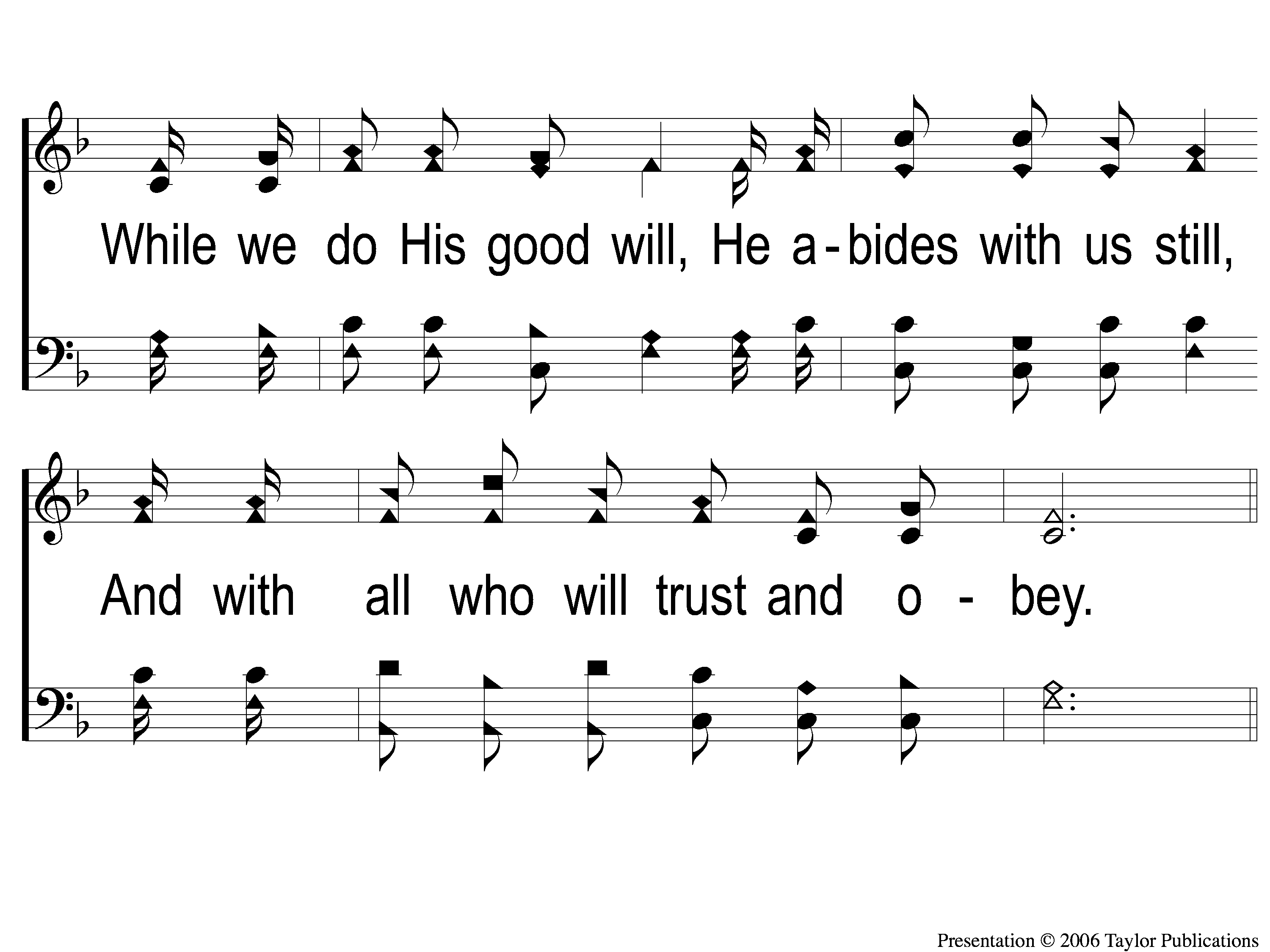 Trust and Obey
915
1-2 Trust and Obey
Trust and Obey
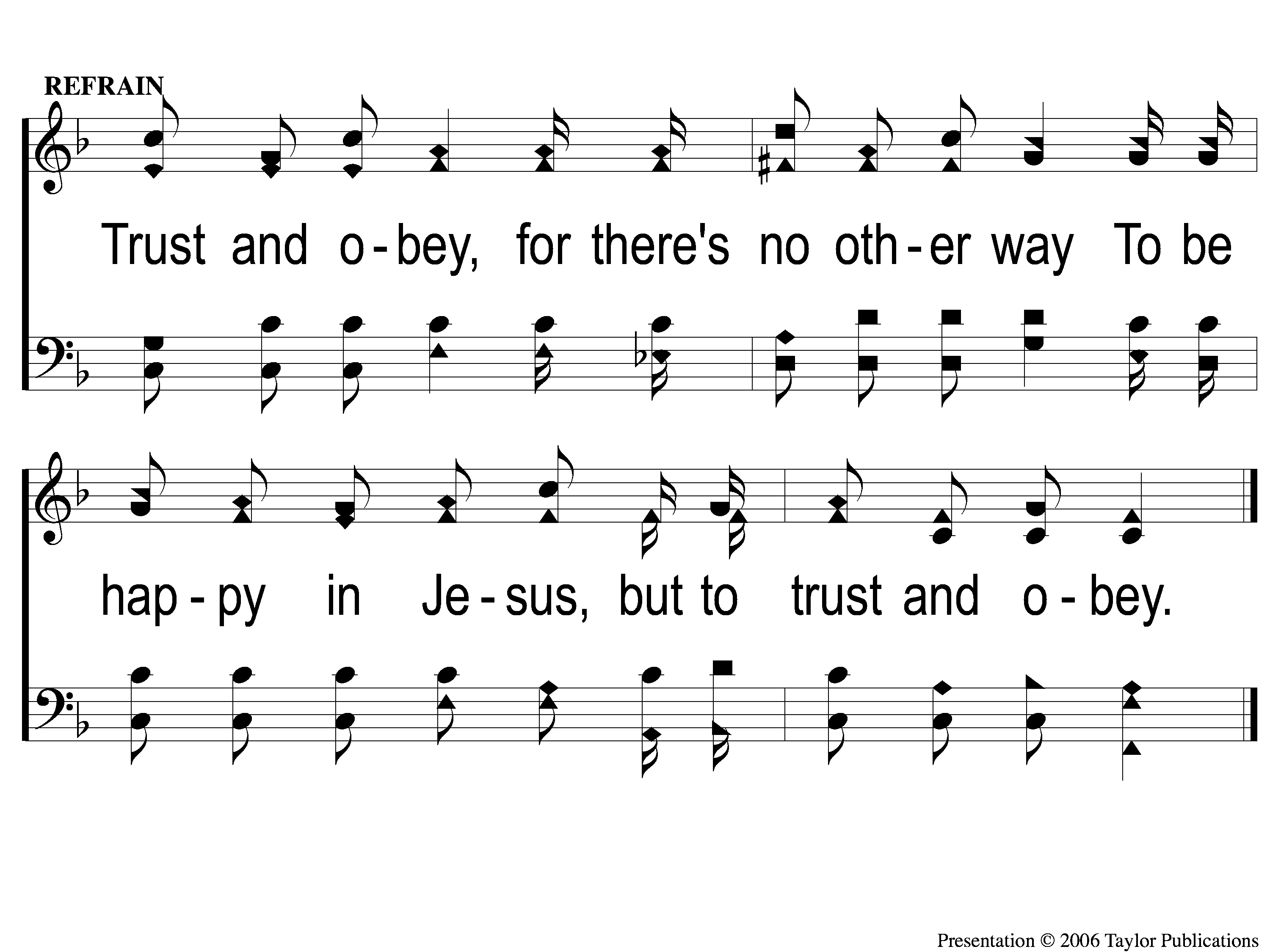 915
C Trust and Obey
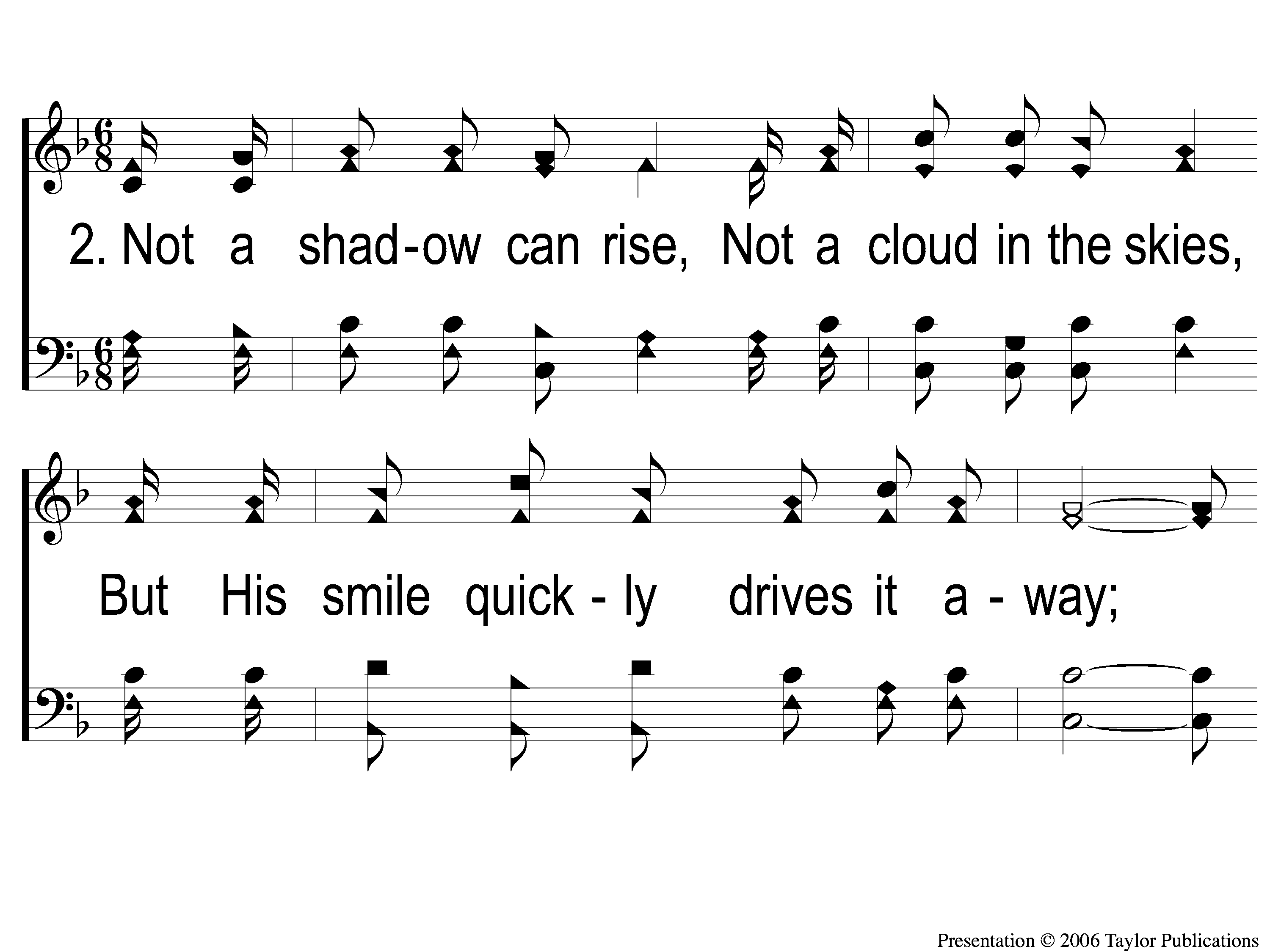 Trust and Obey
915
2-1 Trust and Obey
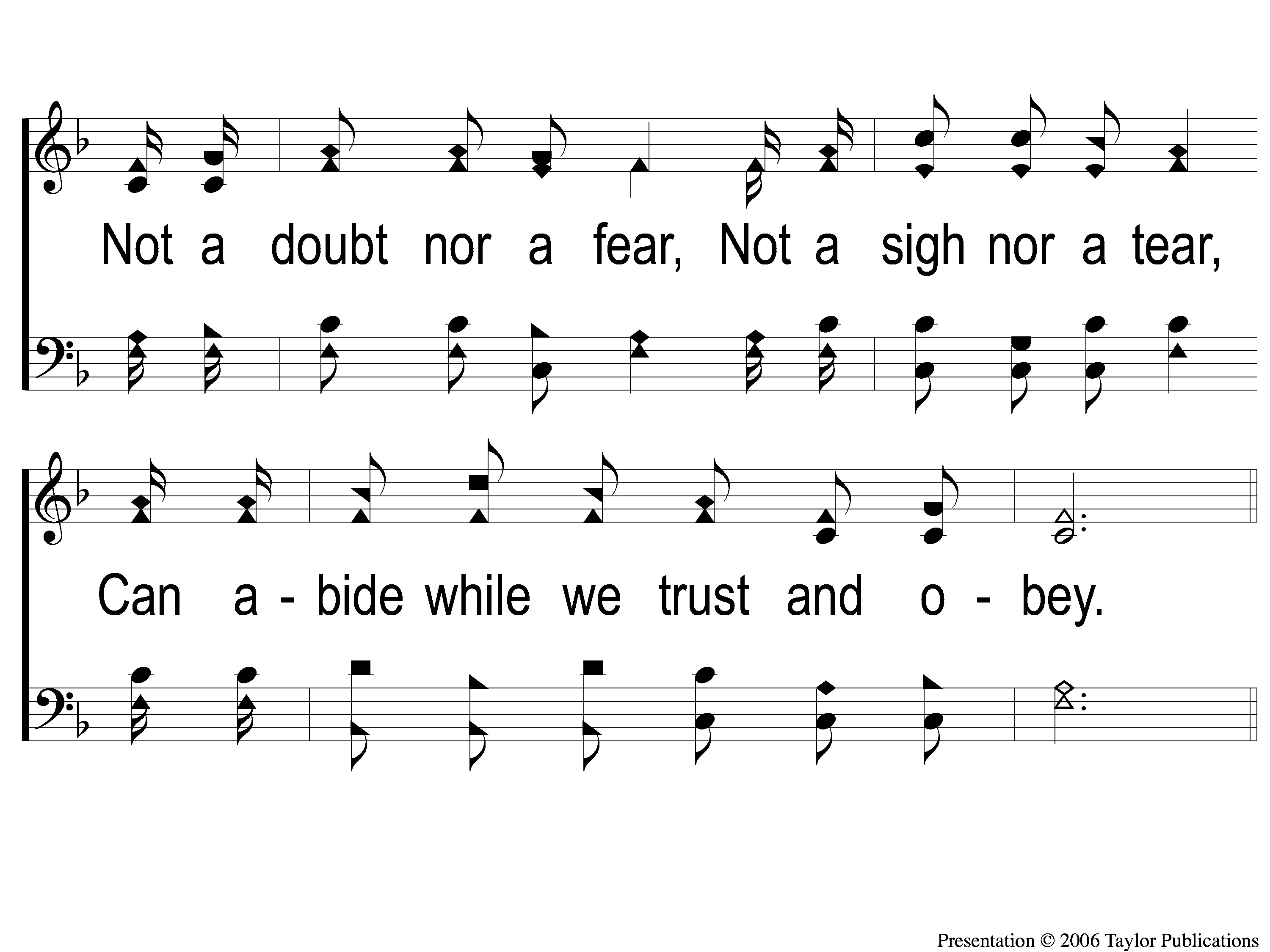 Trust and Obey
915
2-2 Trust and Obey
Trust and Obey
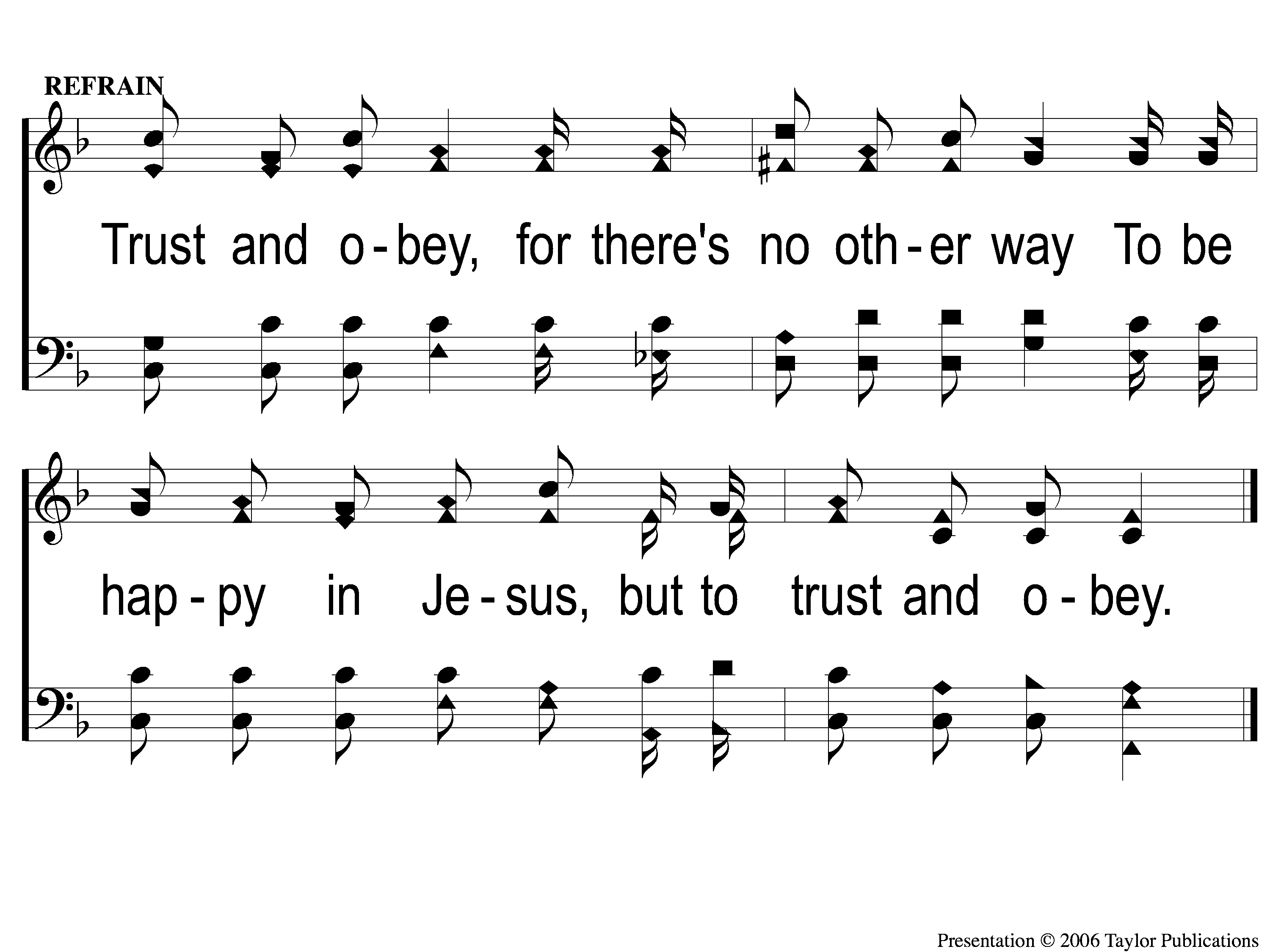 915
C Trust and Obey
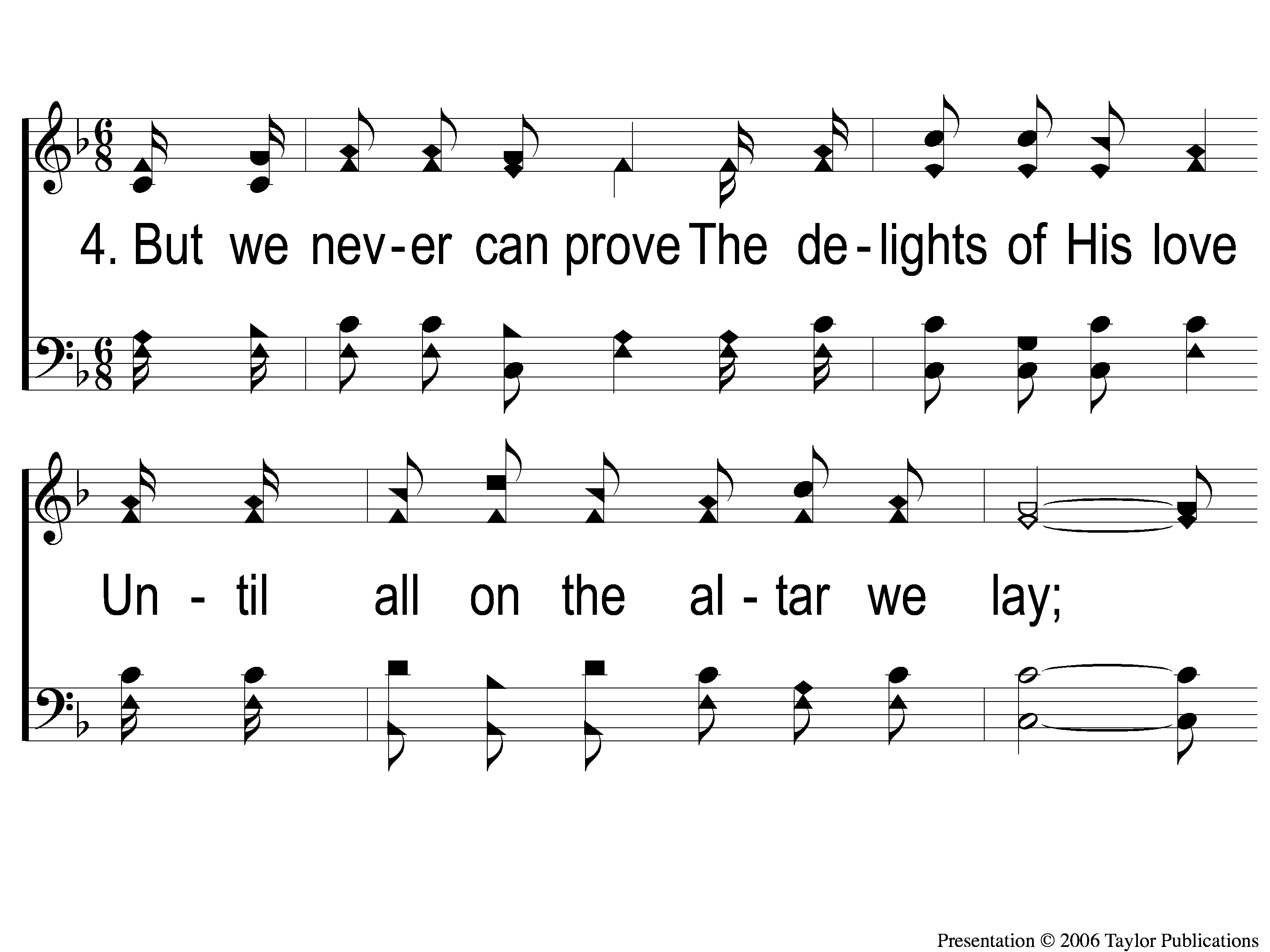 Trust and Obey
915
4-1 Trust and Obey
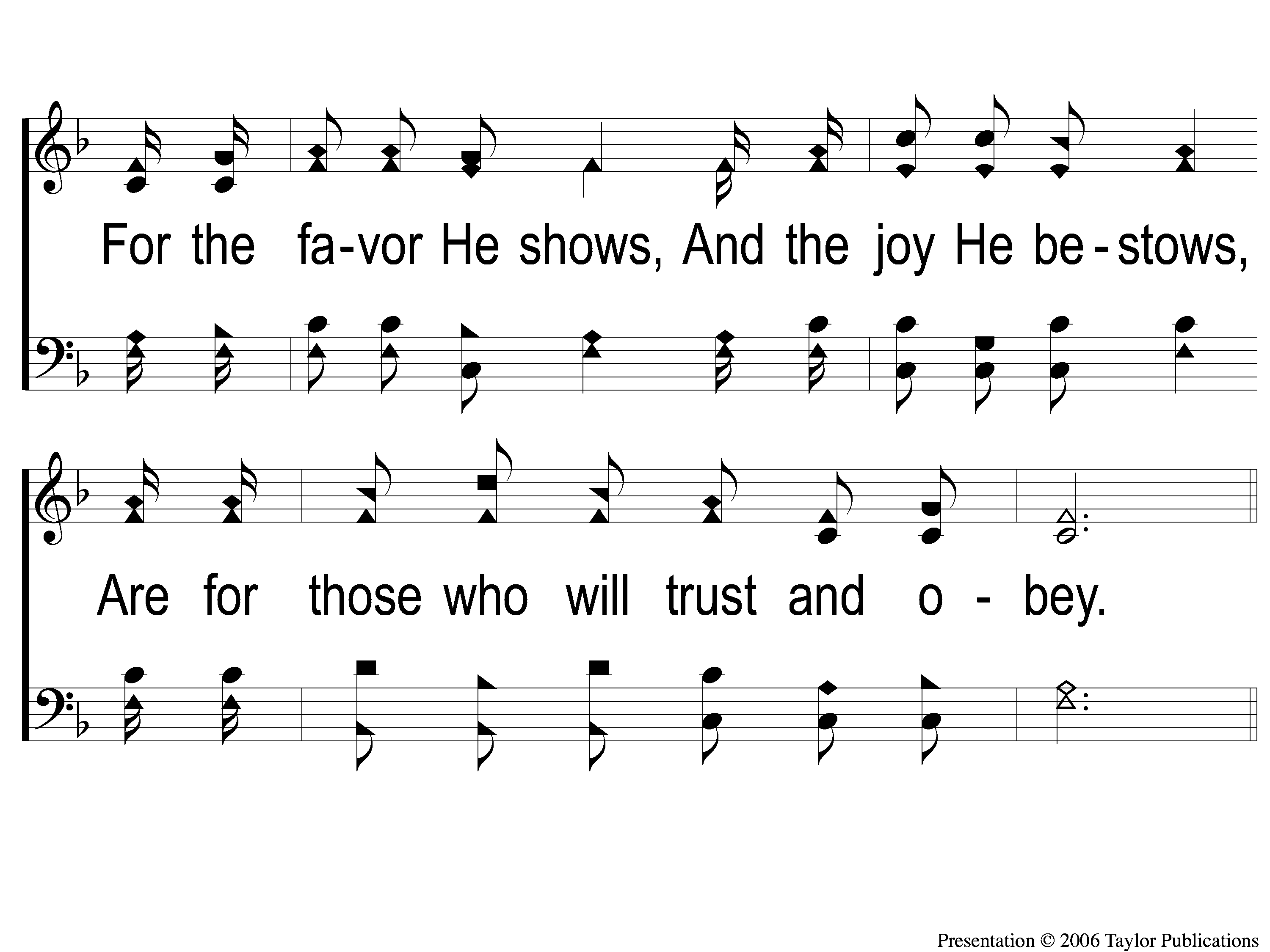 Trust and Obey
915
4-2 Trust and Obey
Trust and Obey
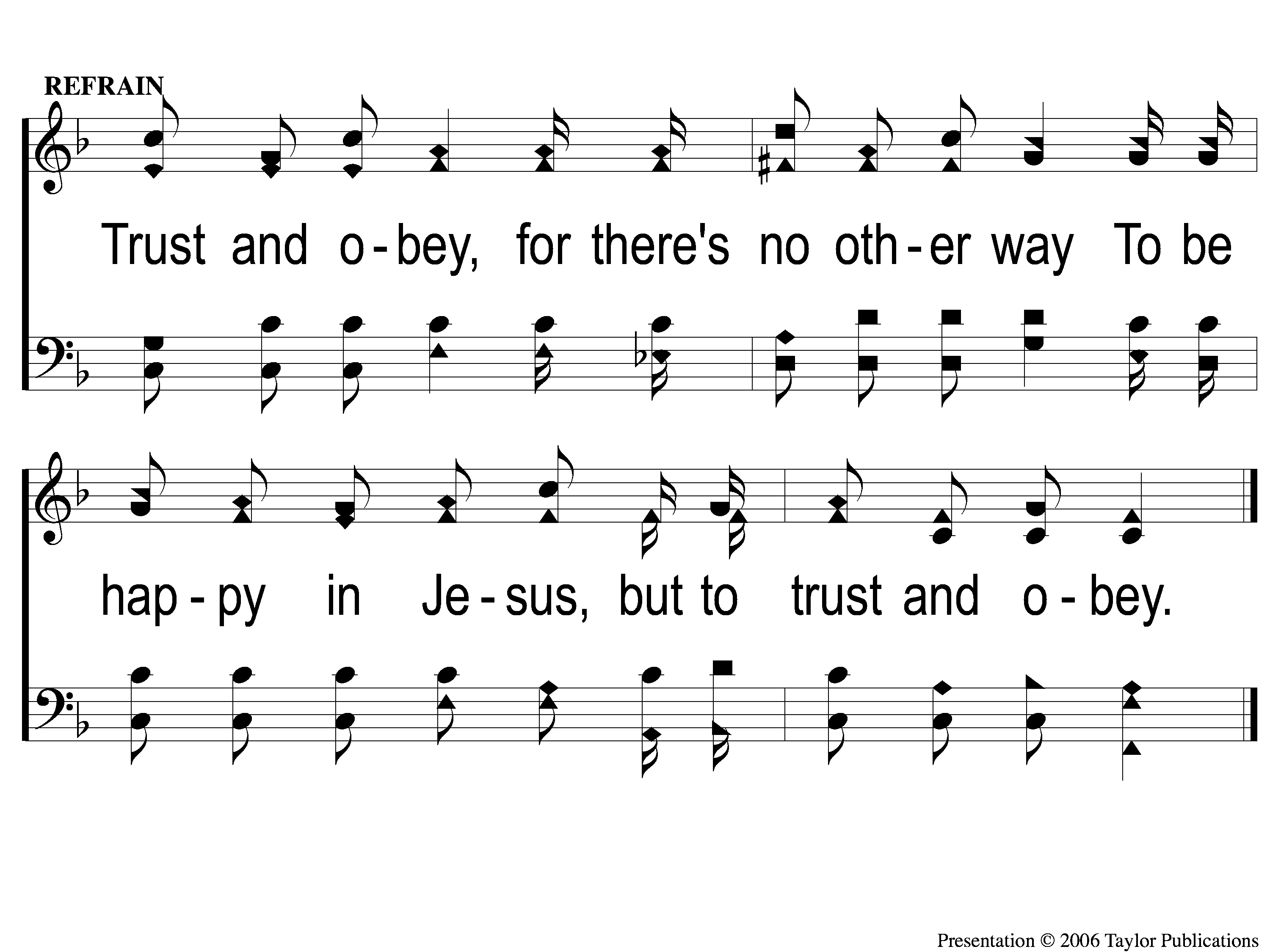 915
C Trust and Obey
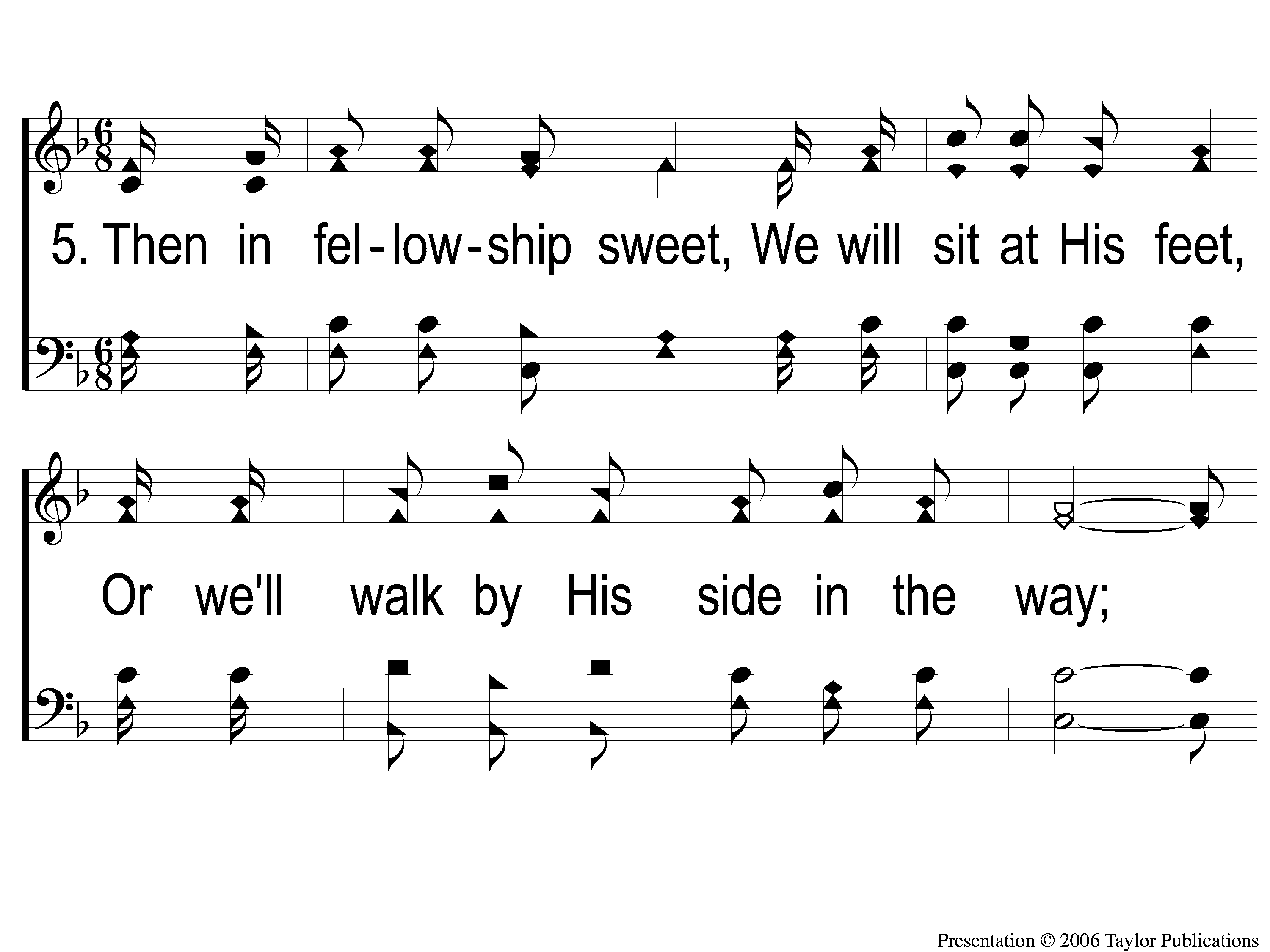 Trust and Obey
915
5-1 Trust and Obey
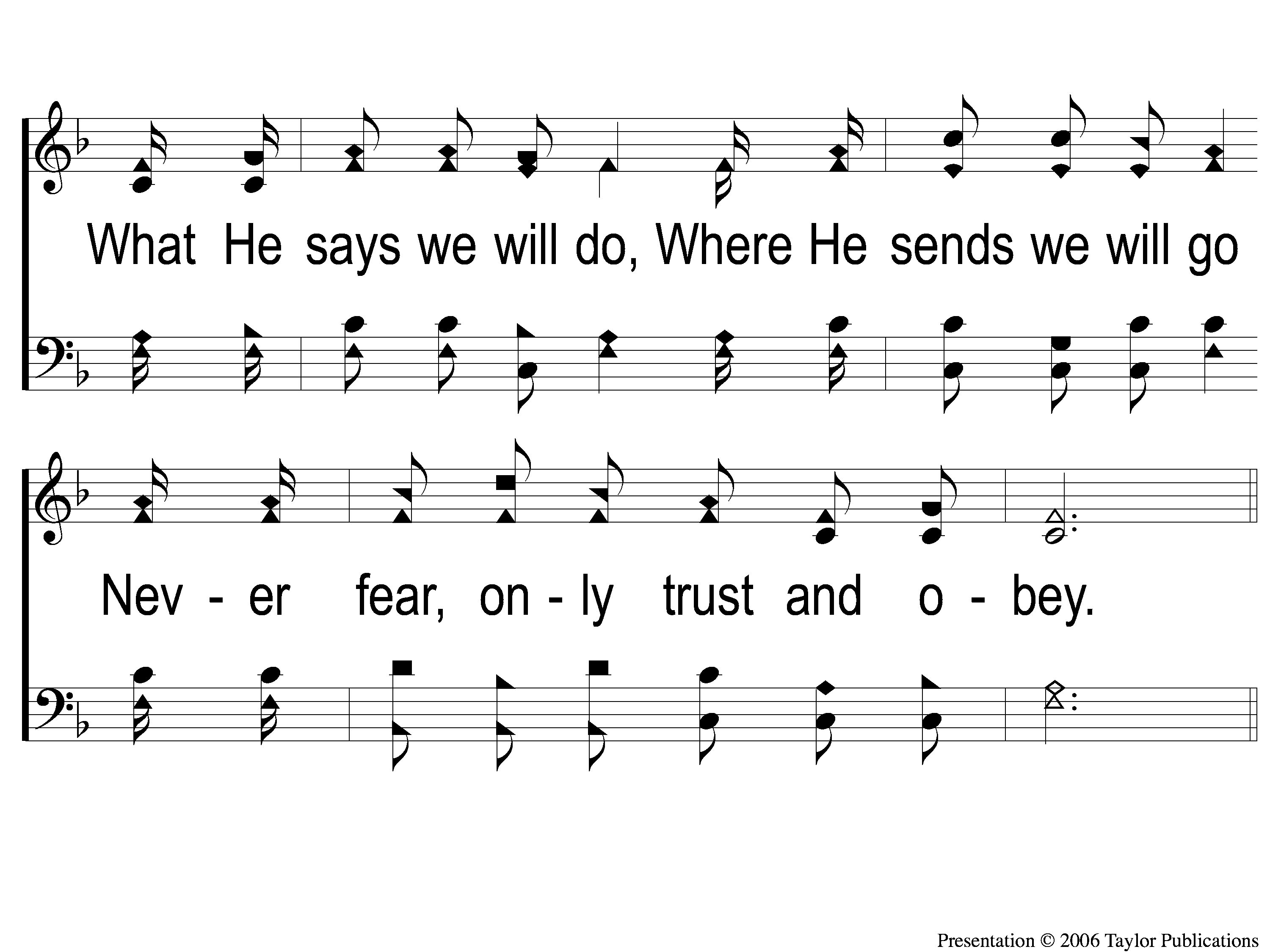 Trust and Obey
915
5-2 Trust and Obey
Trust and Obey
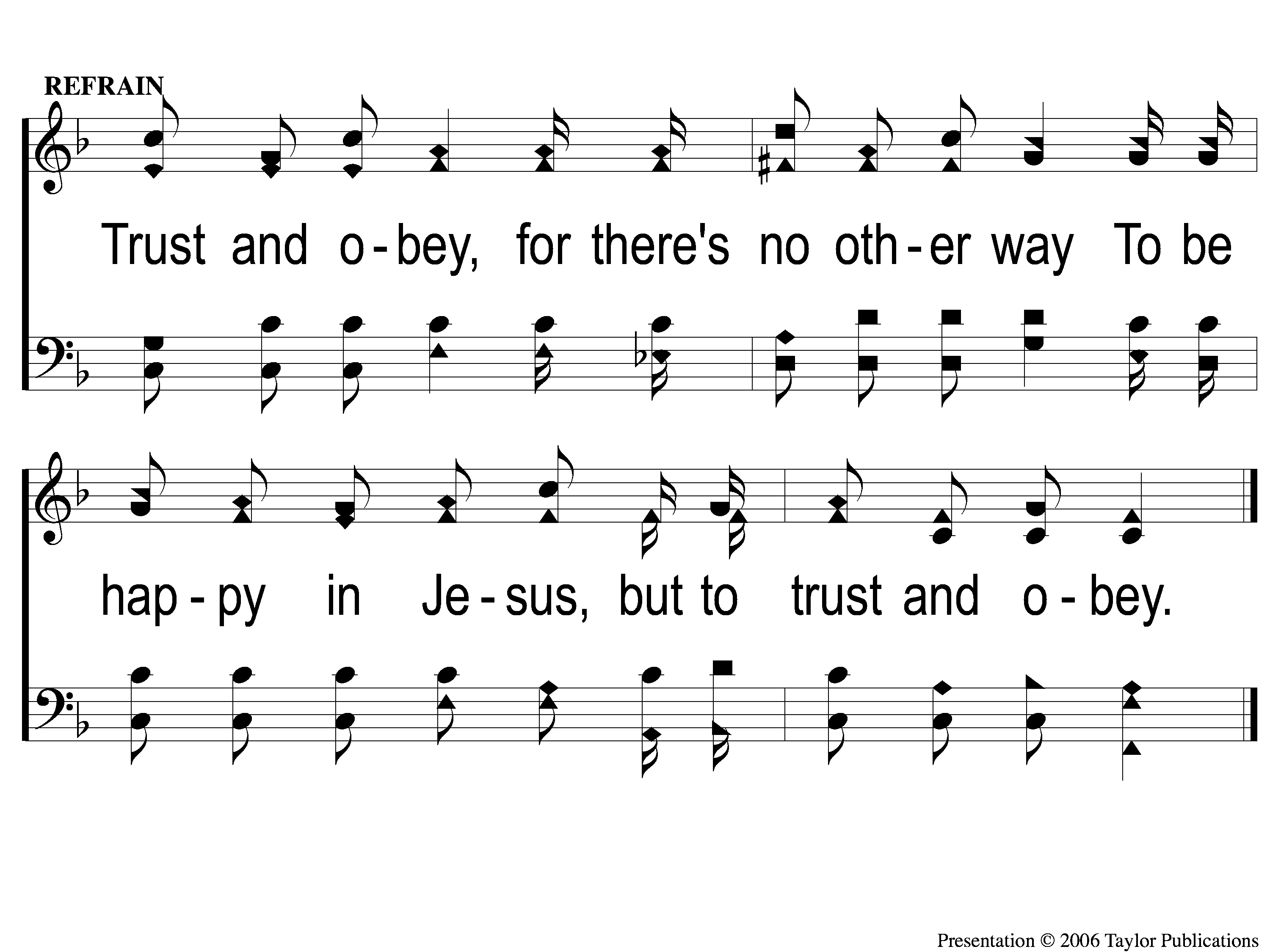 915
C Trust and Obey
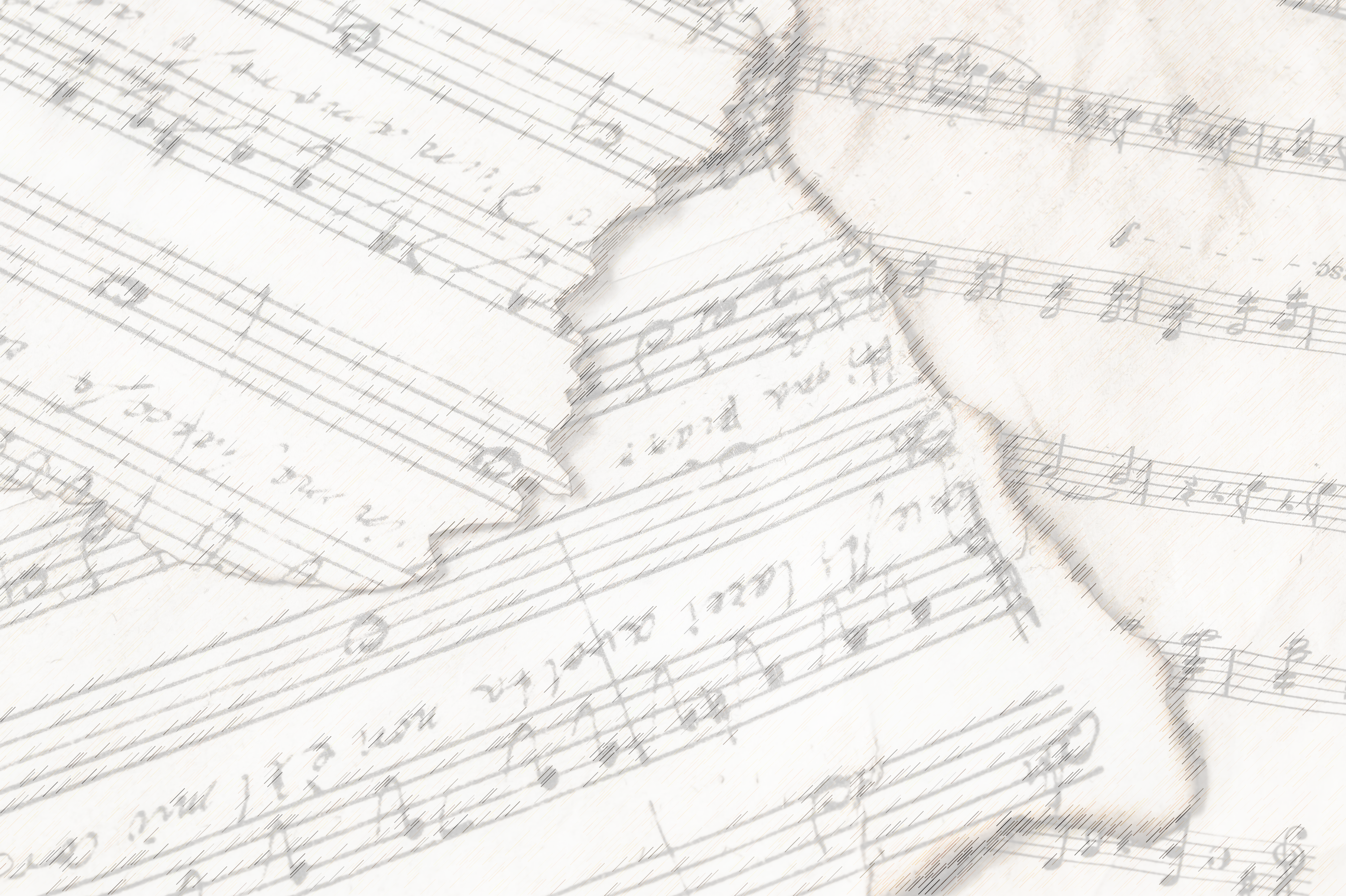 The Lord’s Supper
Acts 20:7
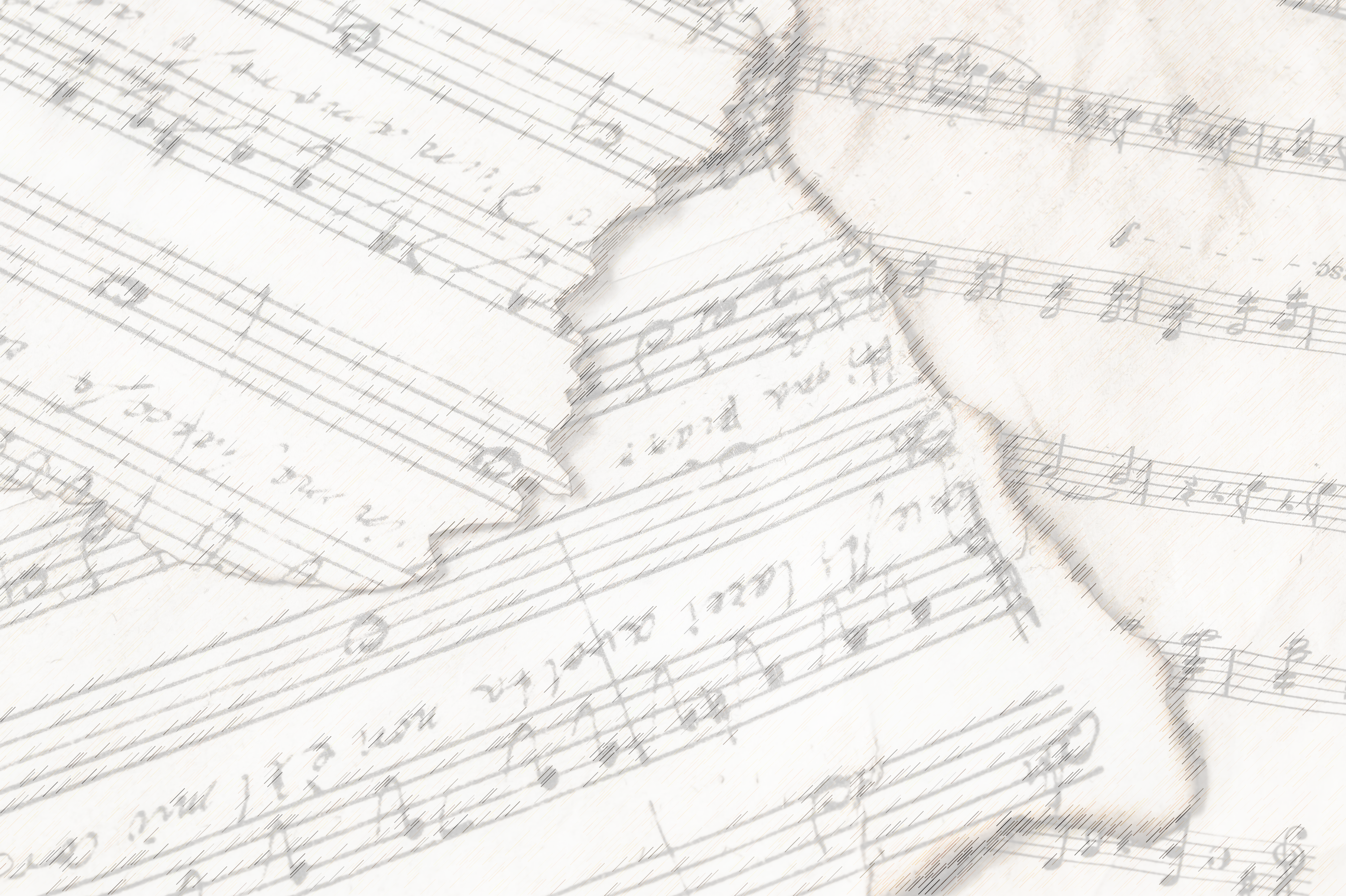 Closing Prayer
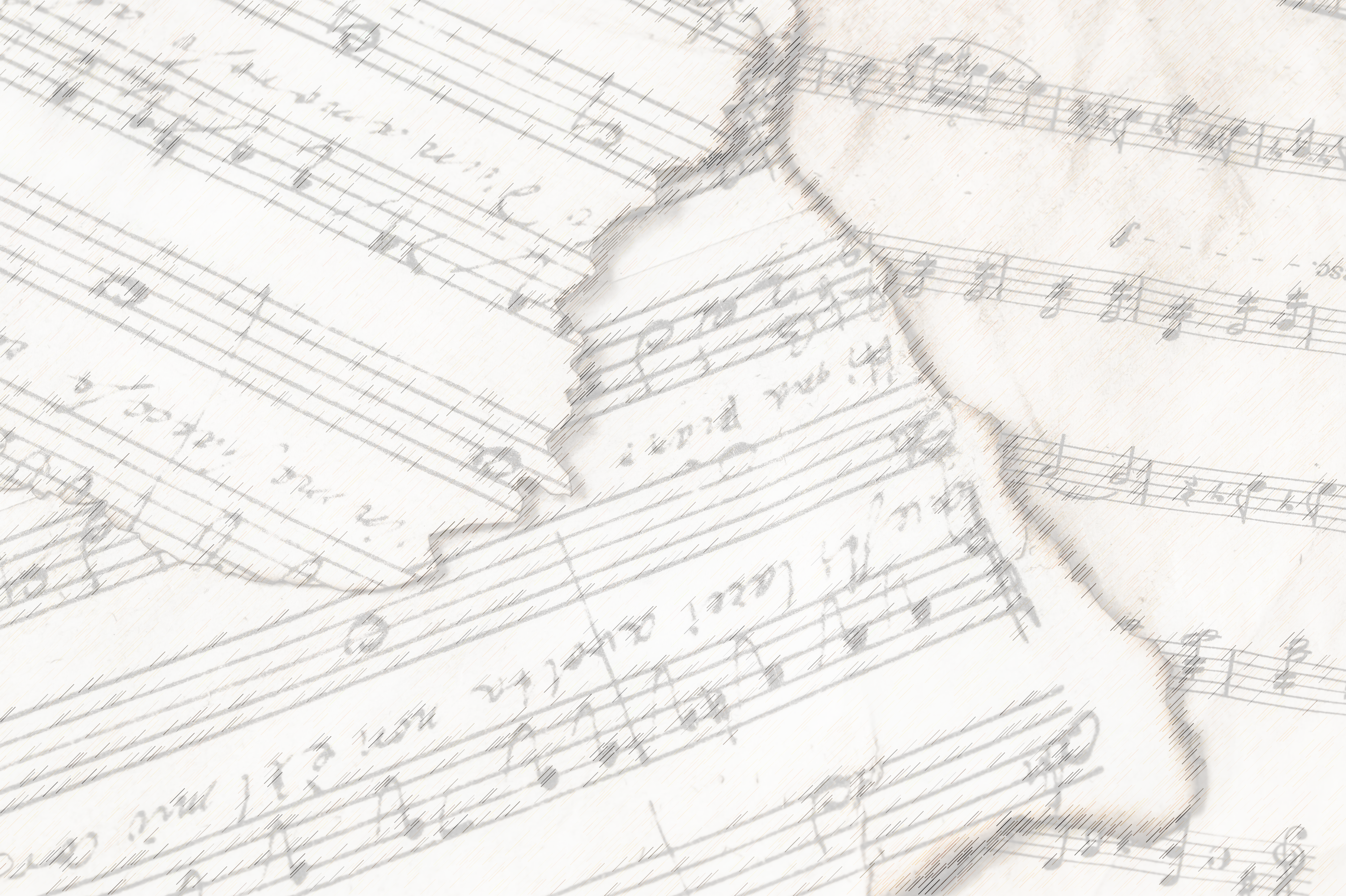 Jesus Is Coming Again
#727
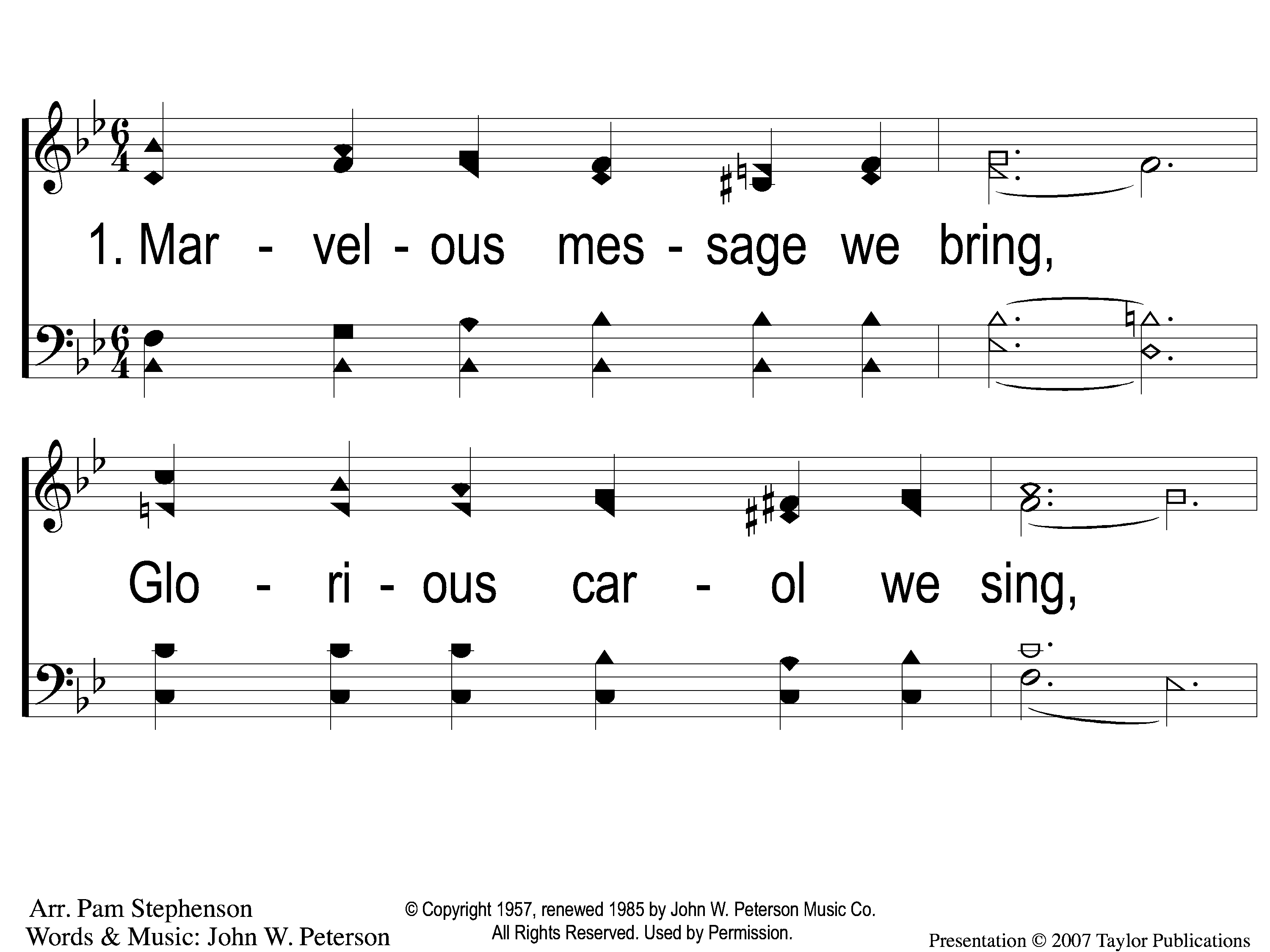 Jesus Is Coming Again
727
1-1 Jesus is Coming Again
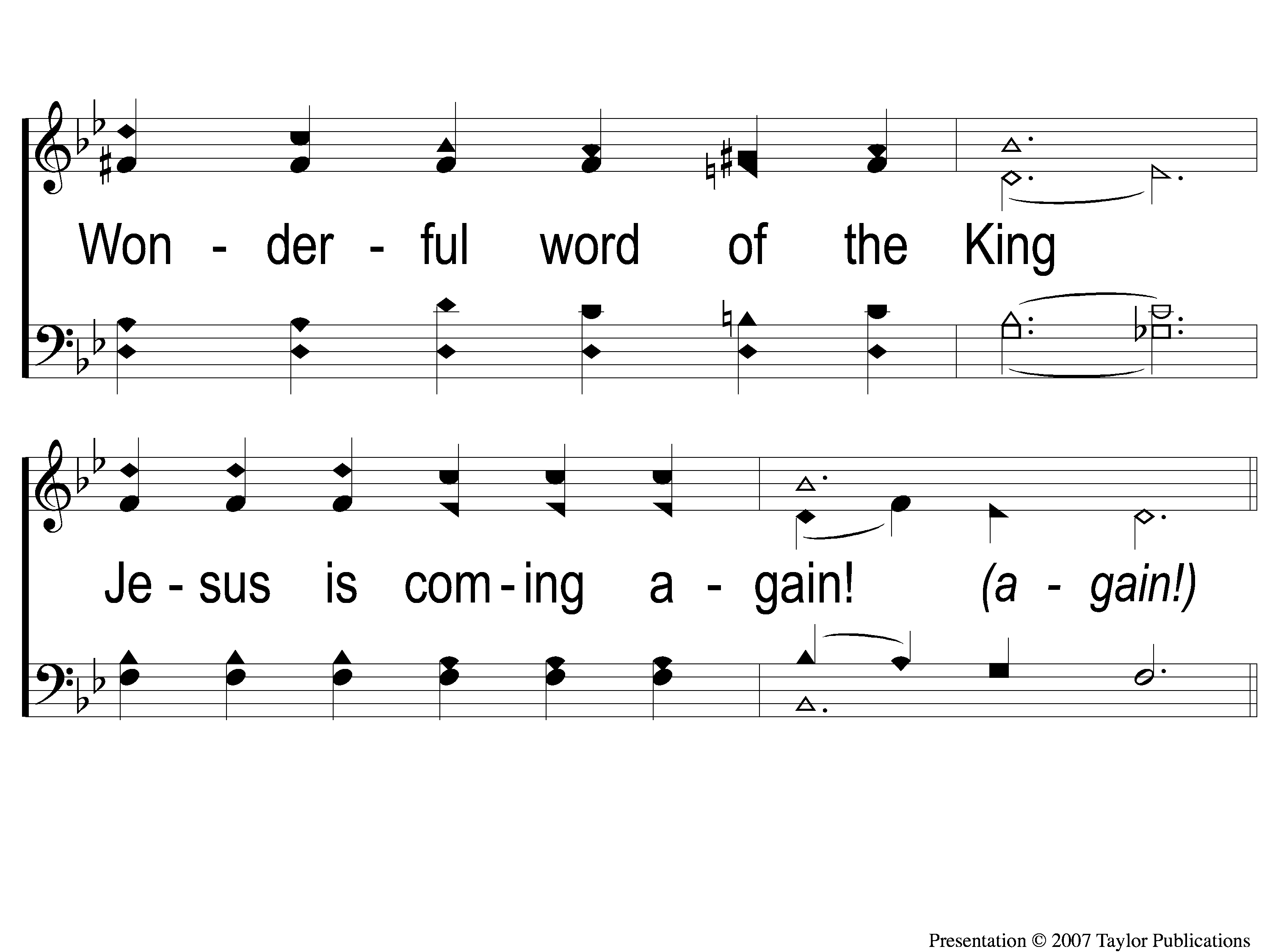 Jesus Is Coming Again
727
1-2 Jesus is Coming Again
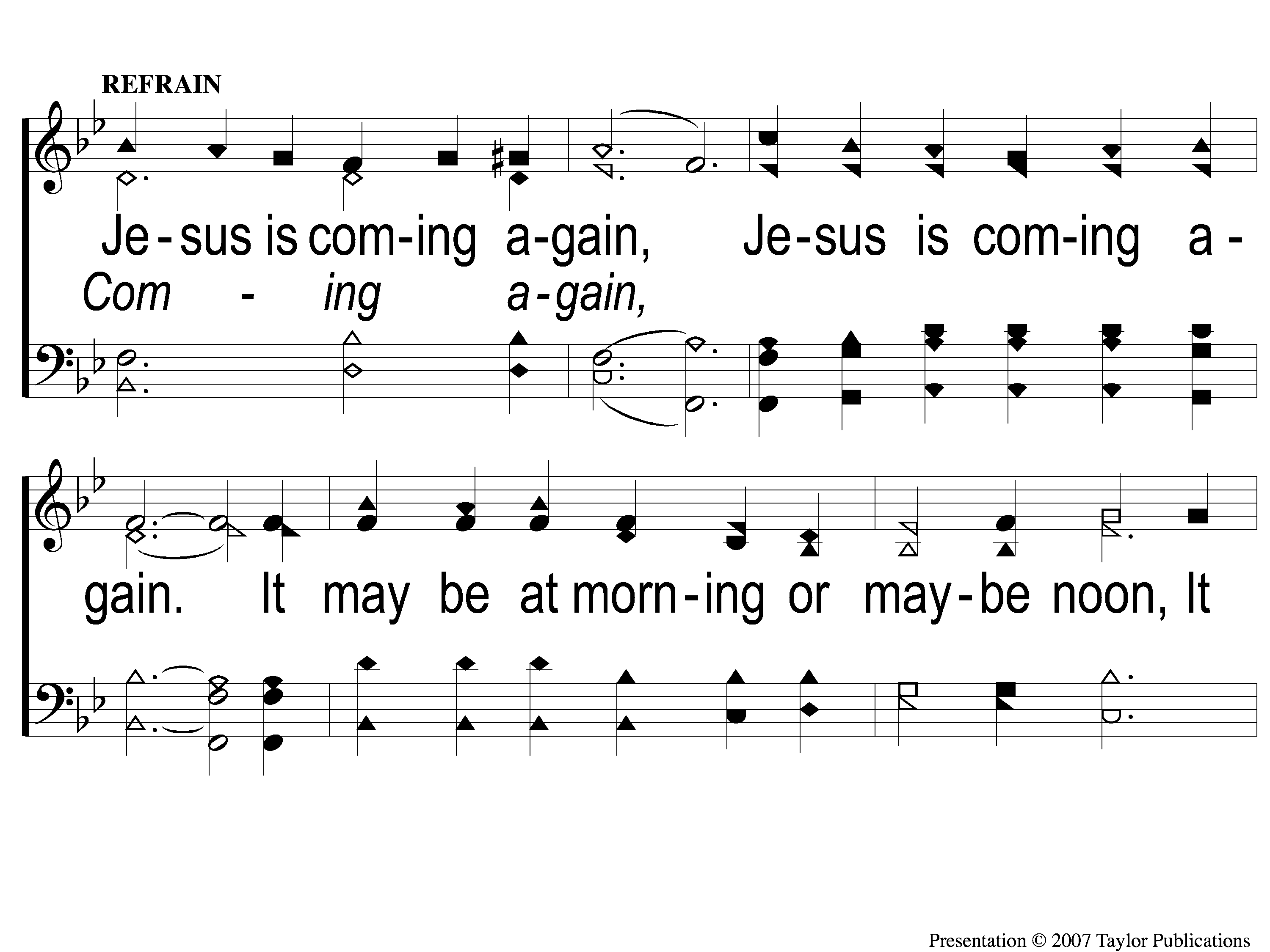 Jesus Is Coming Again
727
C-1 Jesus is Coming Again
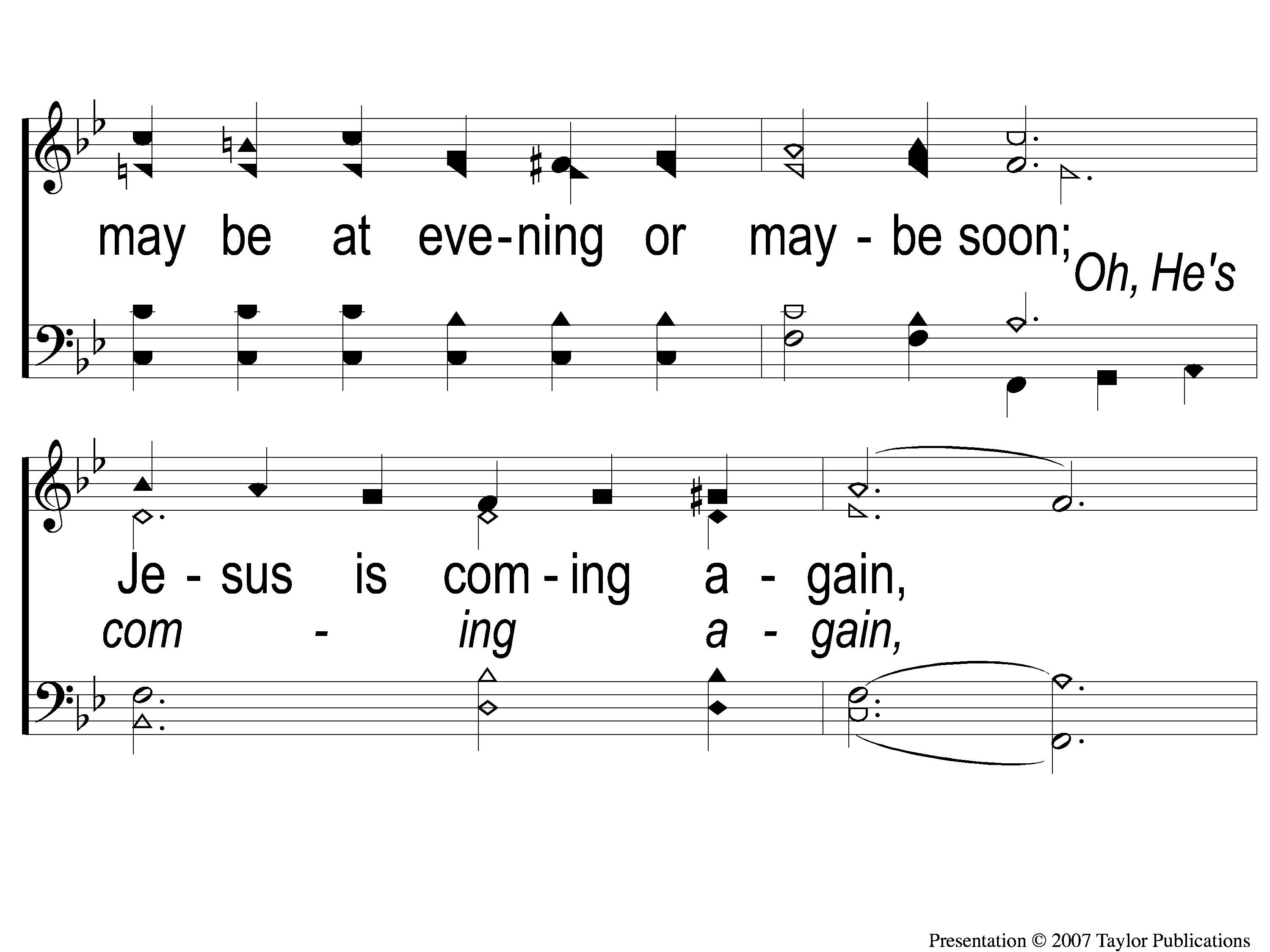 Jesus Is Coming Again
727
C-2 Jesus is Coming Again
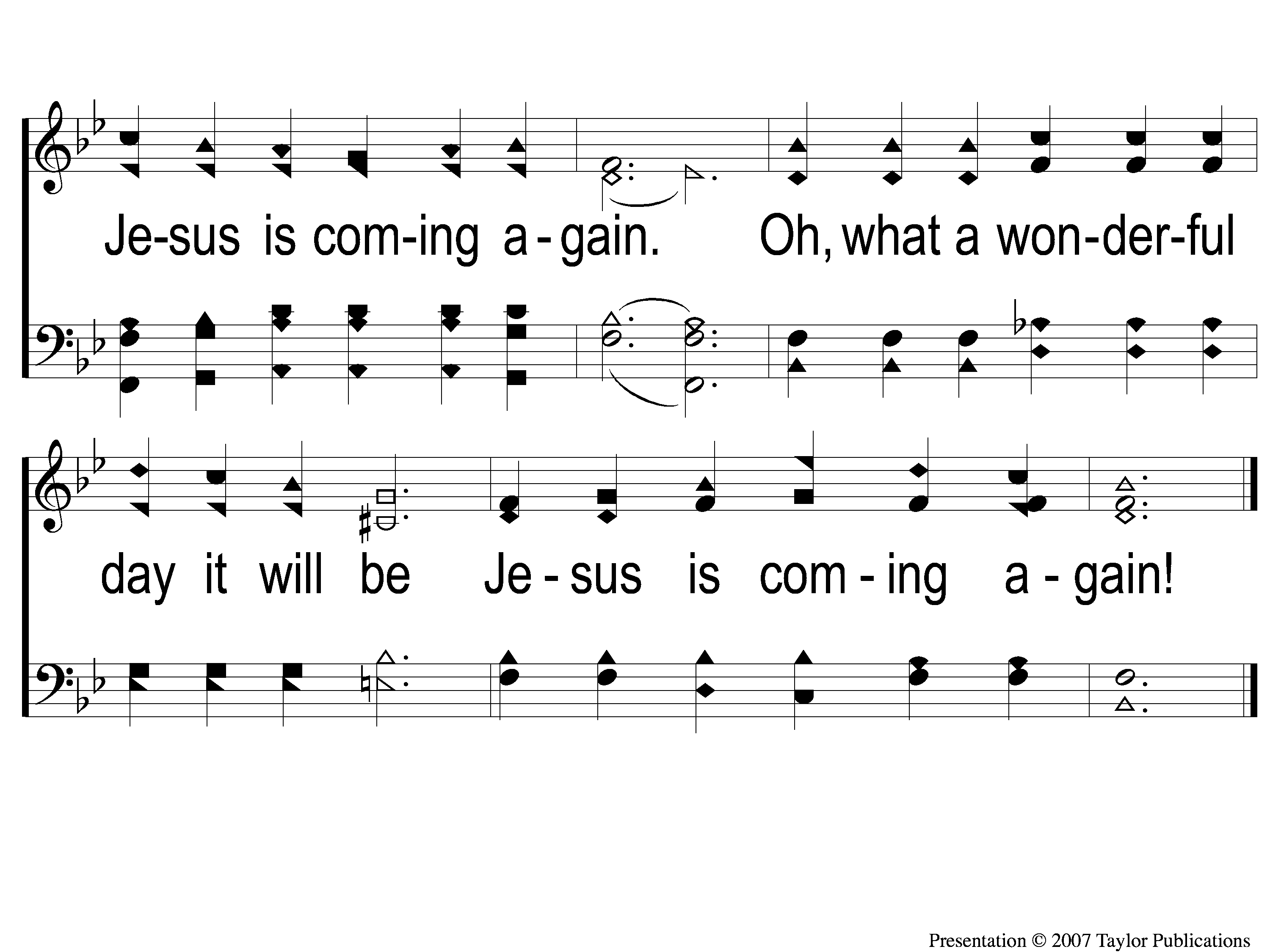 Jesus Is Coming Again
727
C-3 Jesus is Coming Again
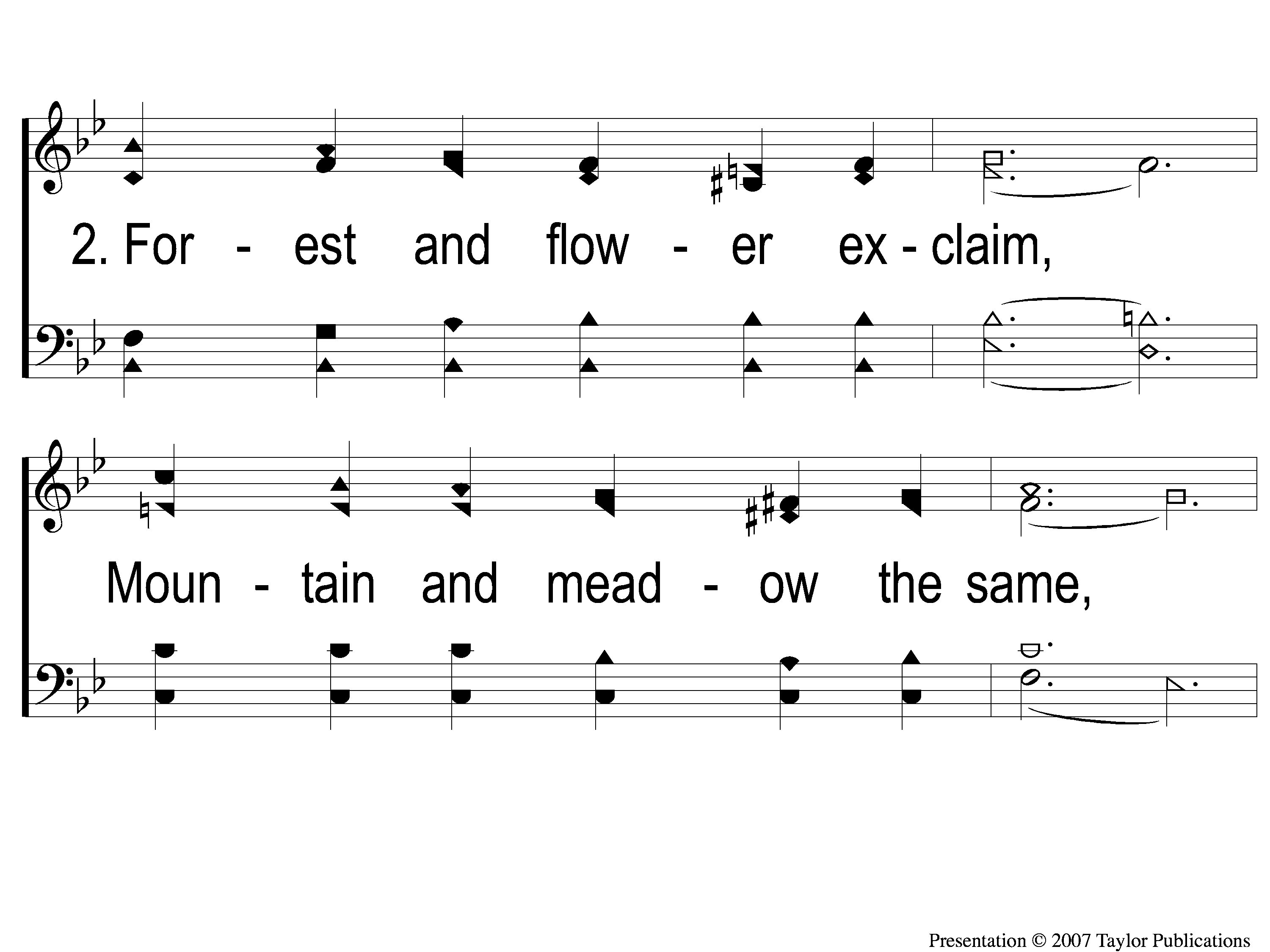 Jesus Is Coming Again
727
2-1 Jesus is Coming Again
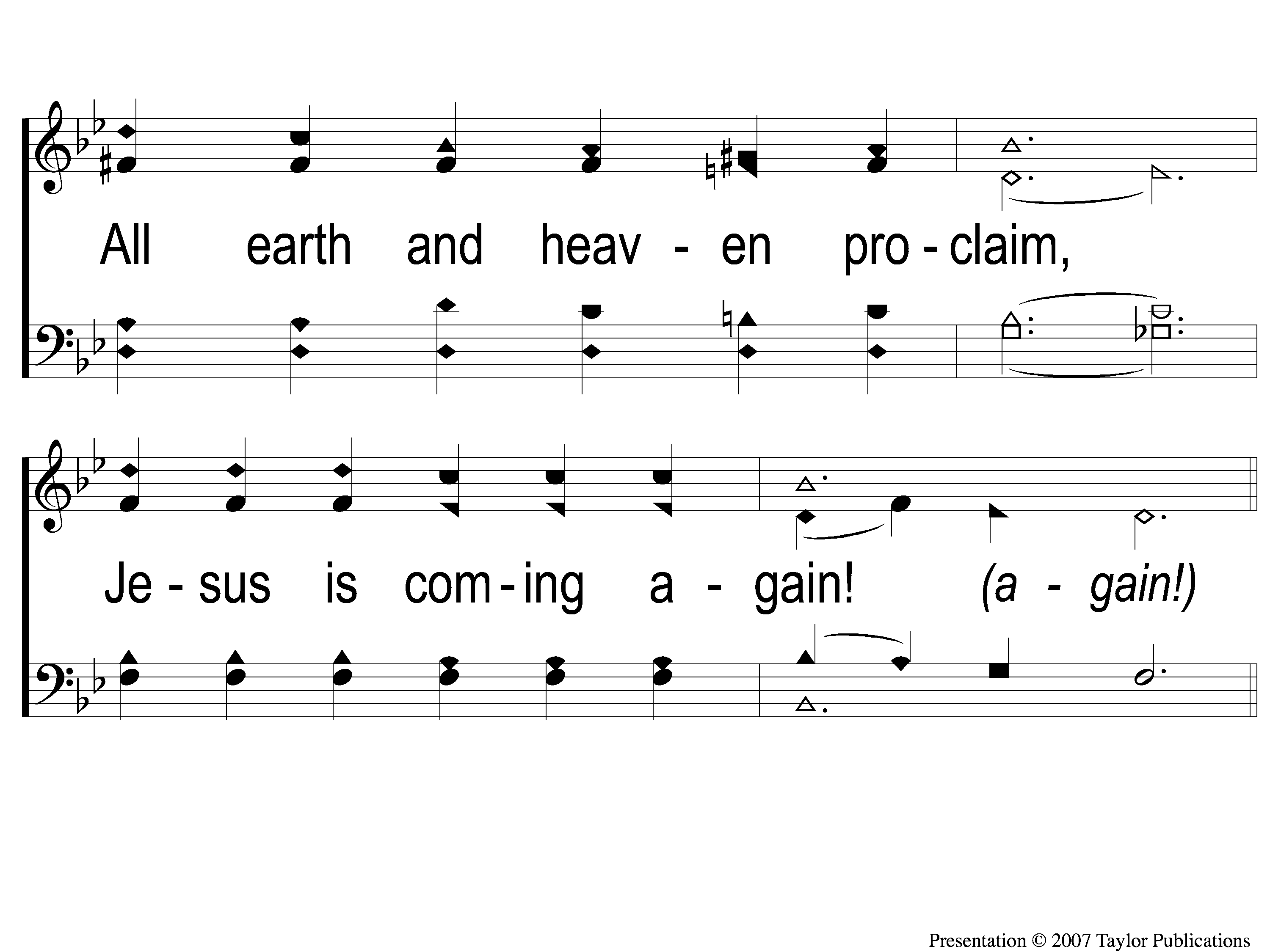 Jesus Is Coming Again
727
2-2 Jesus is Coming Again
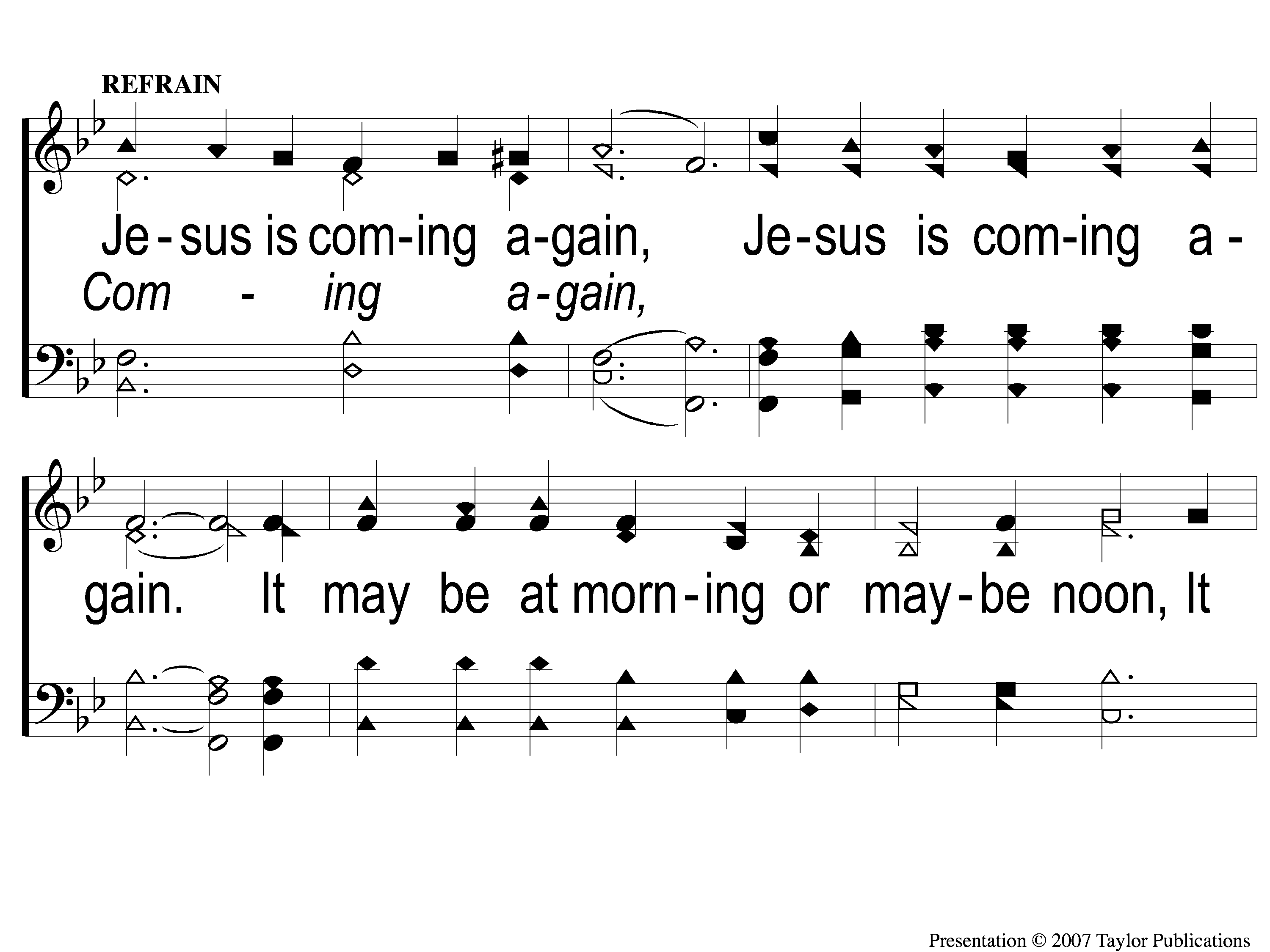 Jesus Is Coming Again
727
C-1 Jesus is Coming Again
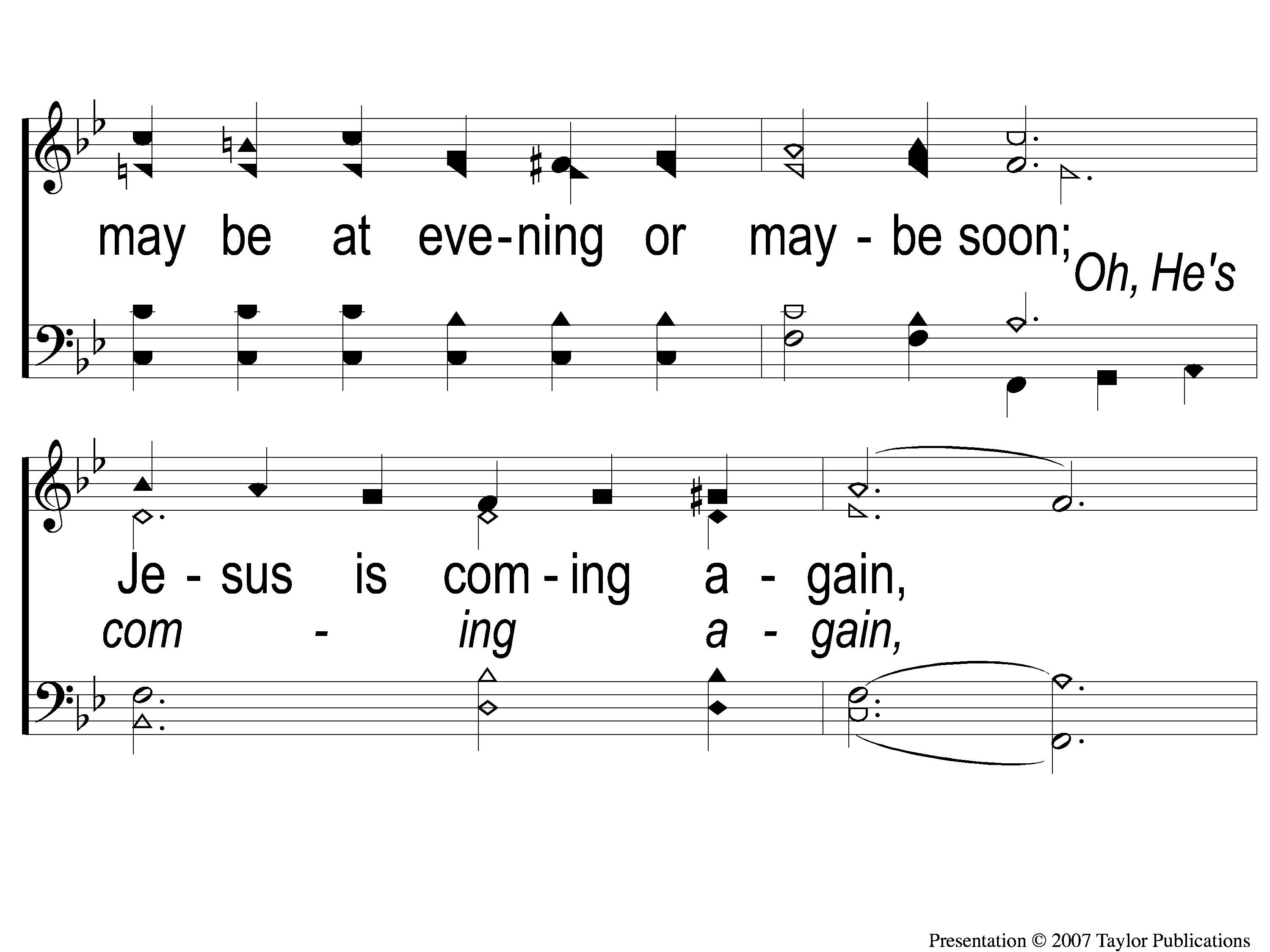 Jesus Is Coming Again
727
C-2 Jesus is Coming Again
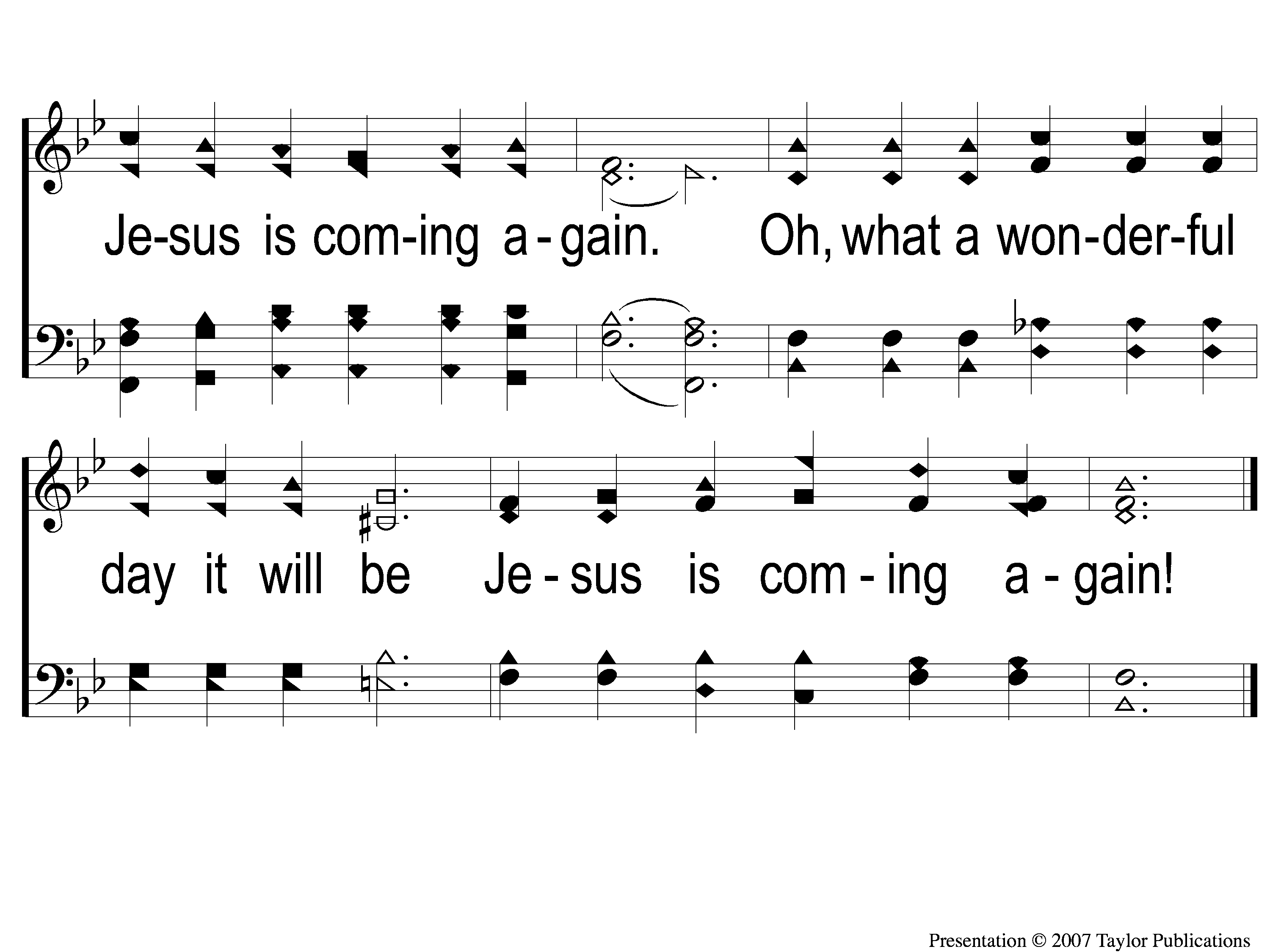 Jesus Is Coming Again
727
C-3 Jesus is Coming Again
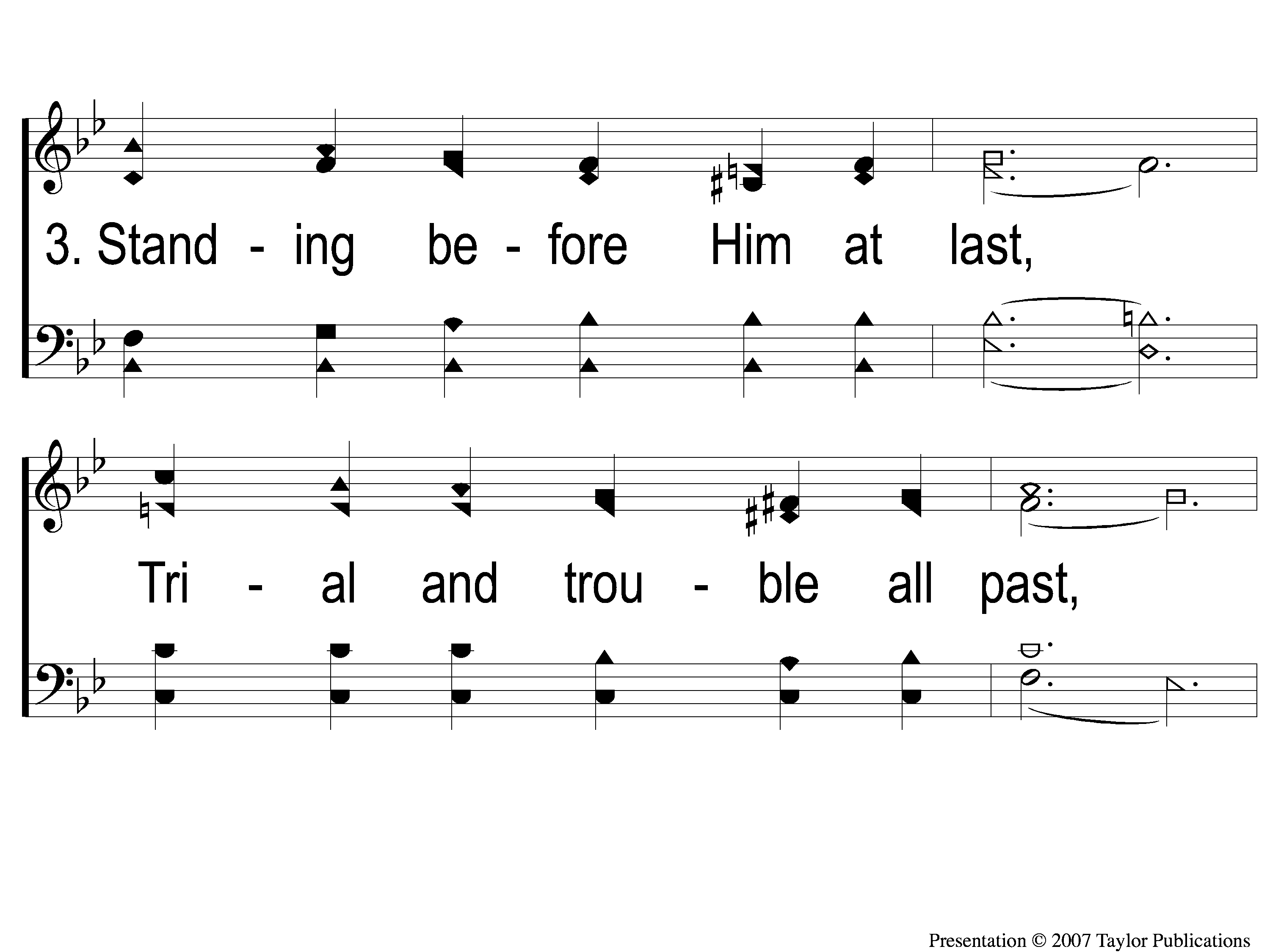 Jesus Is Coming Again
727
3-1 Jesus is Coming Again
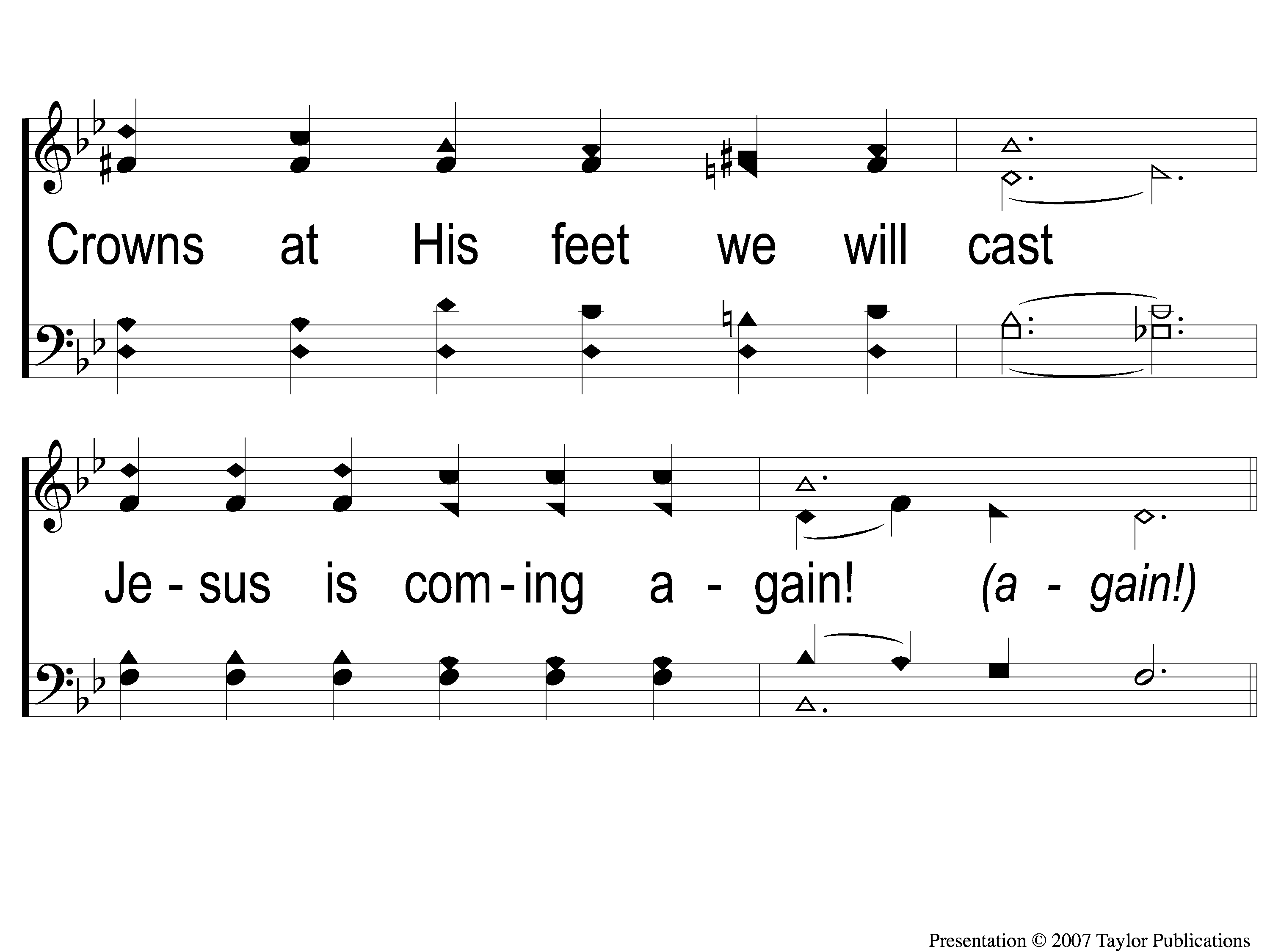 Jesus Is Coming Again
727
3-2 Jesus is Coming Again
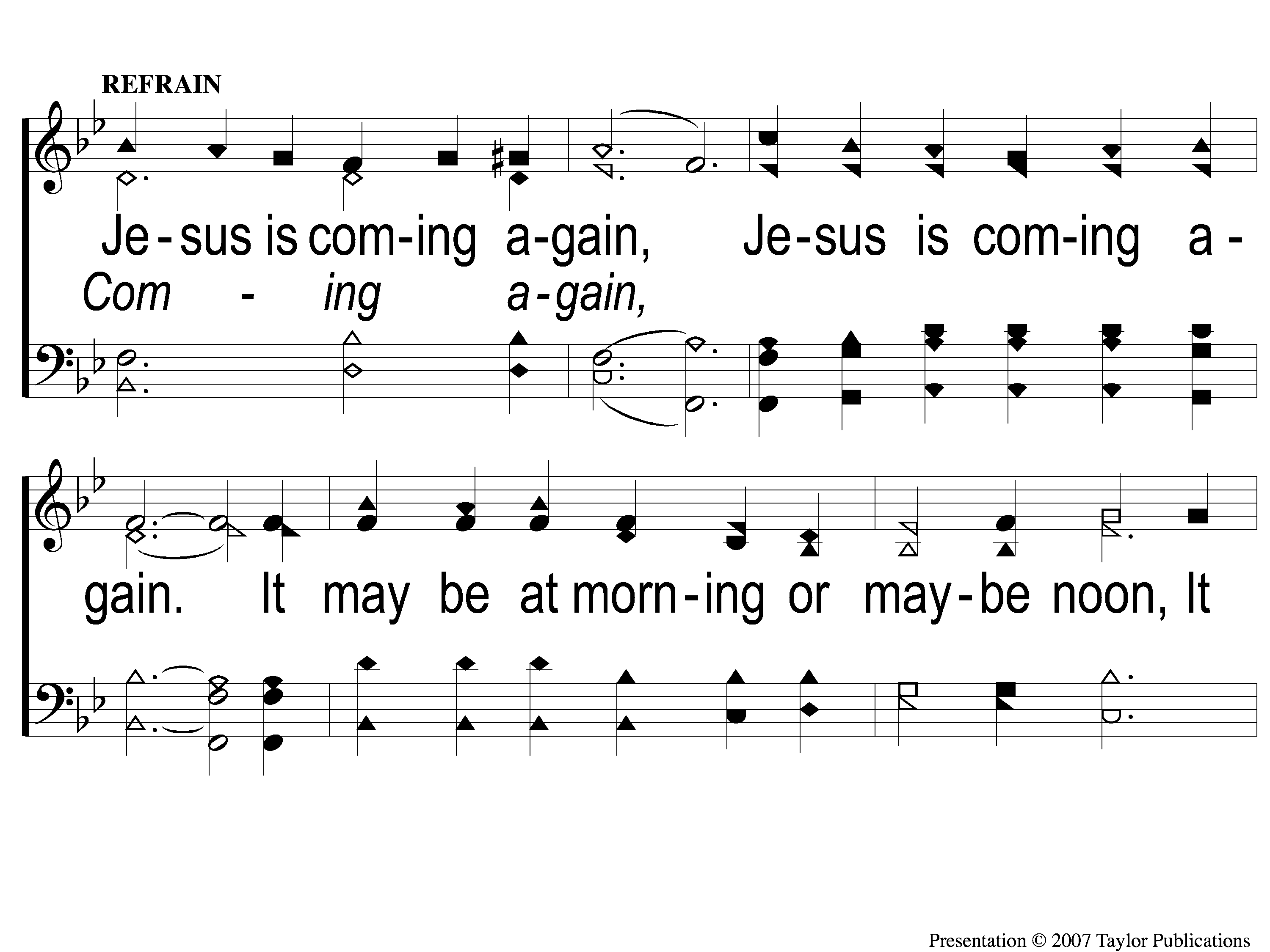 Jesus Is Coming Again
727
C-1 Jesus is Coming Again
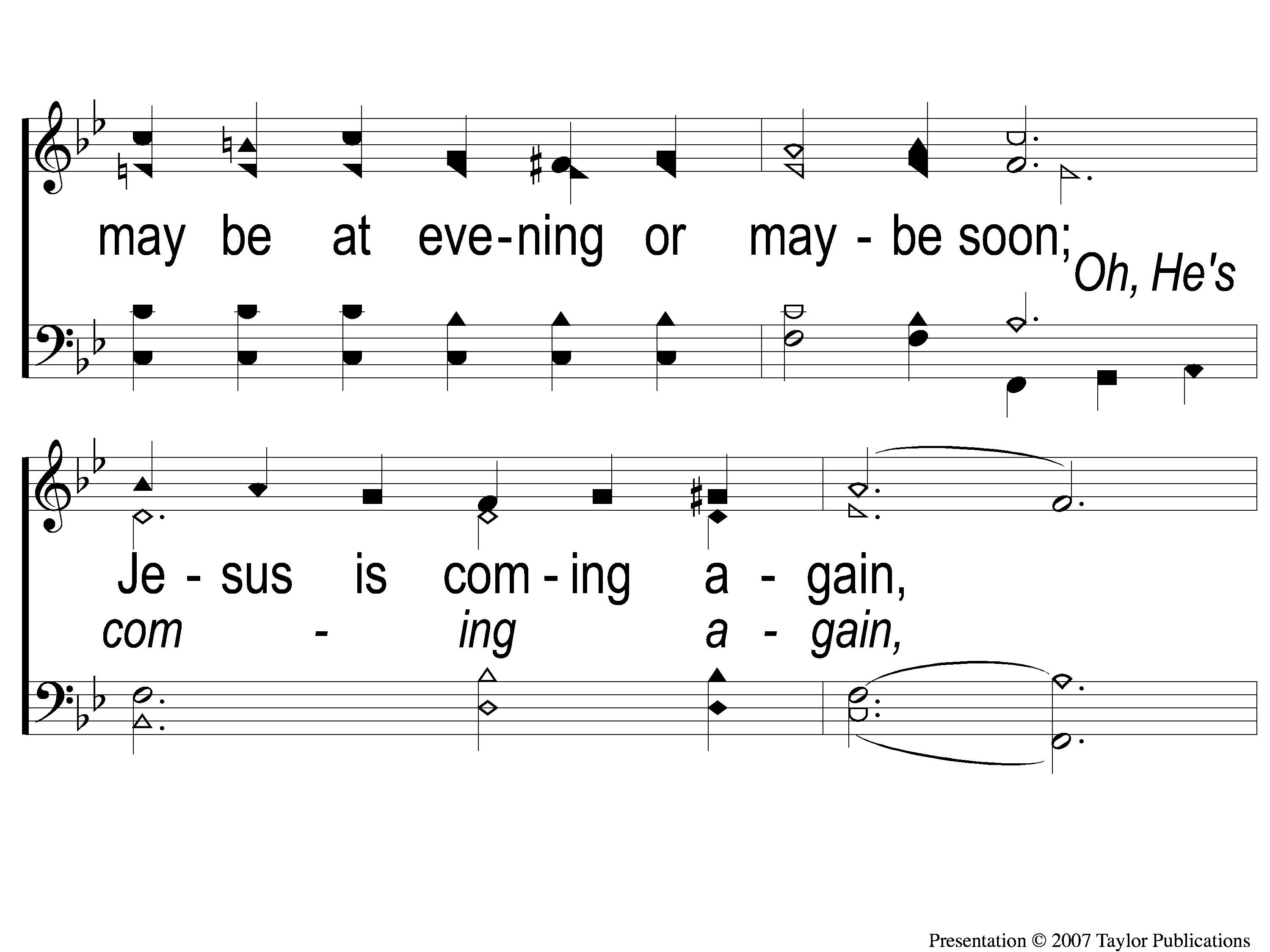 Jesus Is Coming Again
727
C-2 Jesus is Coming Again
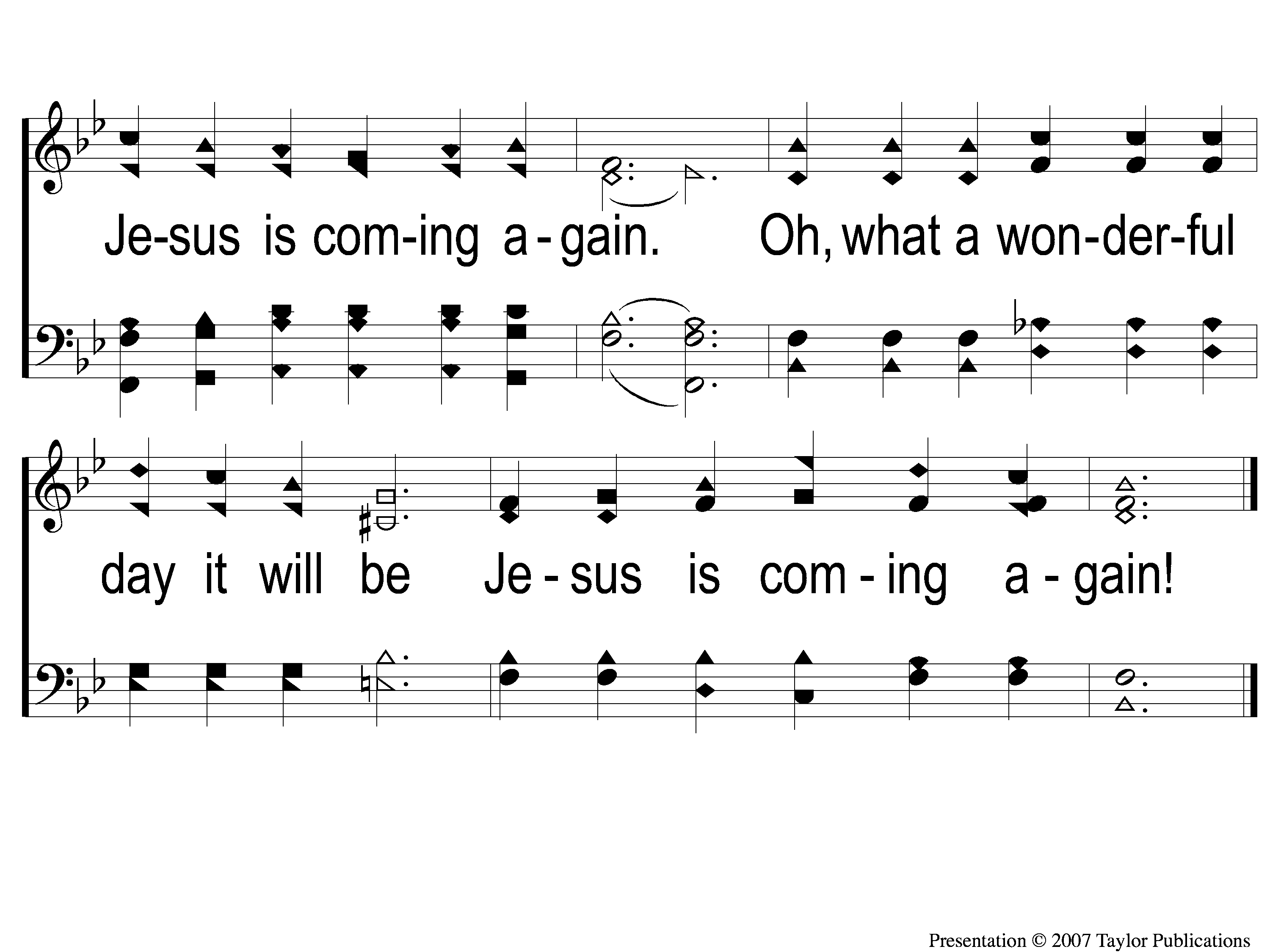 Jesus Is Coming Again
727
C-3 Jesus is Coming Again
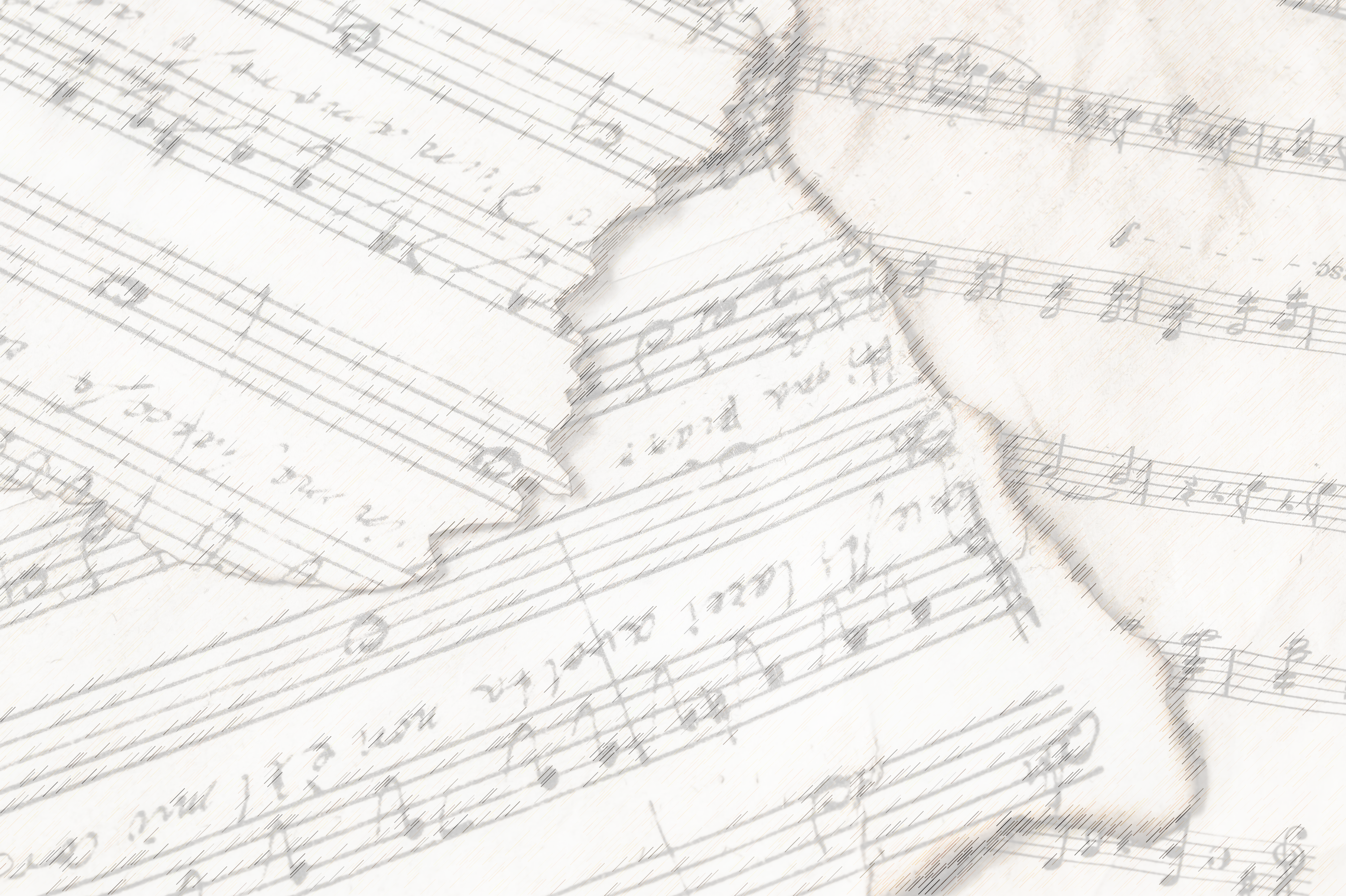 Join us for
Worship & Bible Classes
Wednesday
@ 6:30pm!